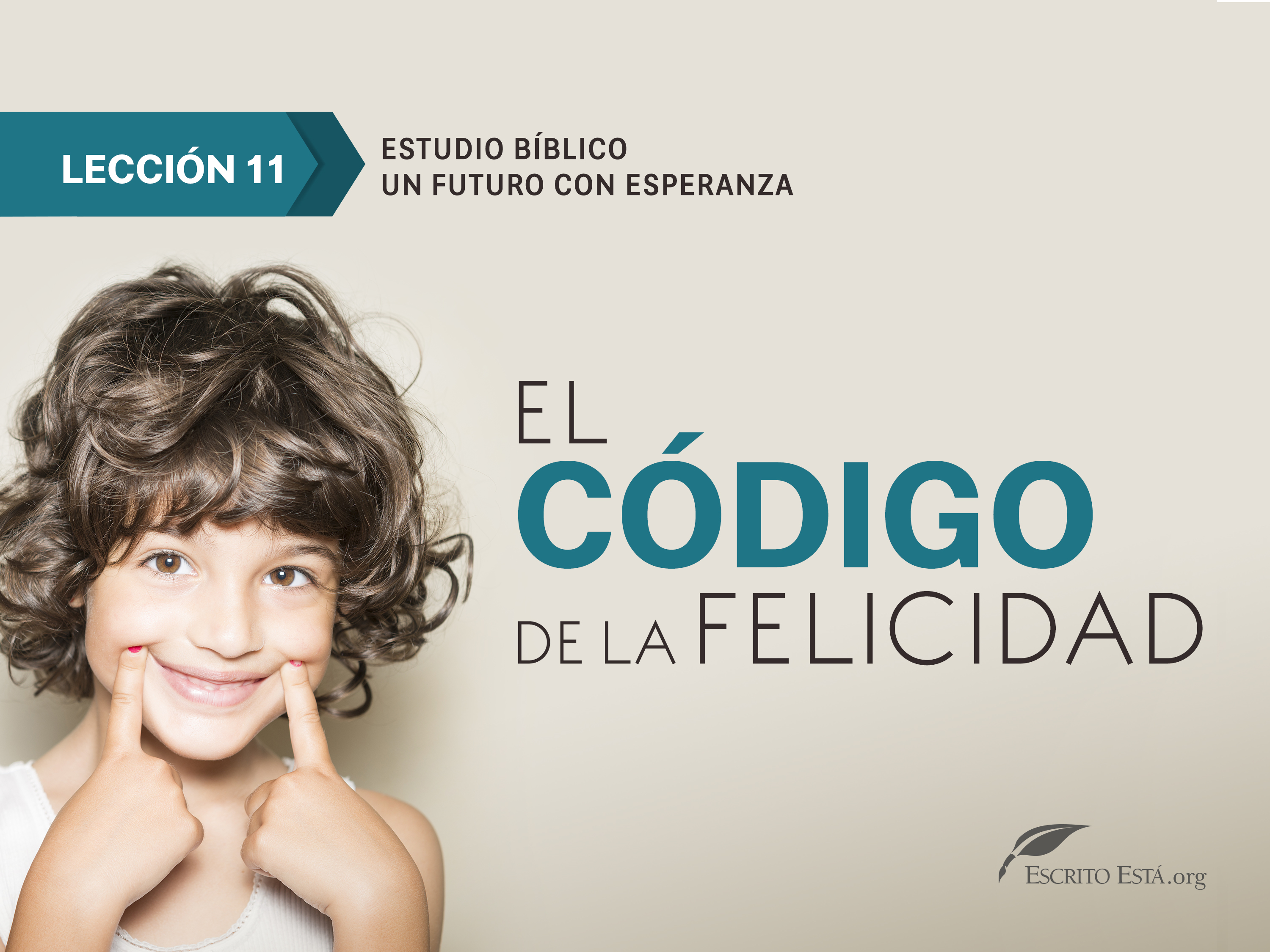 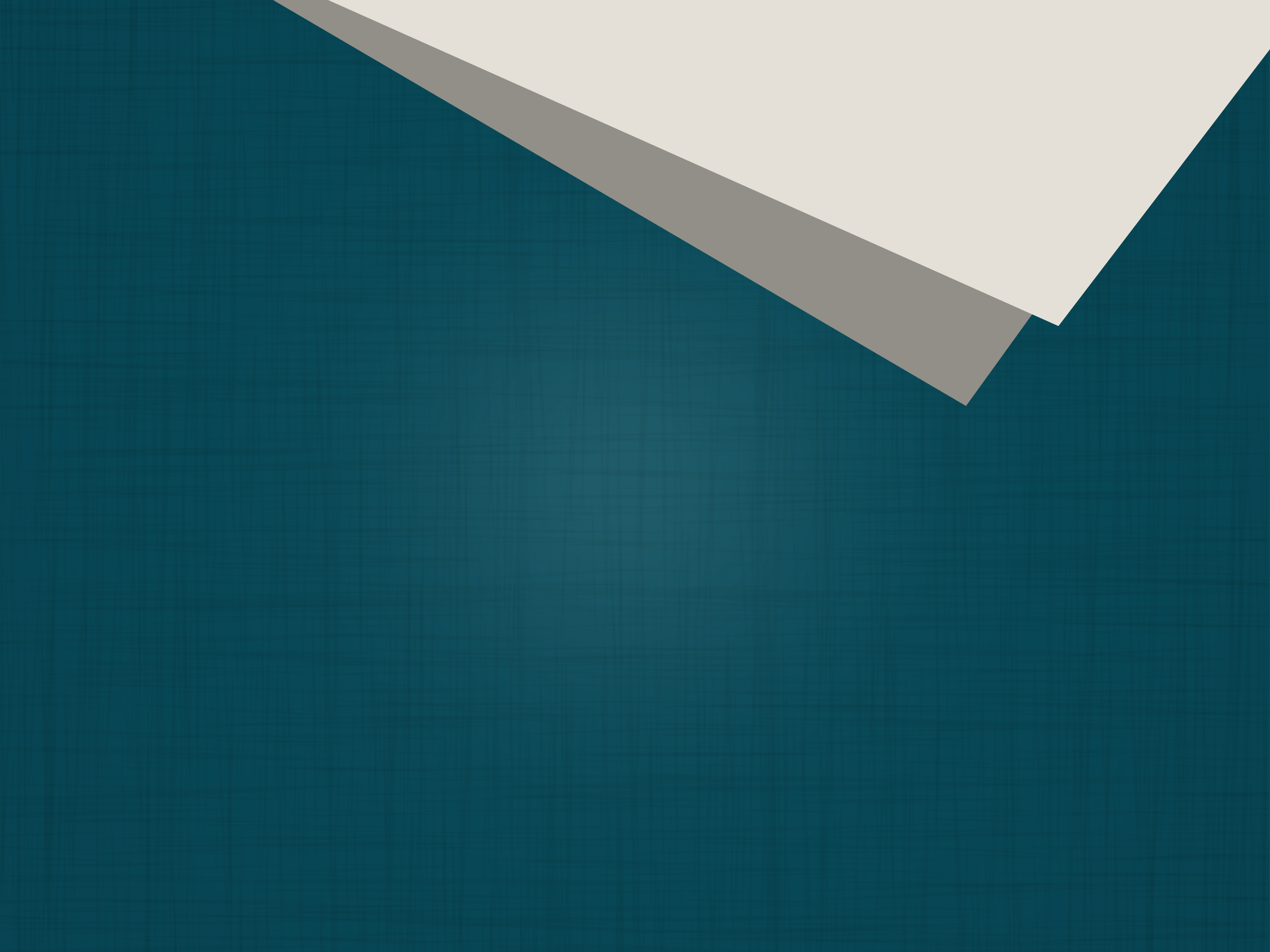 1.
¿Quién Escribió 
y promulgó la Ley de Dios?
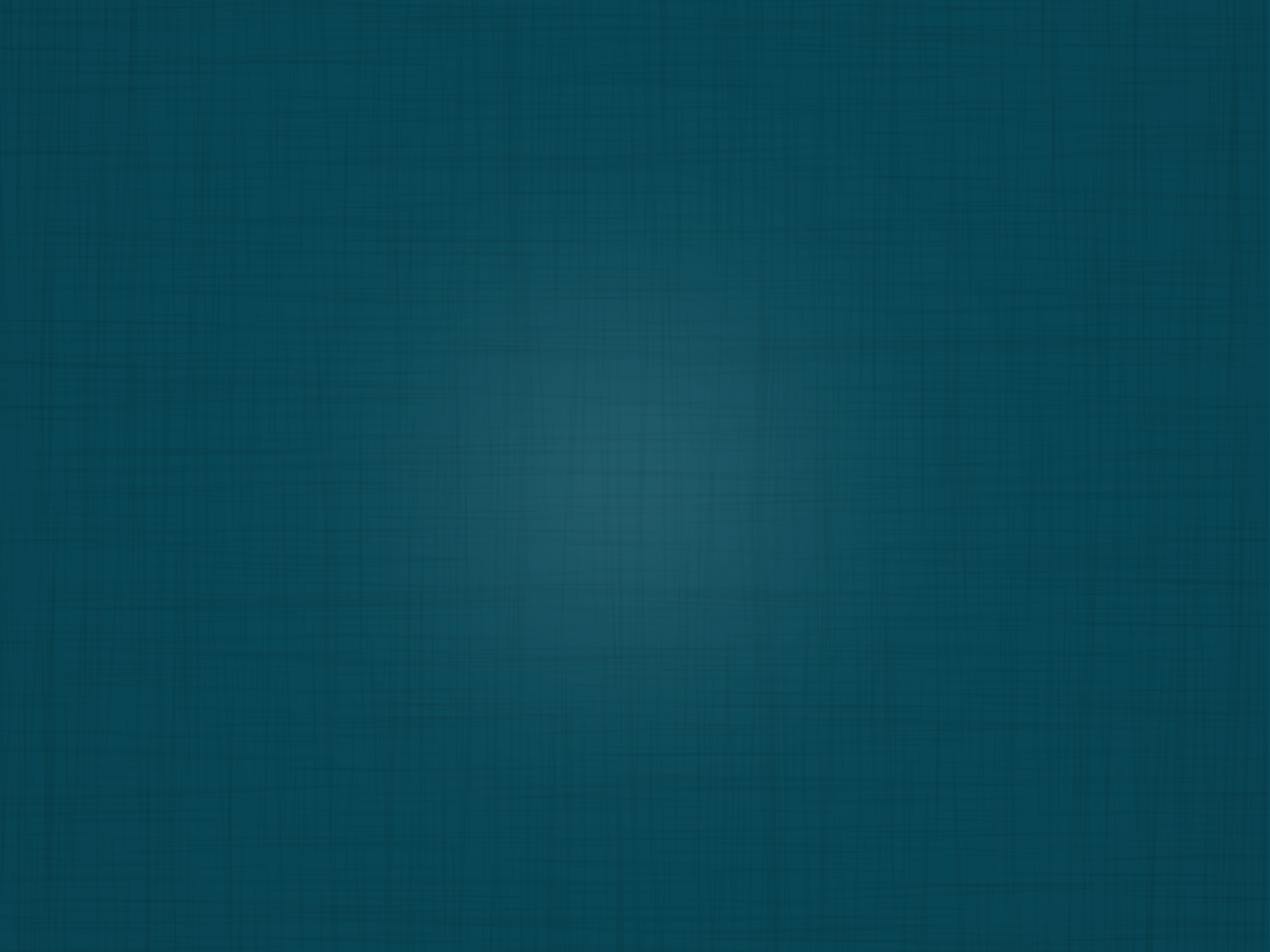 Éxodo 24:12
Entonces Jehová dijo a Moisés: Sube a mí al monte, y espera allá, y te daré tablas de piedra,…
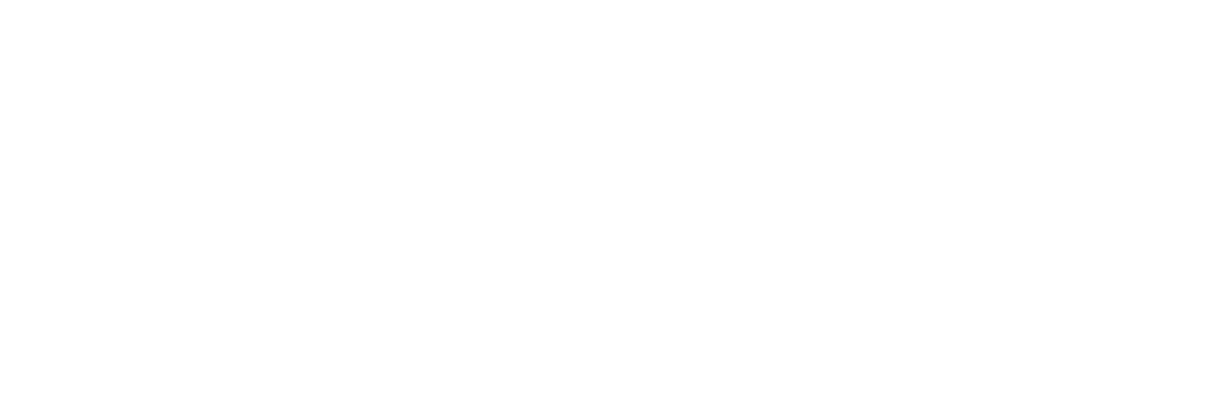 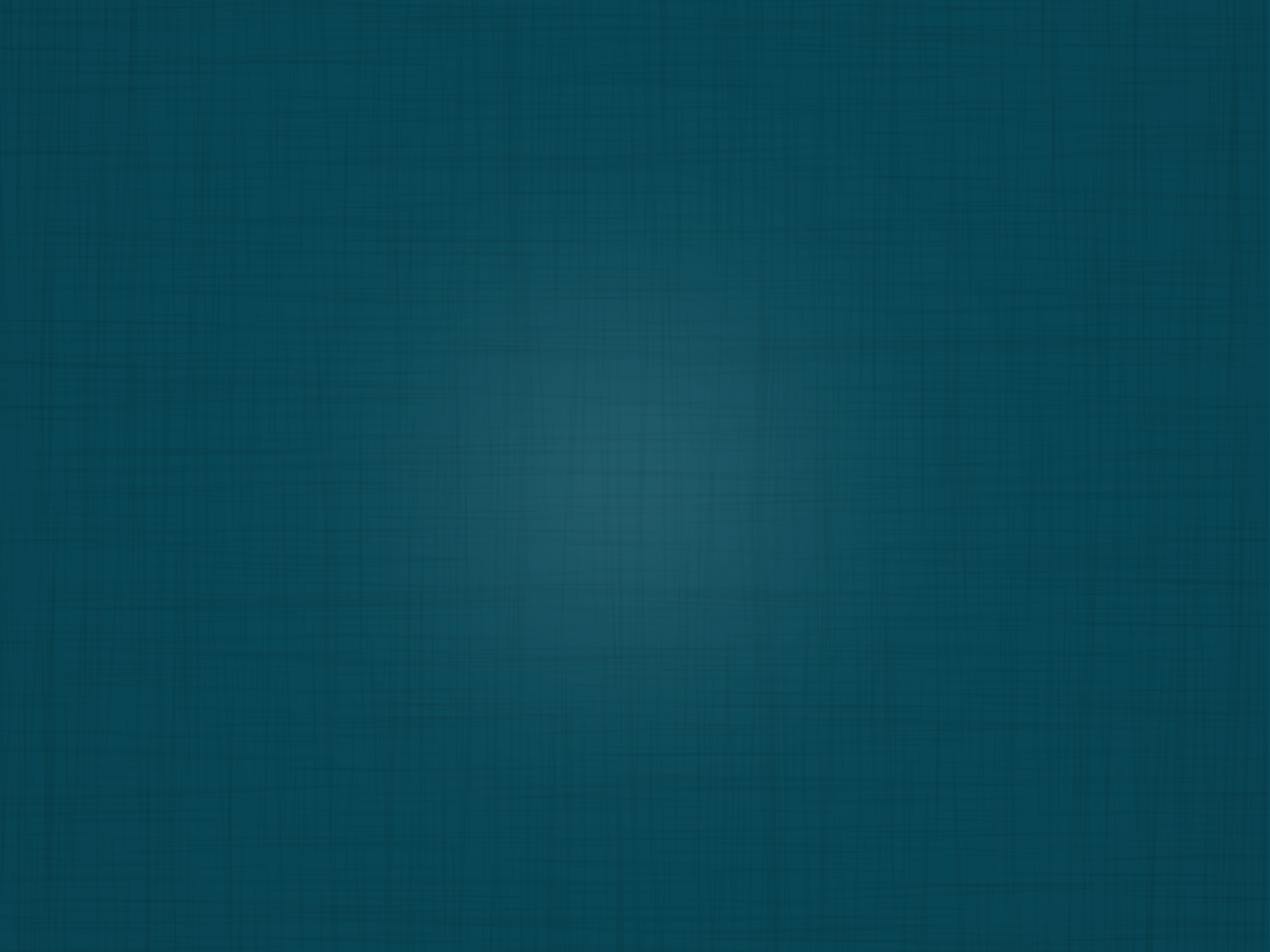 [24:12] y la ley,
 y mandamientos que he escrito para enseñarles.
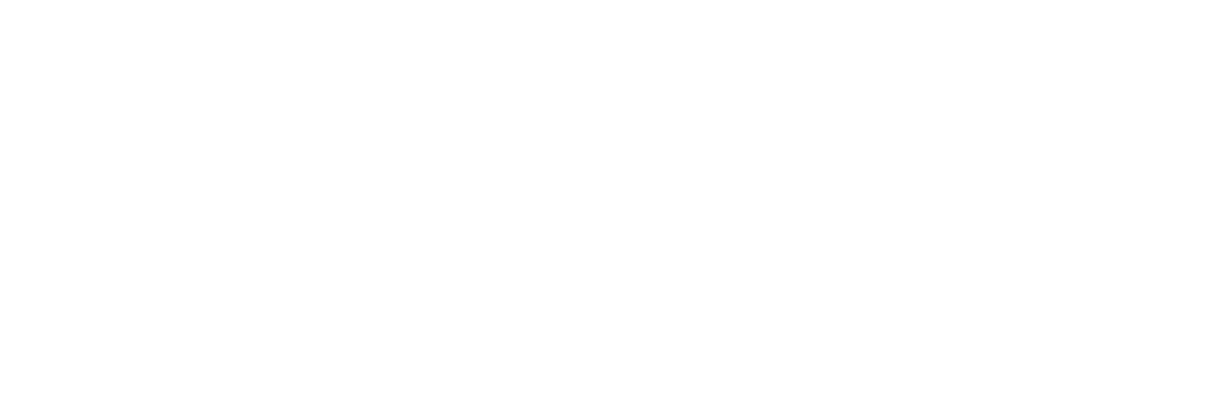 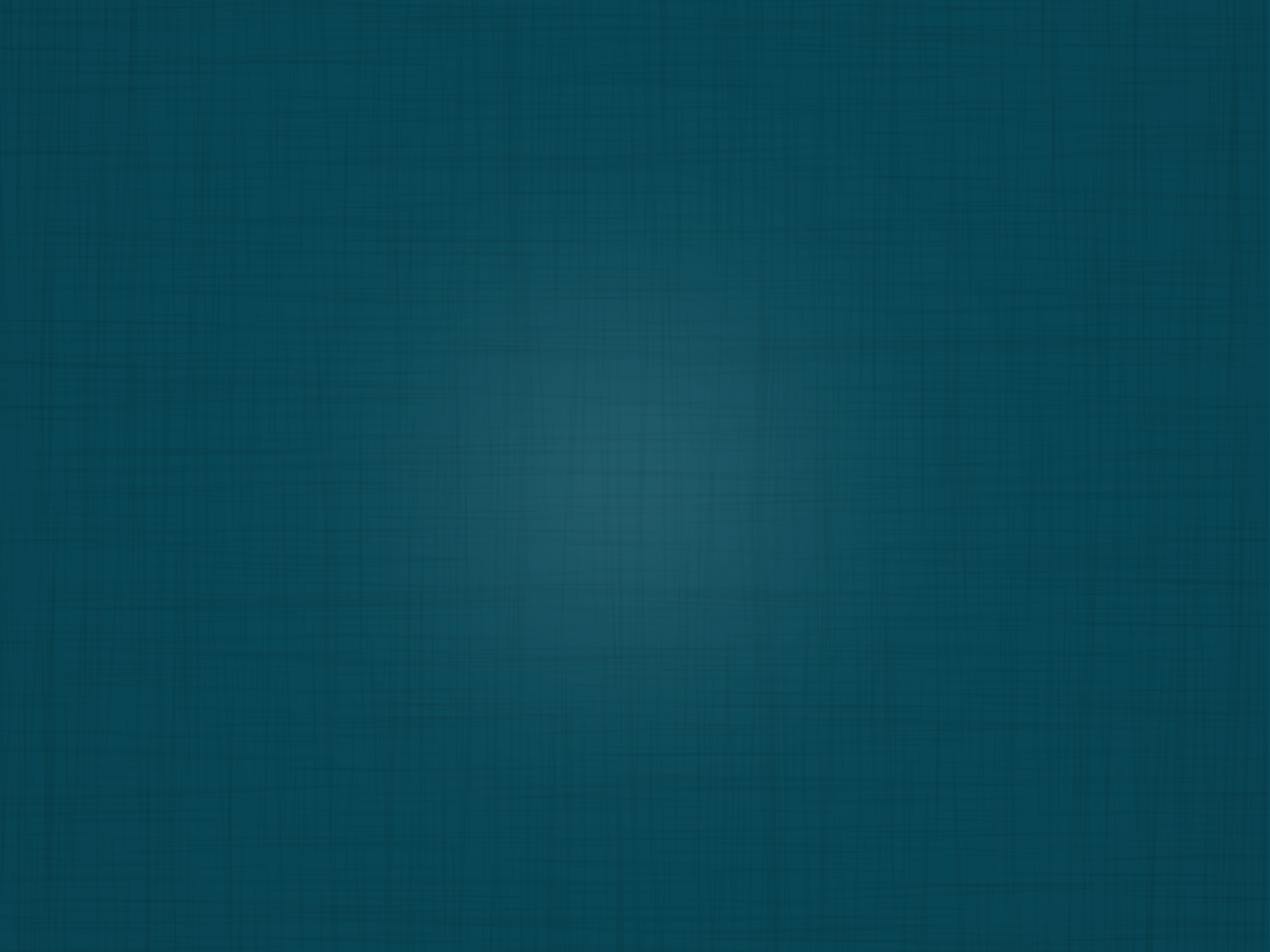 Deuteronomio 5:22
Estas palabras habló Jehová a toda vuestra congregación en el monte, de en medio 
del fuego,…
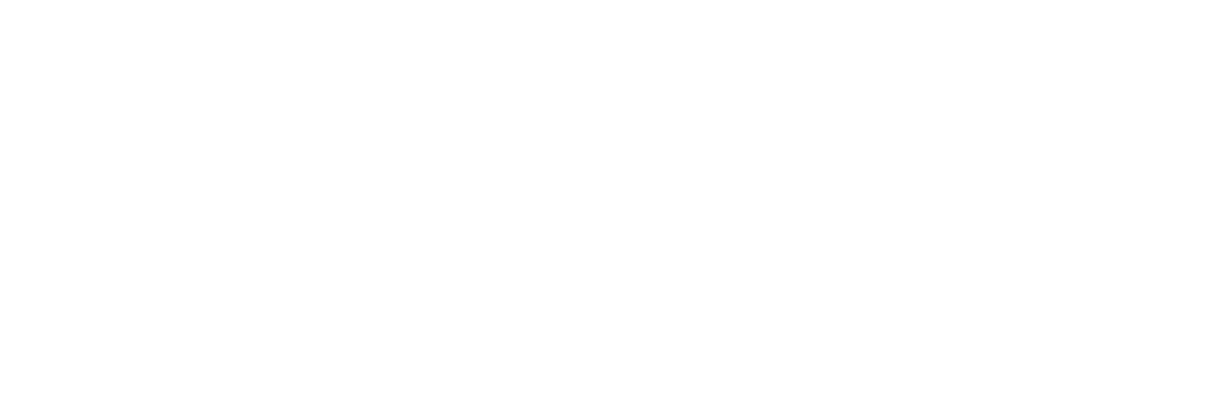 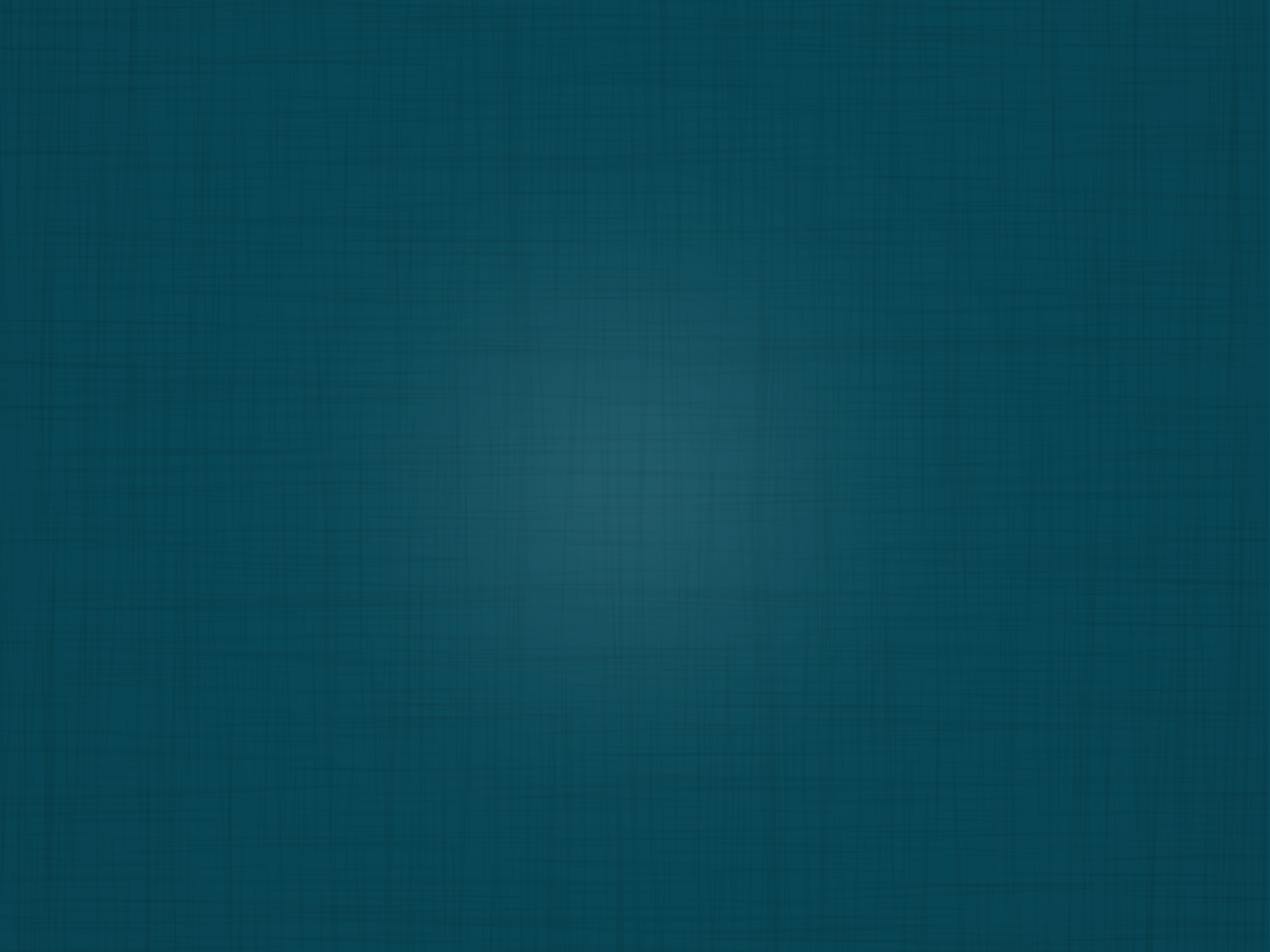 [5:22] de la nube y de la oscuridad, a gran voz; y no añadió más. Y las escribió en dos tablas de piedra, las cuales me dio a mí.
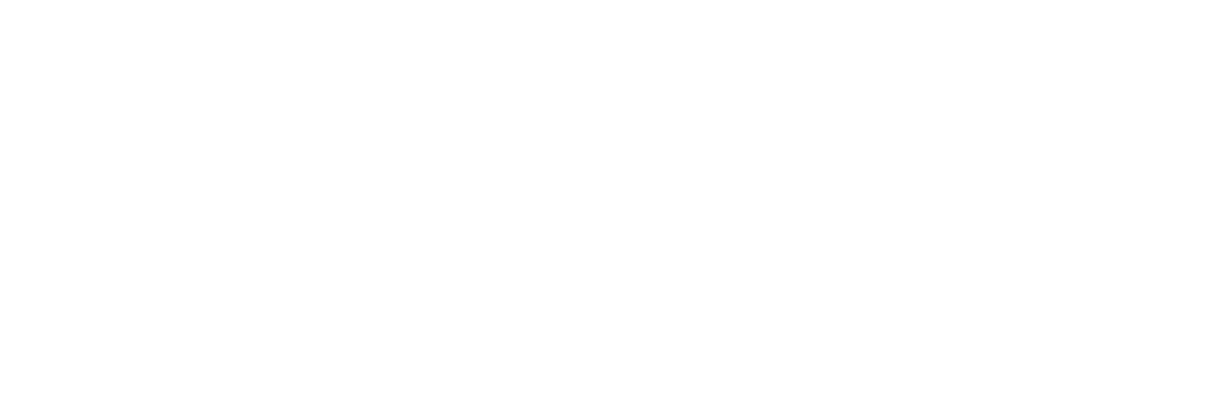 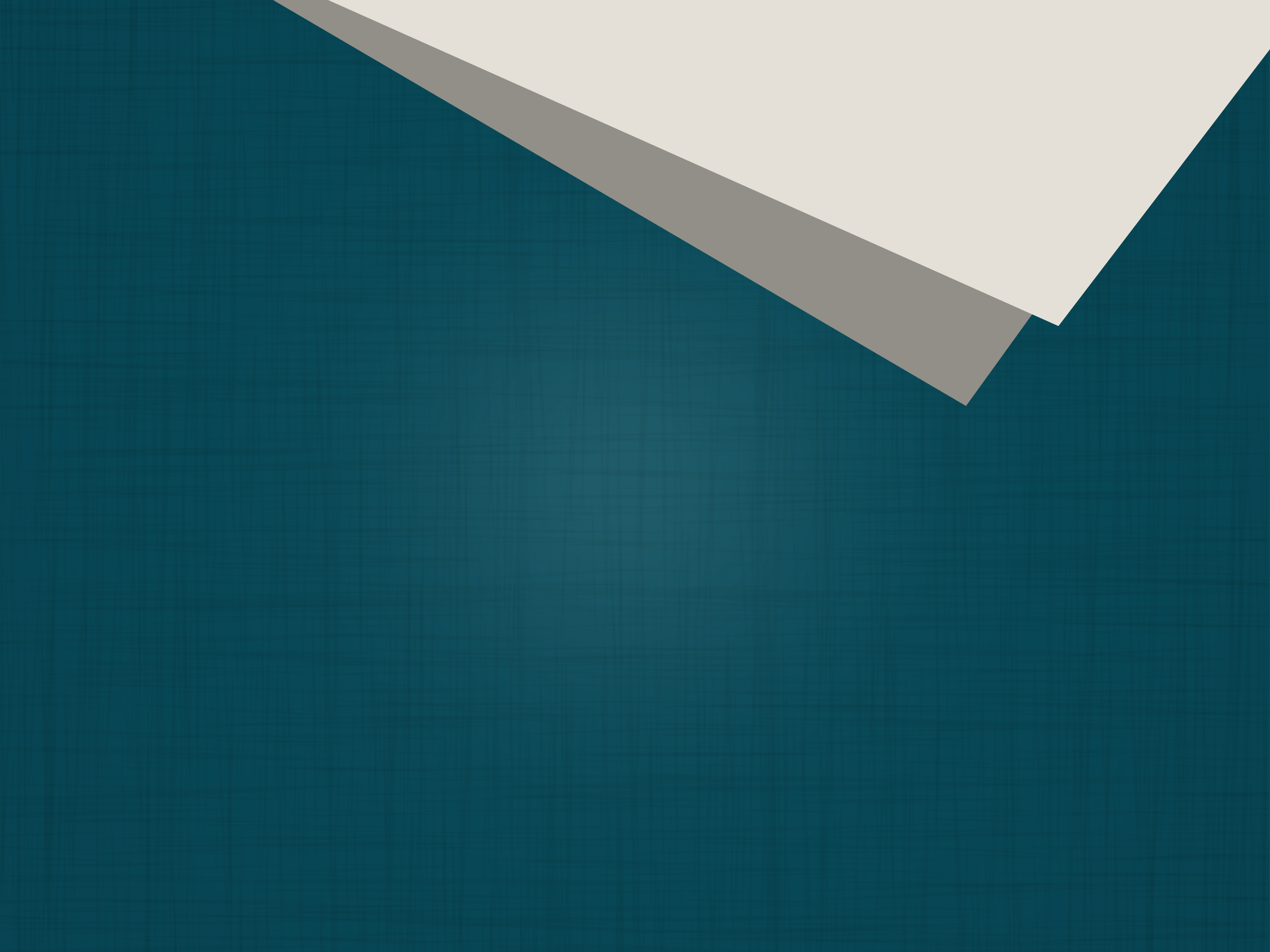 1.
¿Con qué hermosas palabras se refirieron, el rey David en el Antiguo Testamento…
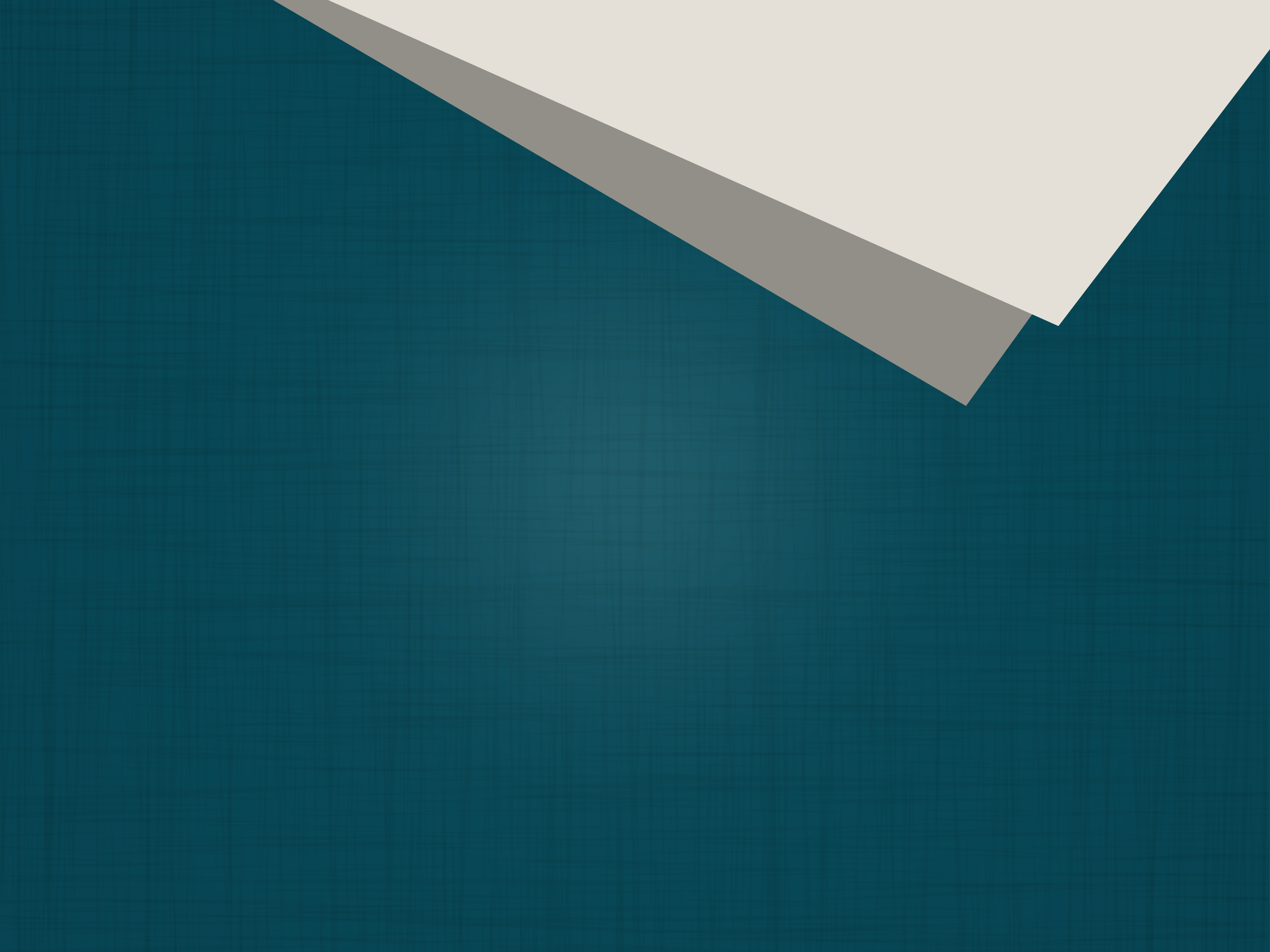 2.
y el apóstol Pablo en el Nuevo Testamento, 
a la ley de Dios?
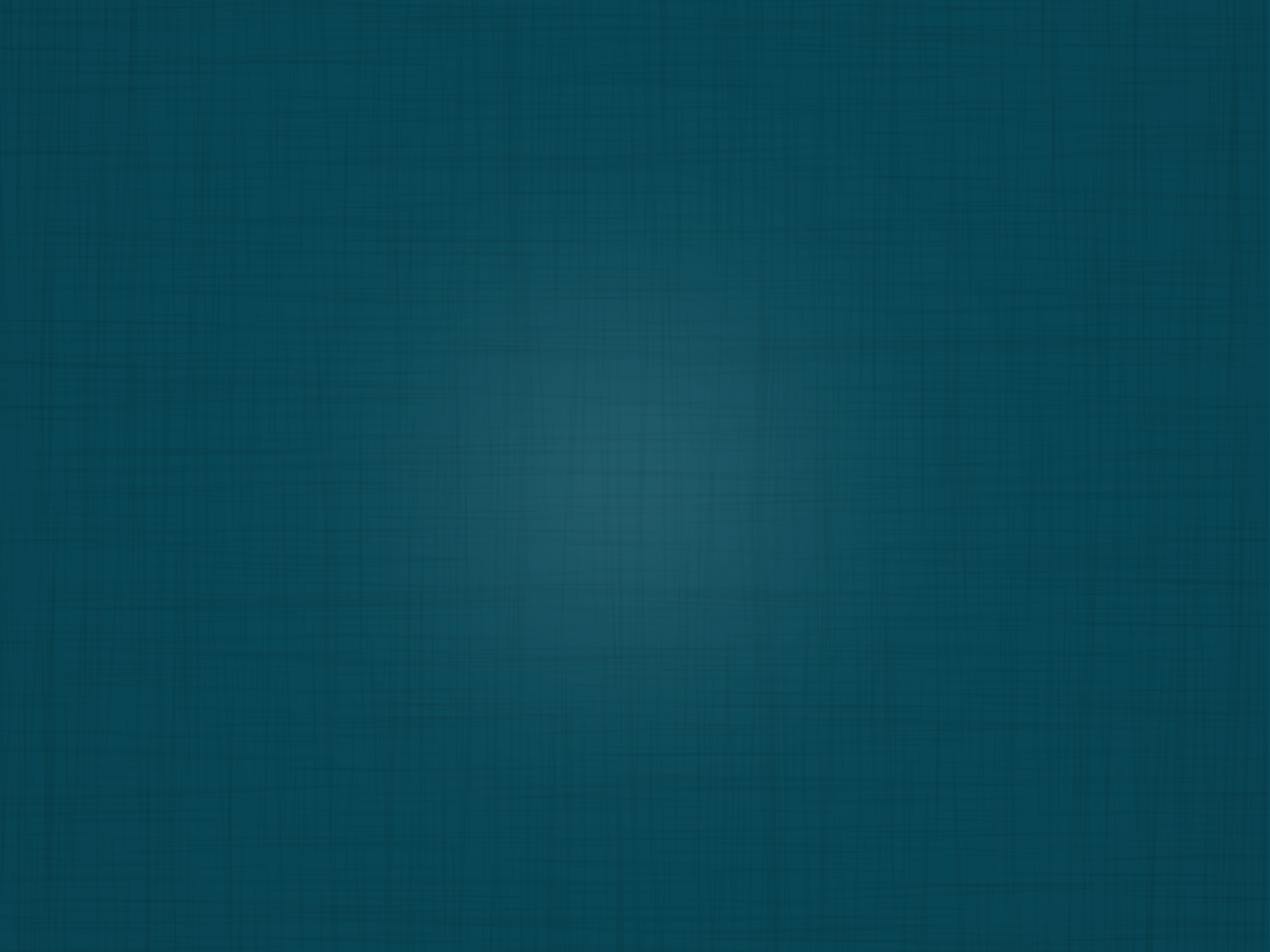 Salmos 19:7
La ley de Jehová es perfecta, que convierte el alma; el testimonio de Jehová es fiel, que hace sabio al sencillo.
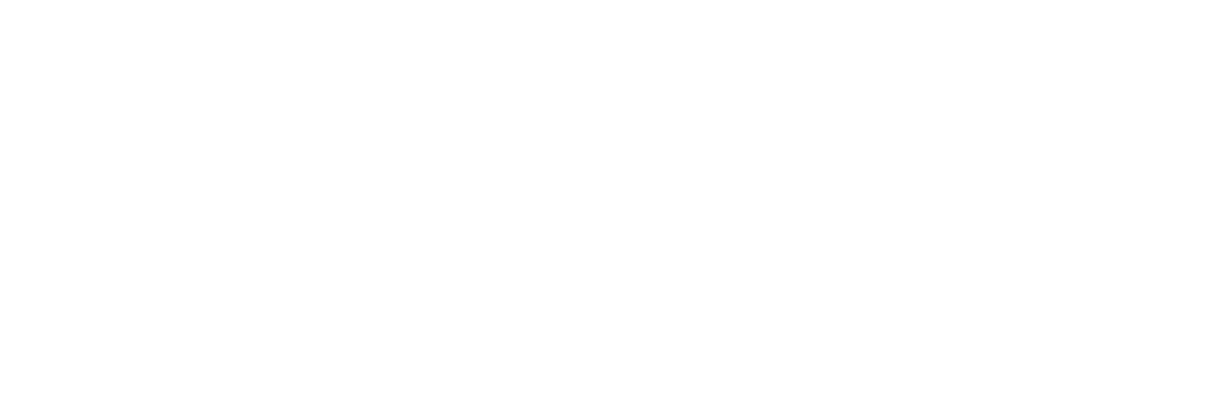 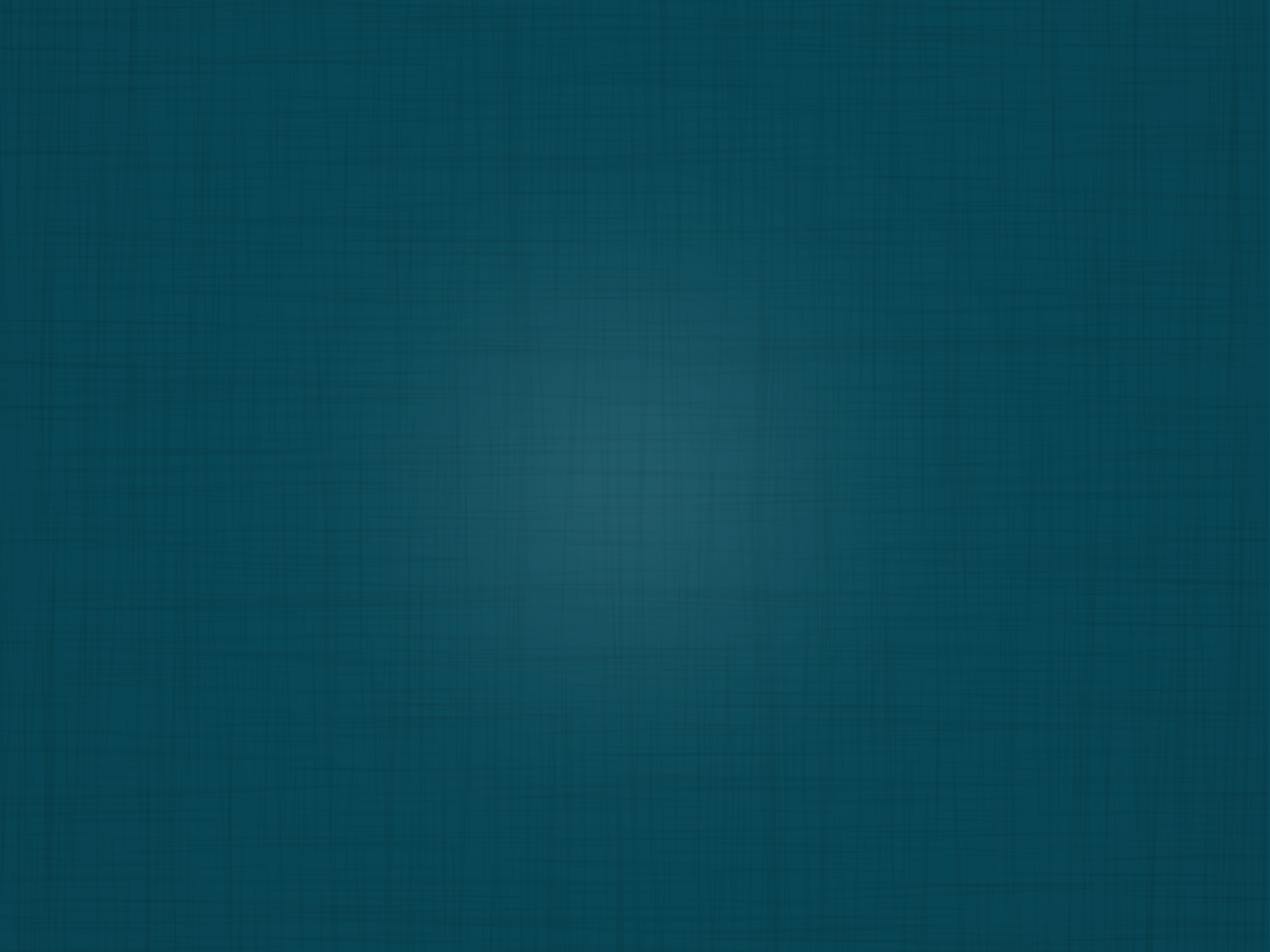 Salmos 119:72
Mejor me es la ley de tu boca que millares de oro 
y plata.
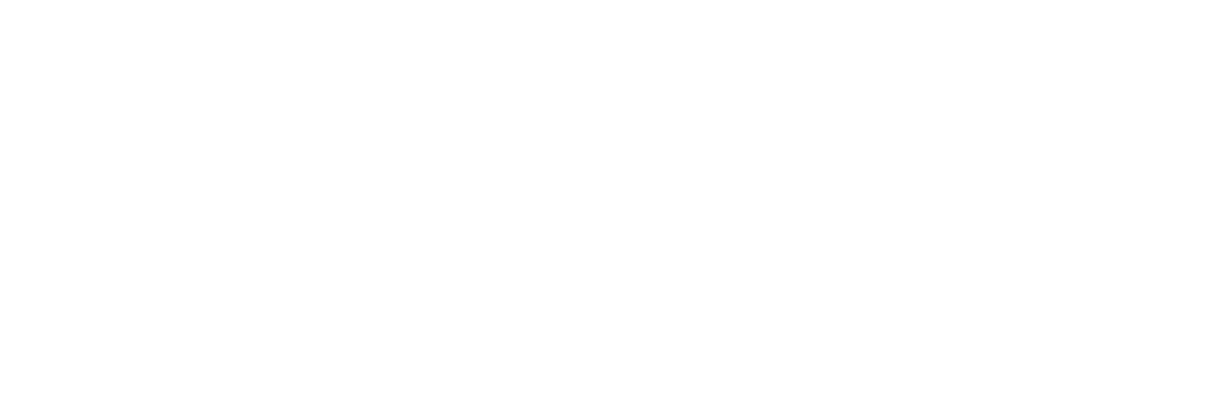 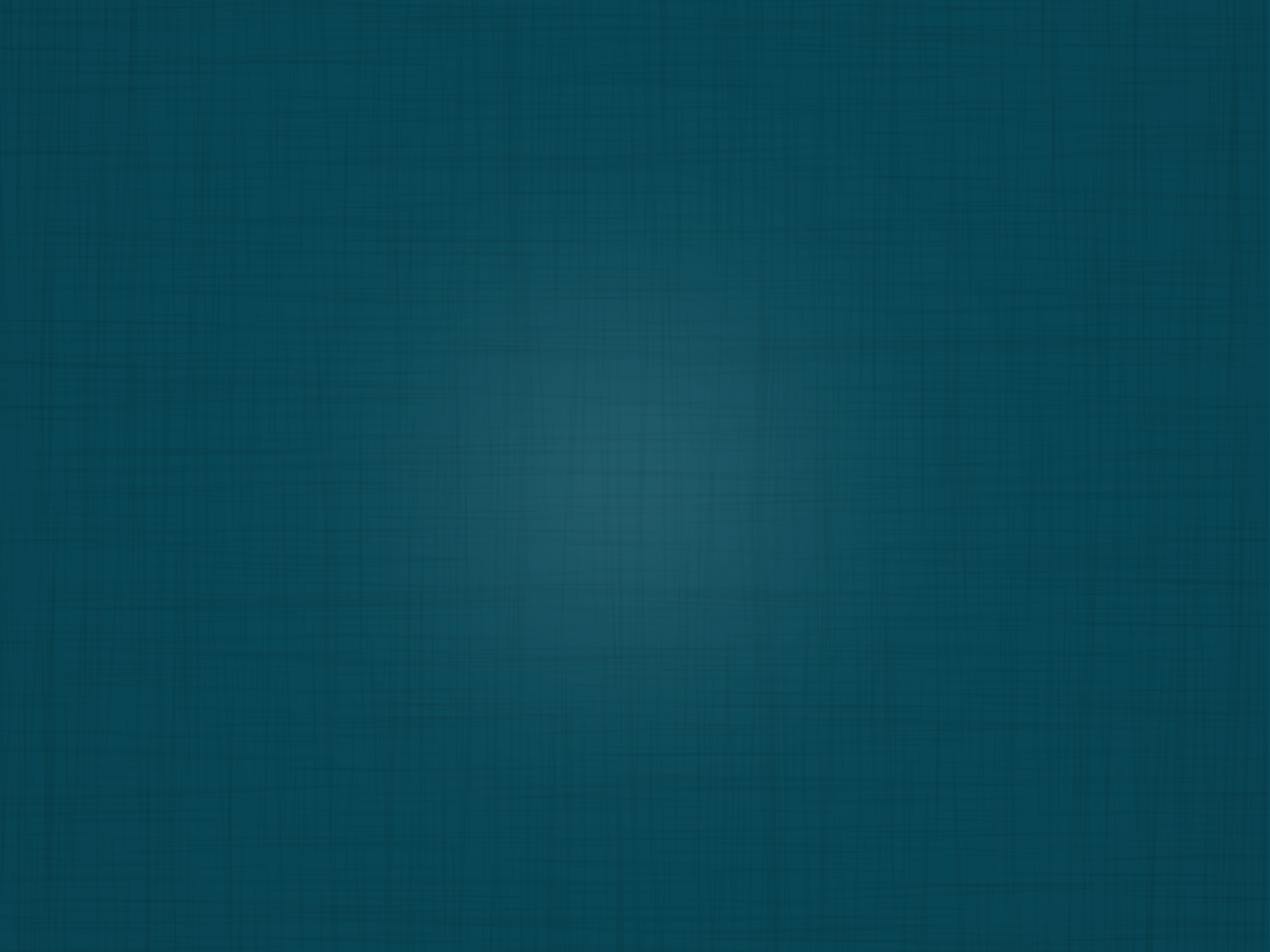 Romanos 7:12
De manera que la ley a la verdad es santa, y el mandamiento santo, justo 
y bueno.
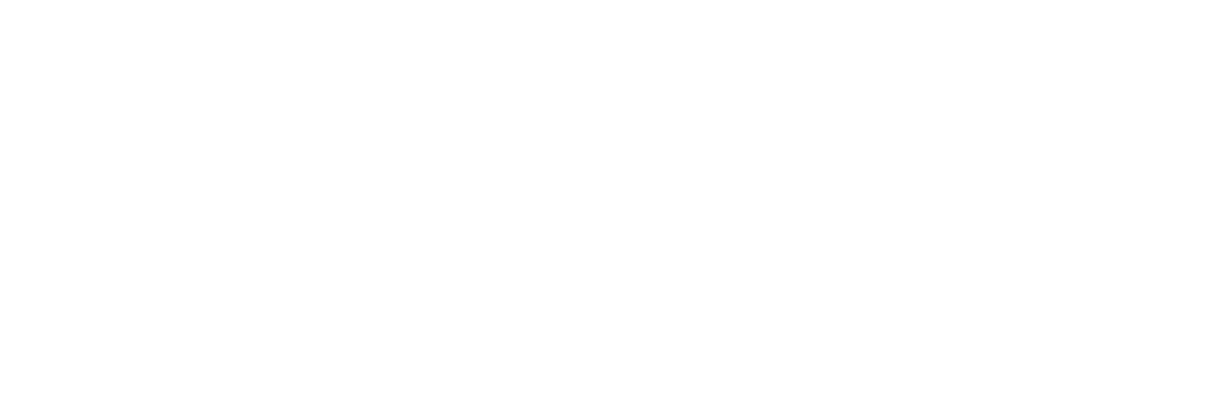 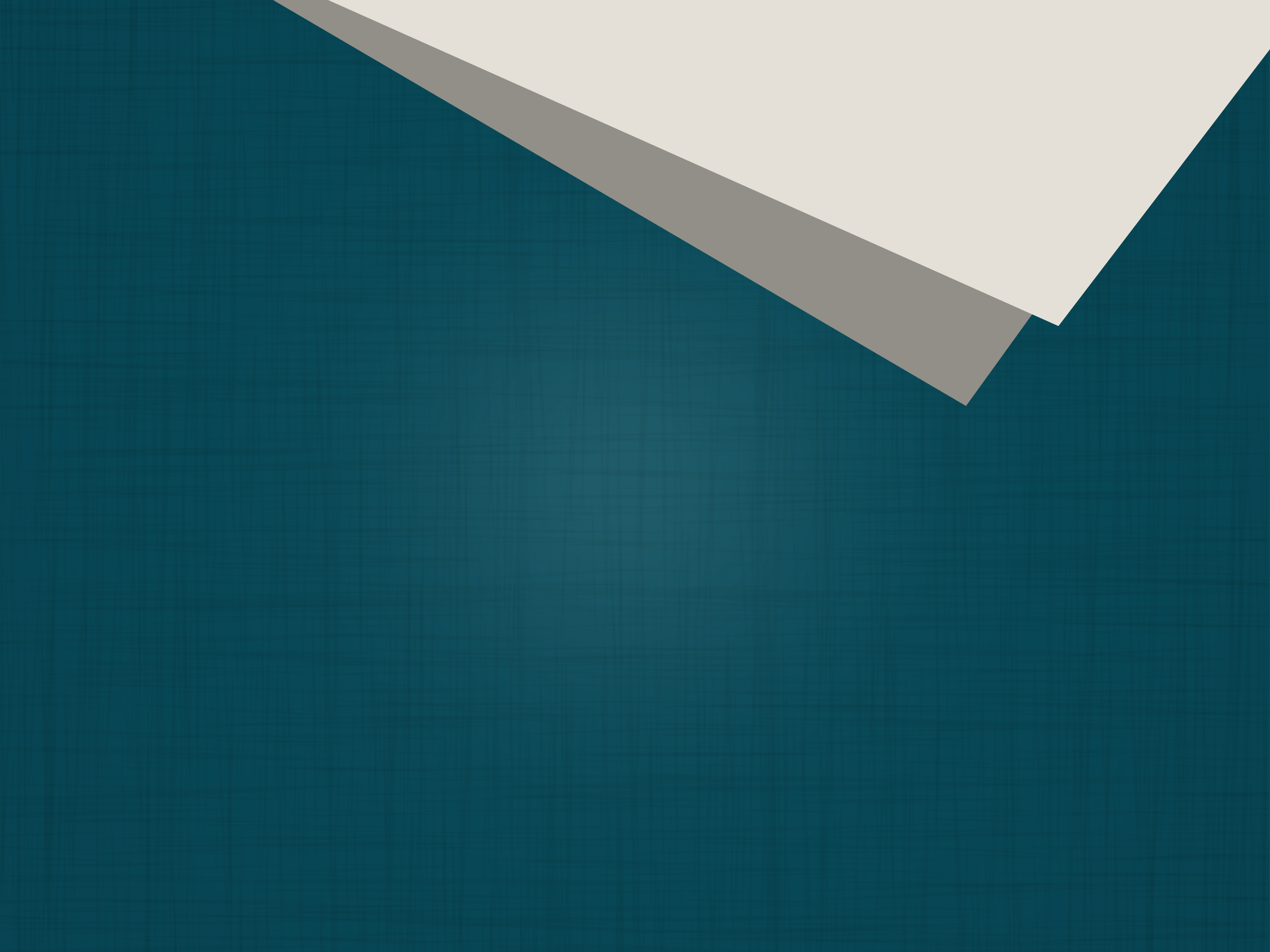 3.
¿Qué bendiciones promete Dios a los que guardan sus
mandamientos?
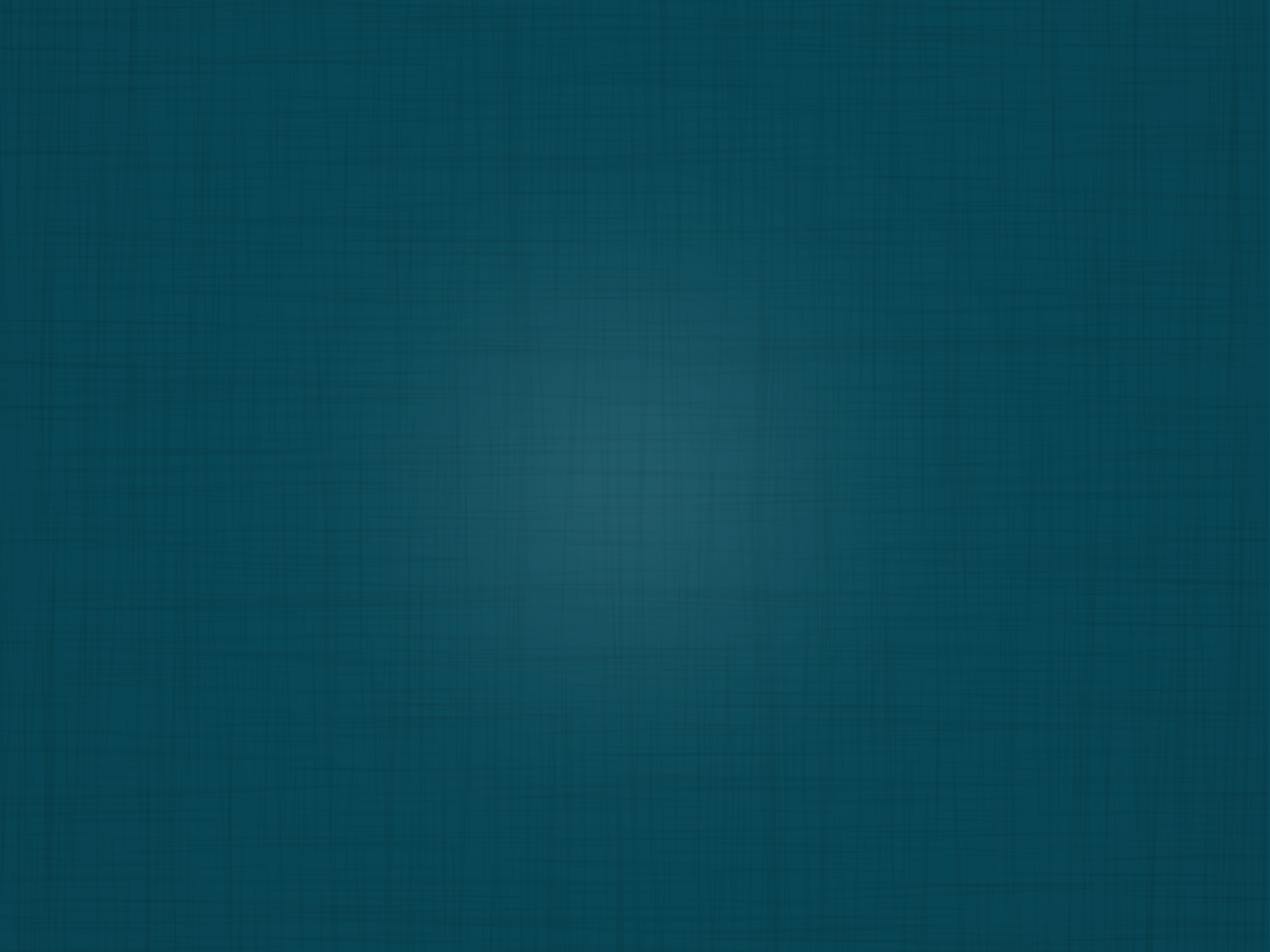 Deuteronomio 28:1-13
Acontecerá que si oyeres atentamente la voz de Jehová tu Dios,
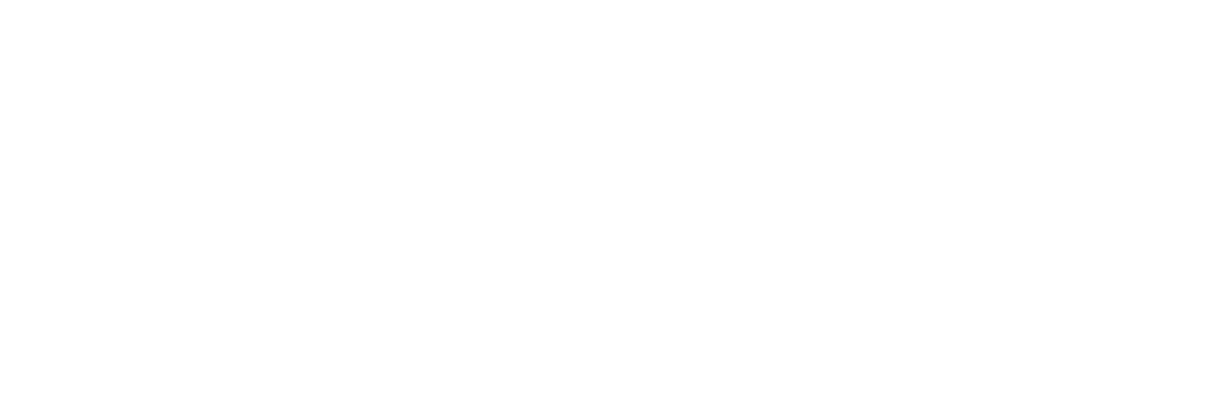 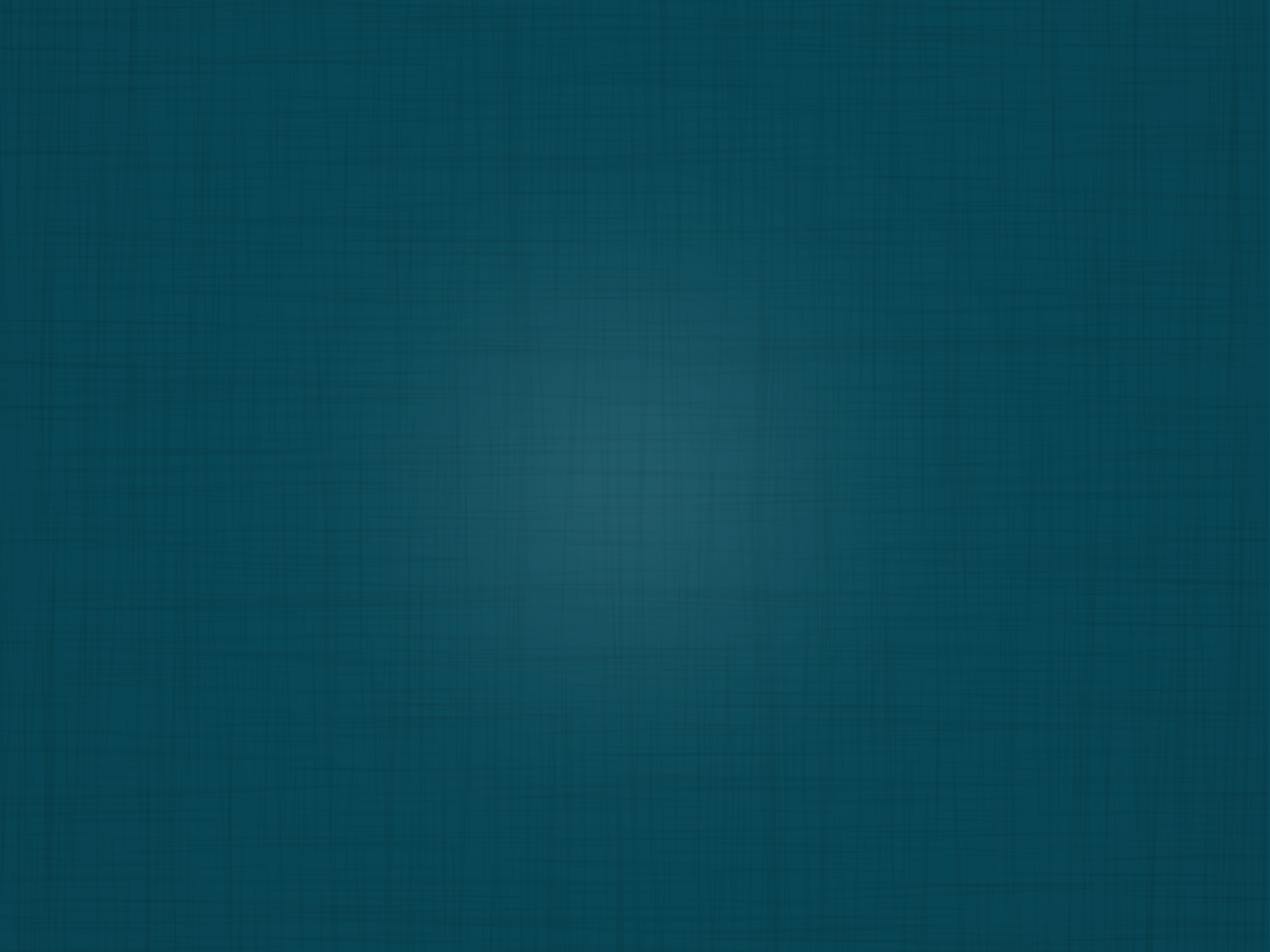 [28:1] para guardar y 
poner por obra todos sus mandamientos que yo 
te prescribo hoy,
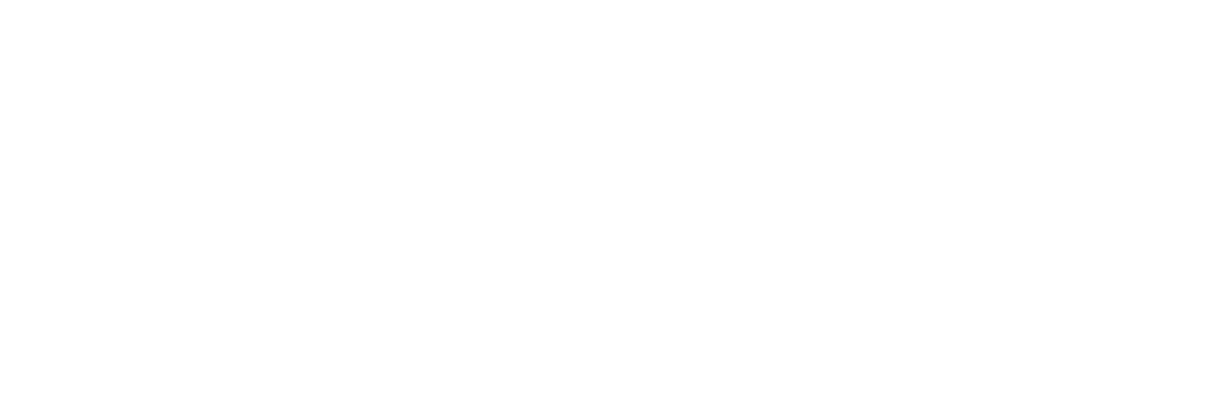 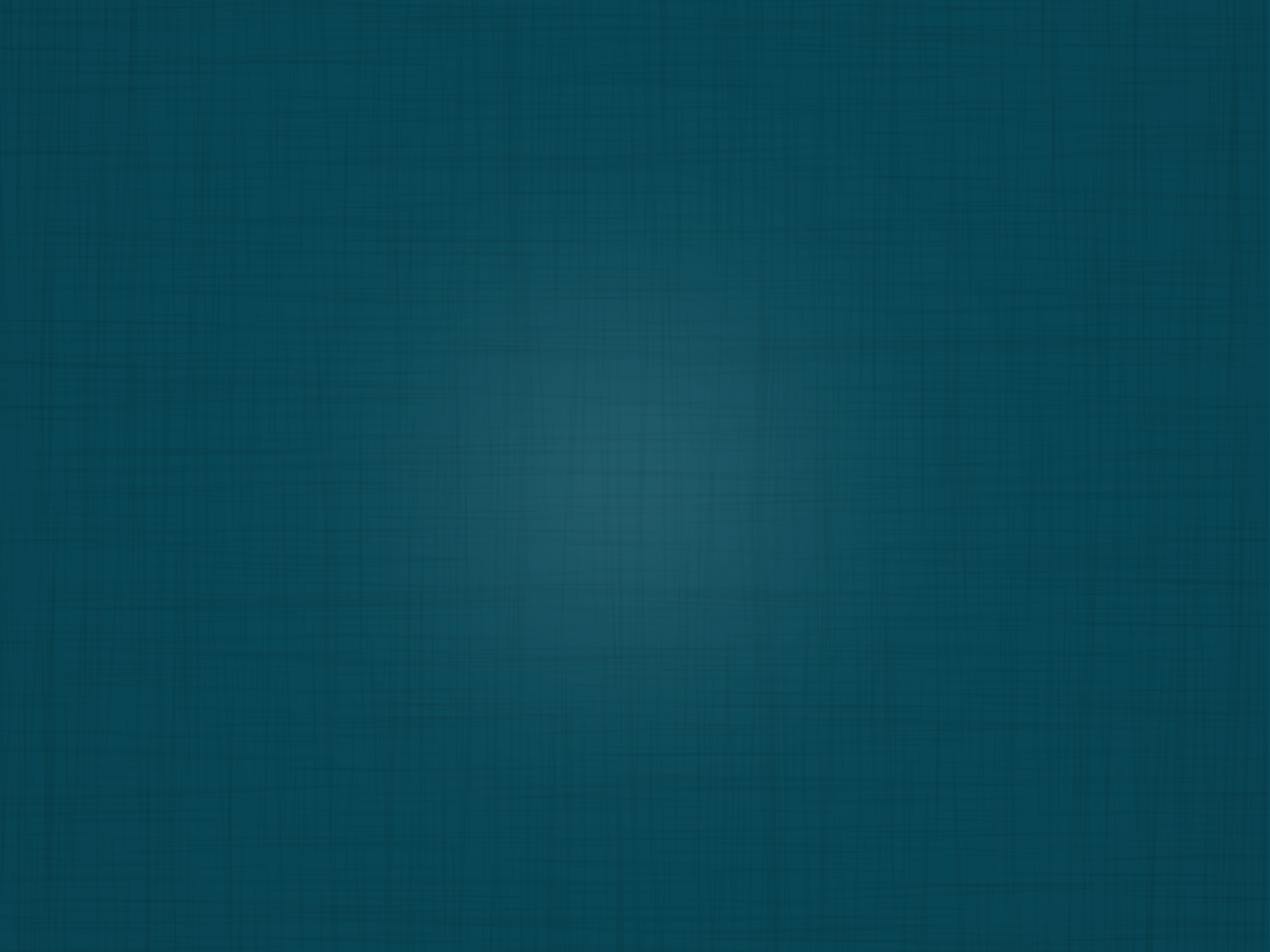 [28:1] también Jehová 
tu Dios te exaltará sobre 
todas las naciones 
de la tierra.
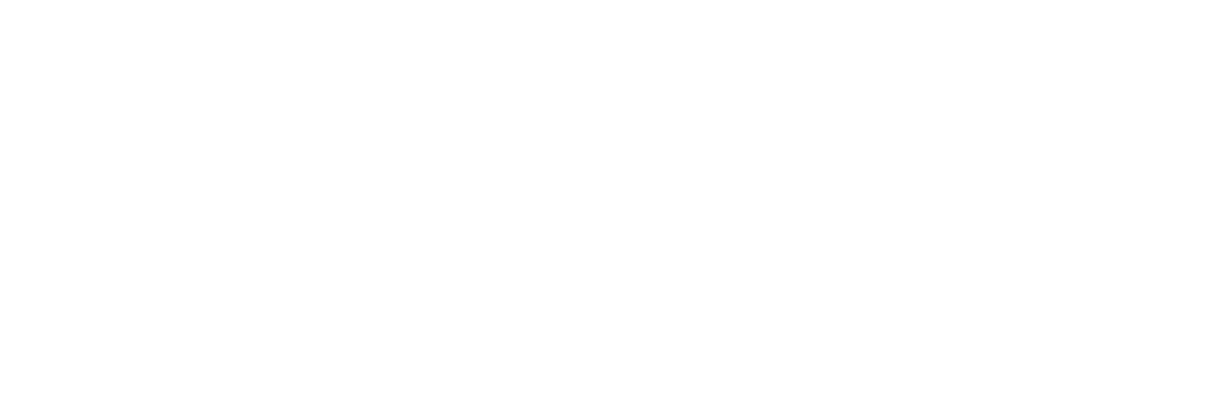 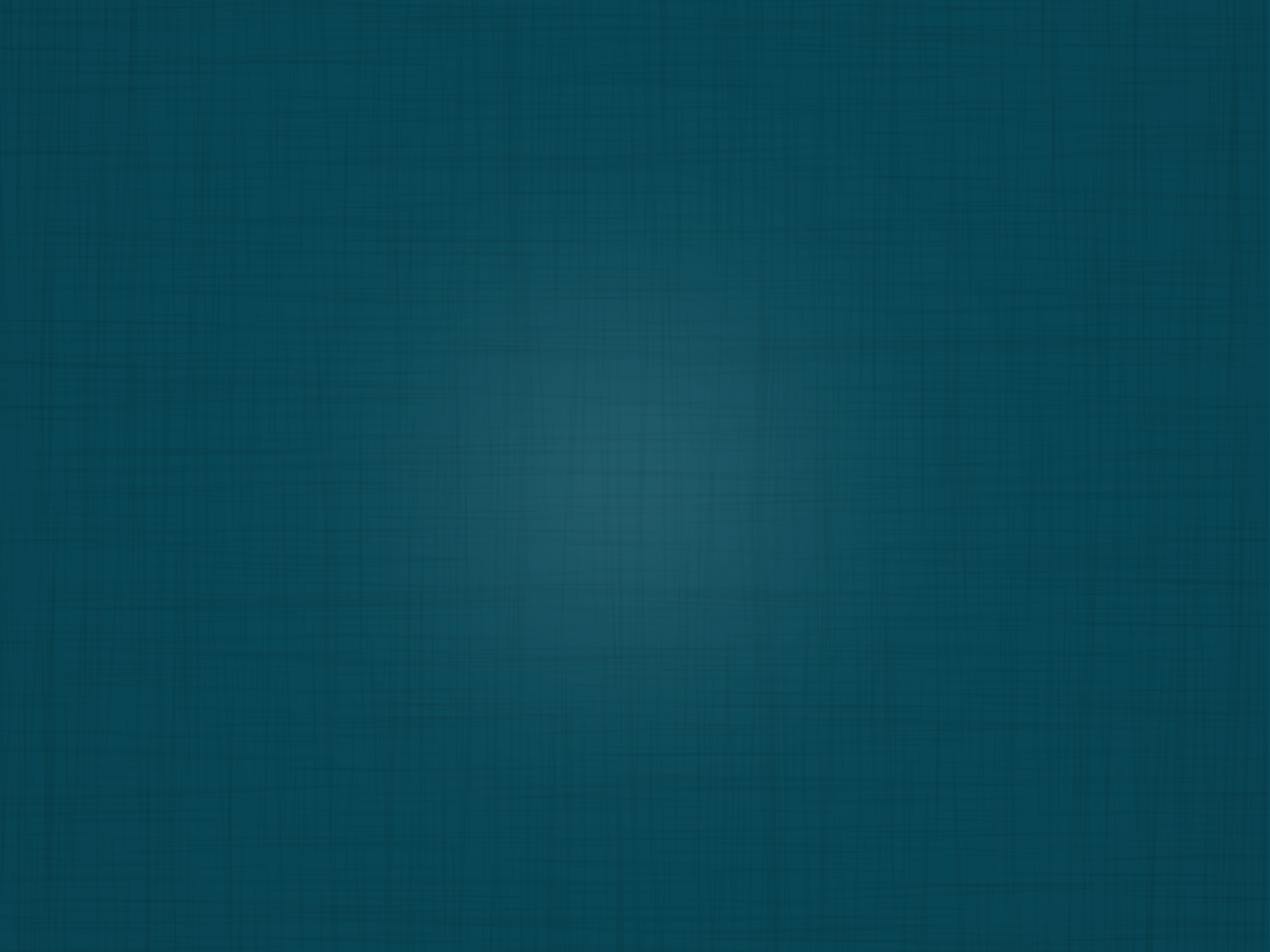 [28:2] Y vendrán sobre ti todas estas bendiciones, y te alcanzarán, si oyeres la voz de Jehová tu Dios.
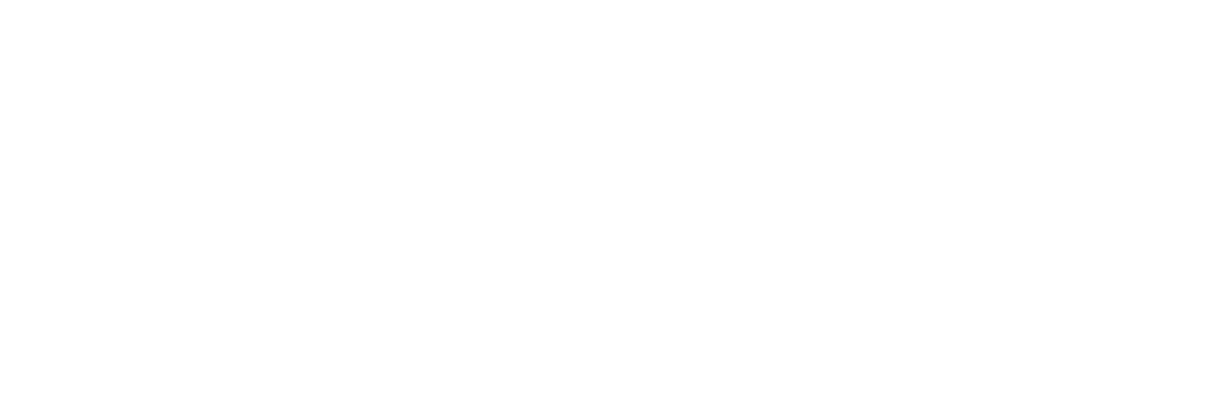 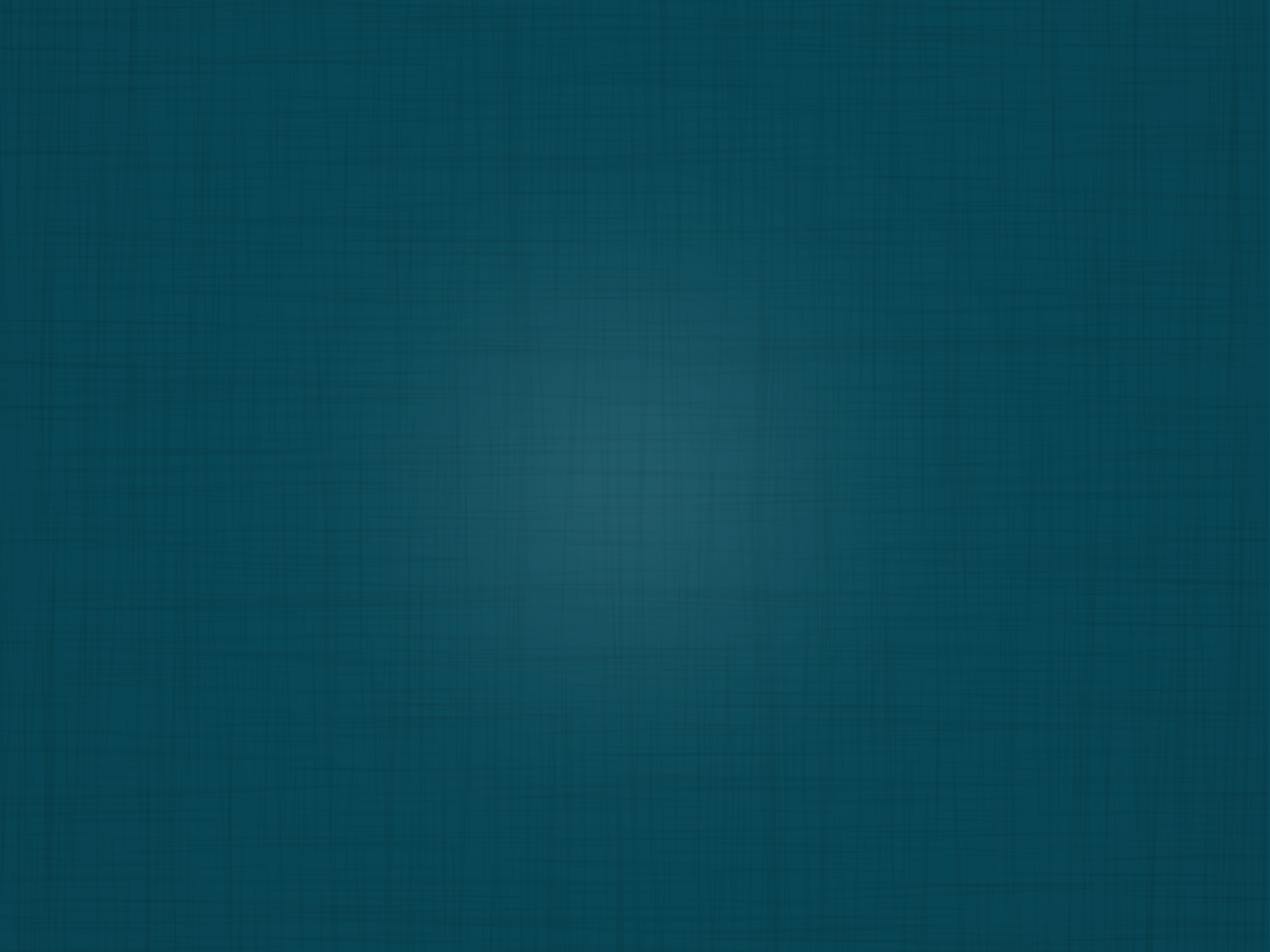 [28:3] Bendito serás tú en 
la ciudad, y bendito tú en 
el campo.
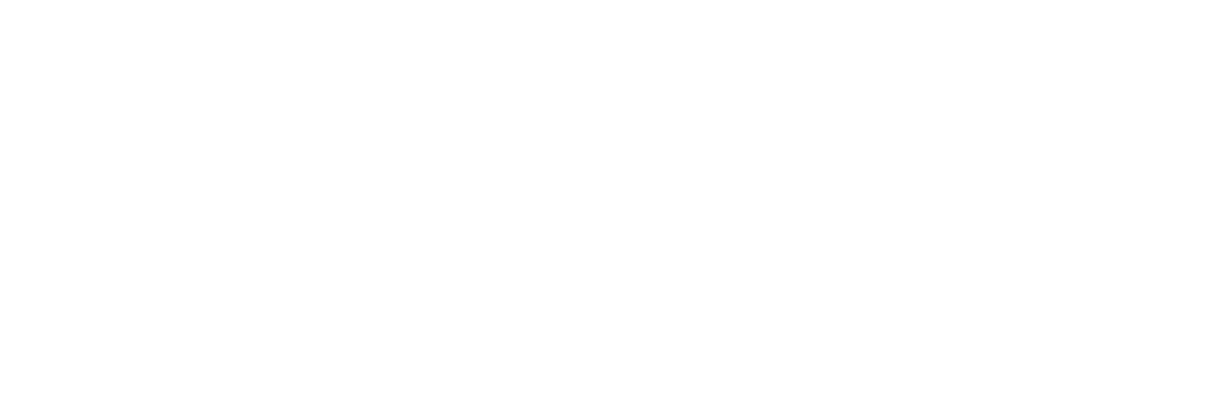 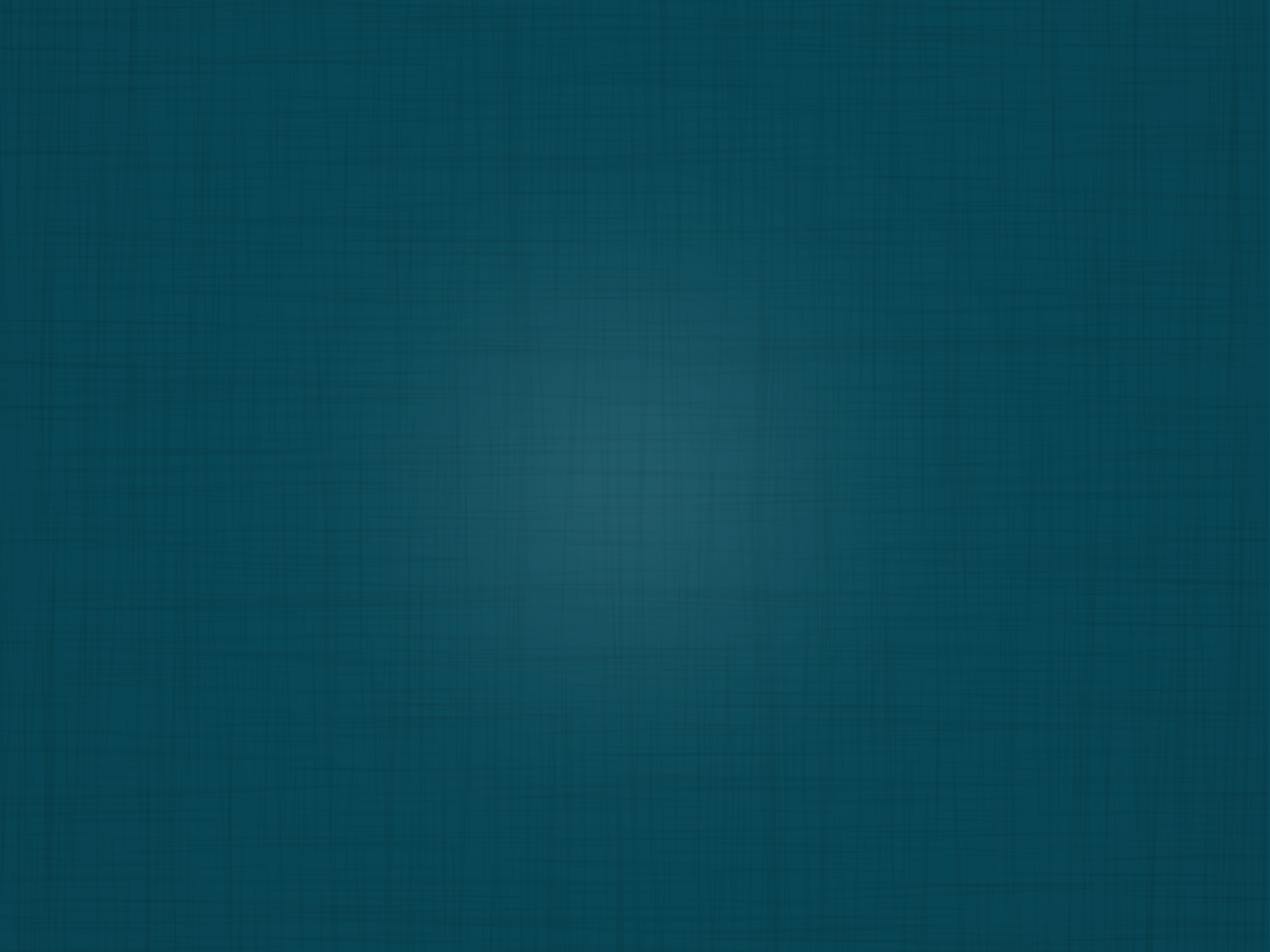 [28:4] Bendito el fruto de tu vientre, el fruto de tu tierra, 
el fruto de tus bestias, la cría de tus vacas y los rebaños 
de tus ovejas.
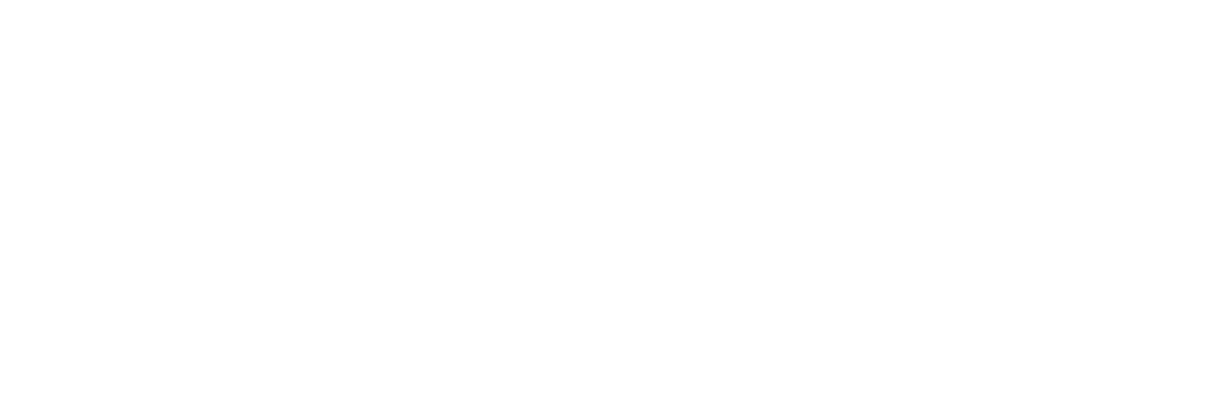 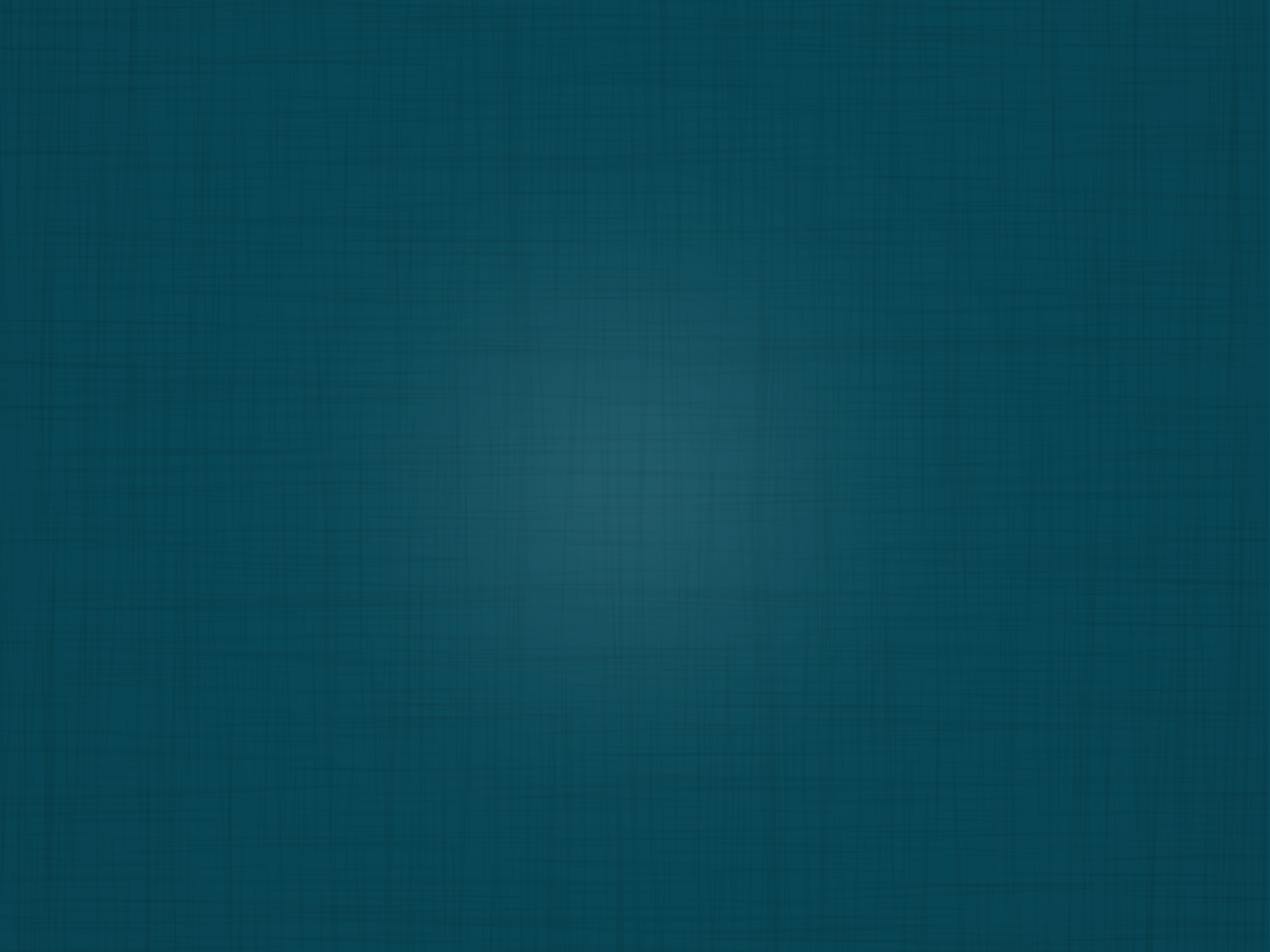 [28:5-6] Benditas serán tu canasta y tu artesa de amasar. Bendito serás en tu entrar, y bendito en tu salir.
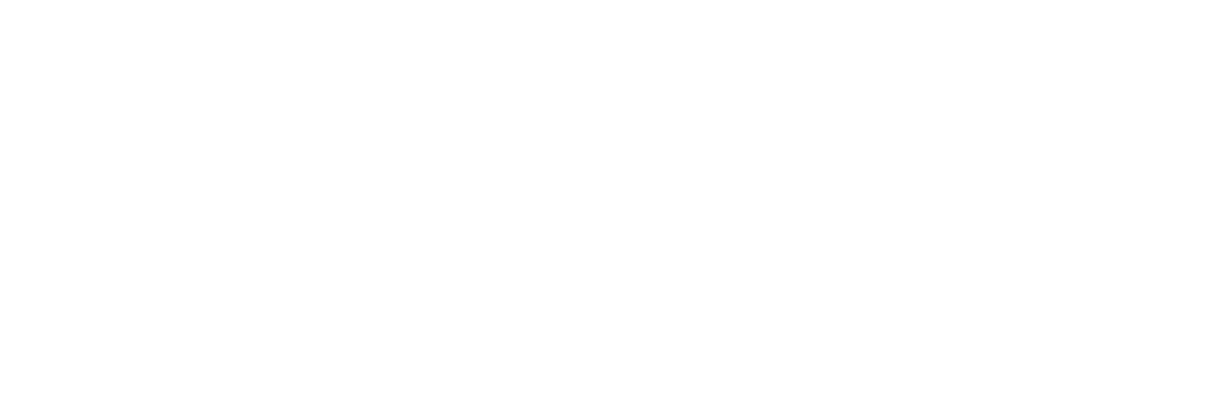 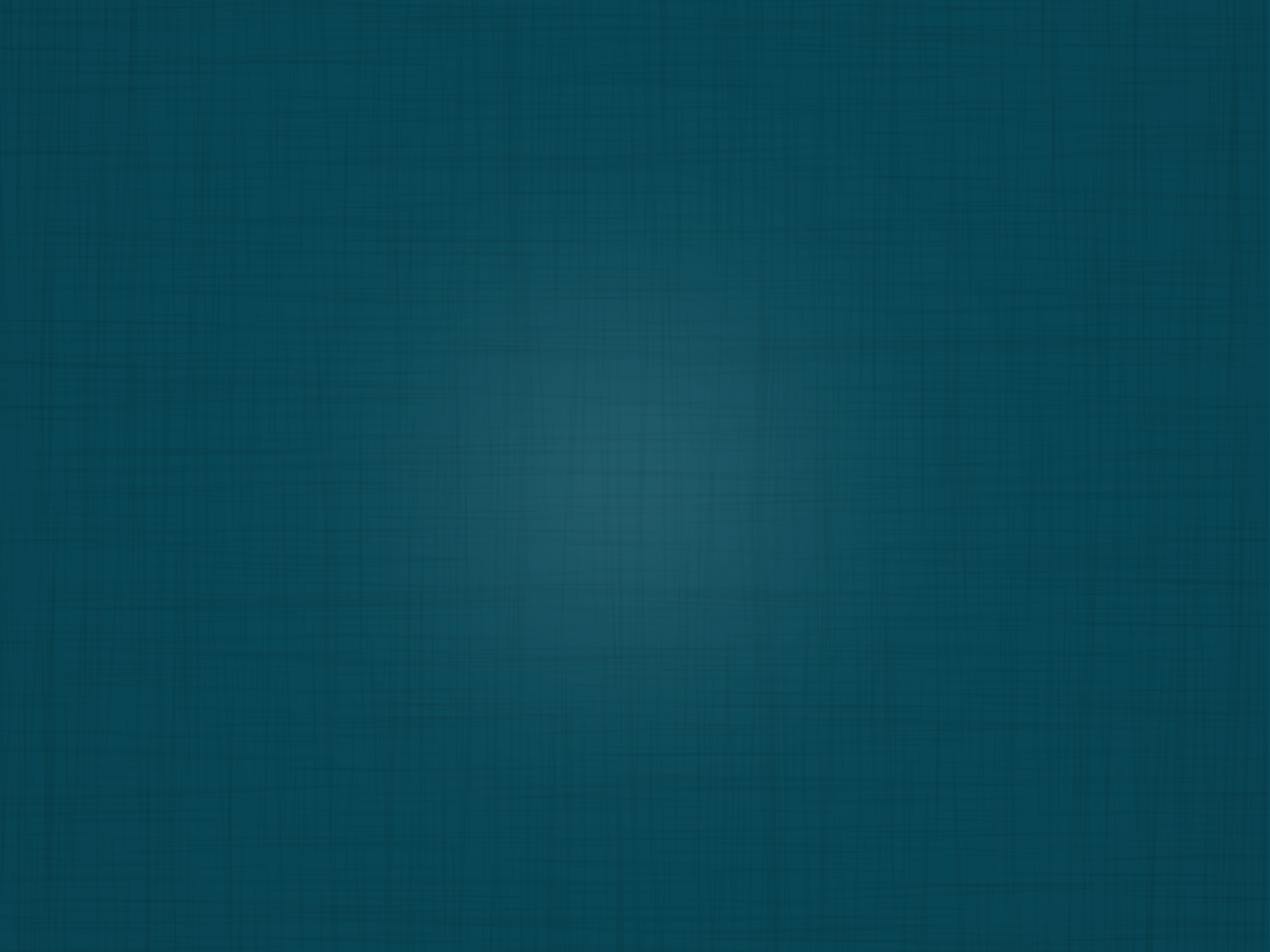 [28:7] Jehová derrotará a tus enemigos que se levantaren contra ti; por un camino saldrán contra ti, y por siete caminos huirán de delante de ti.
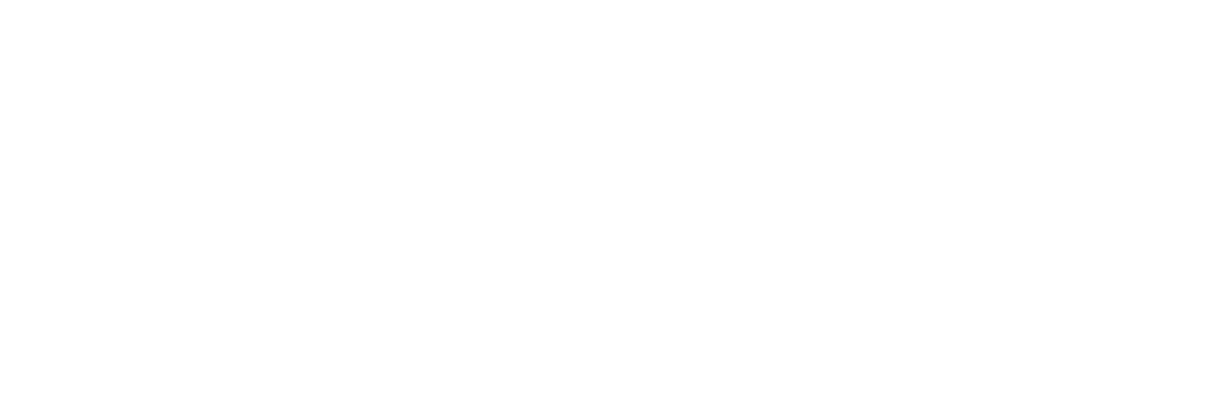 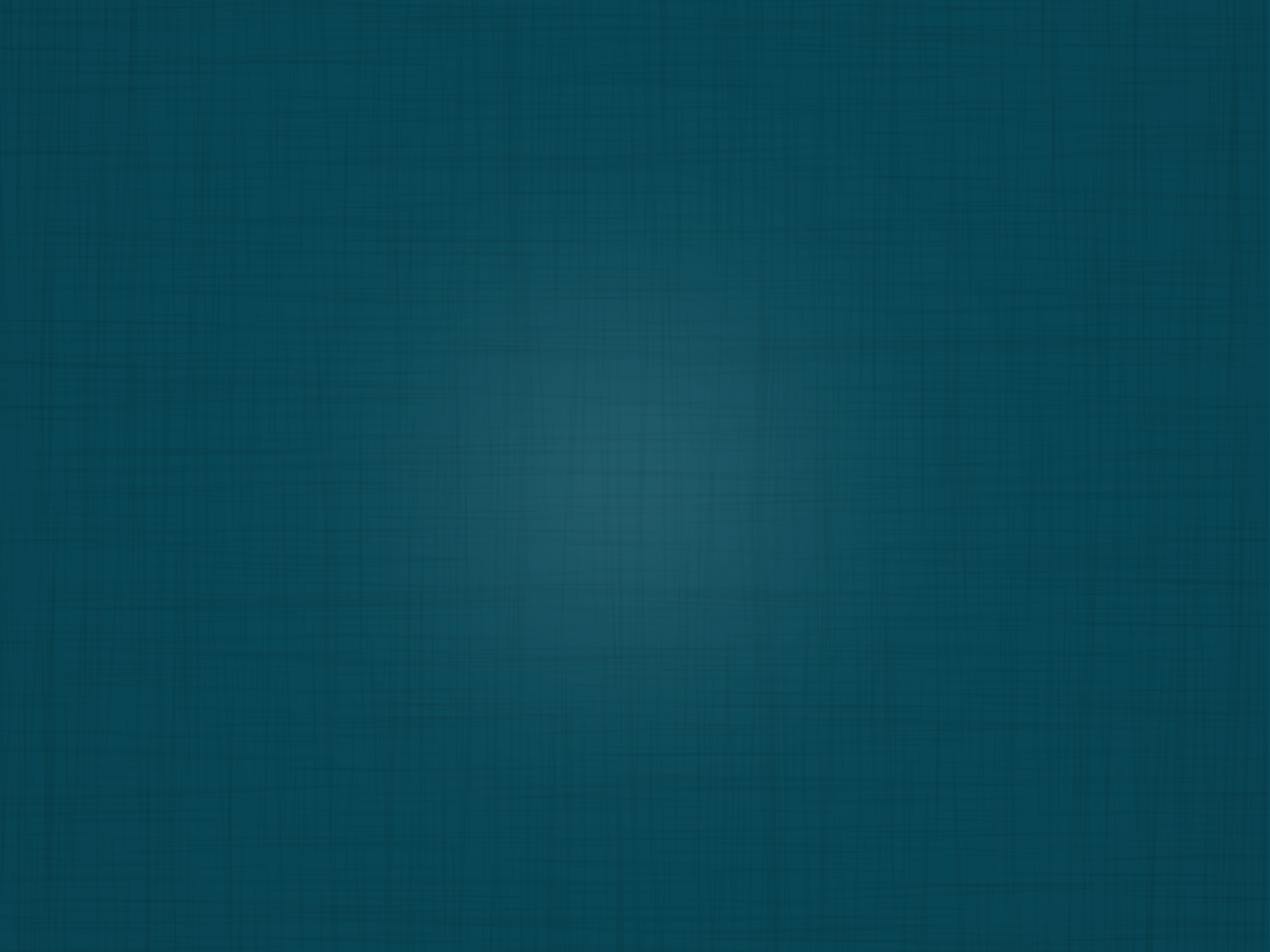 [28:8] Jehová te enviará su bendición sobre tus graneros, 
y sobre todo aquello en que pusieres tu mano; y te bendecirá en la tierra que Jehová tu Dios te da.
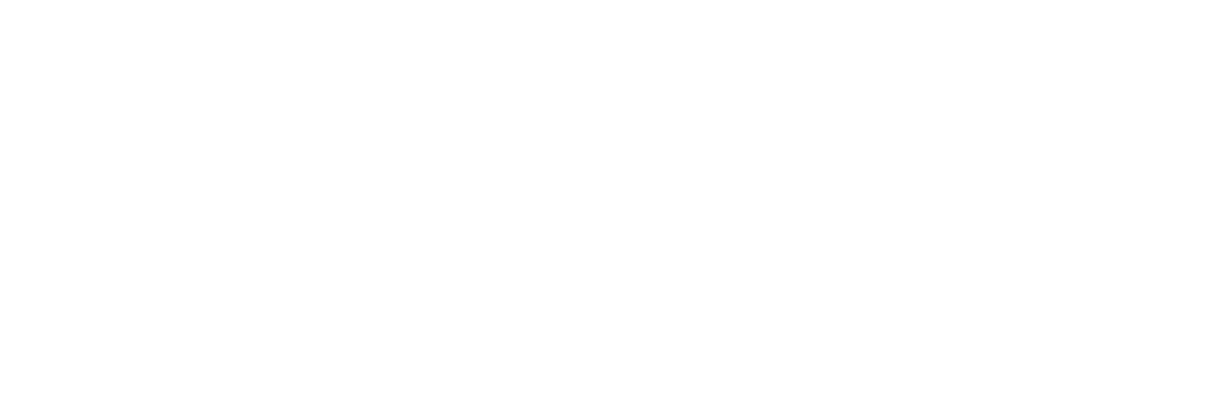 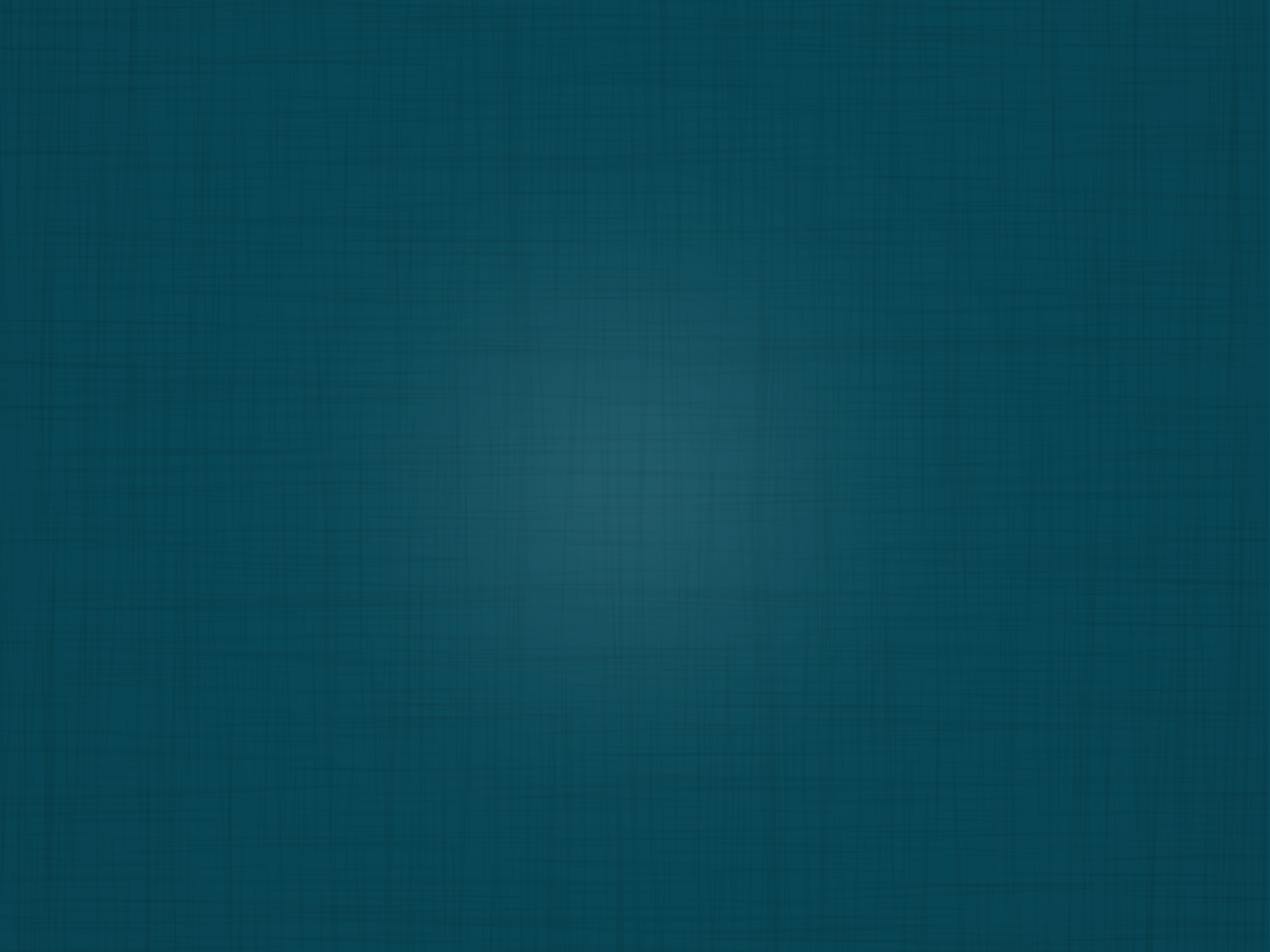 [28:9] Te confirmará Jehová por pueblo santo suyo, como te lo ha jurado,…
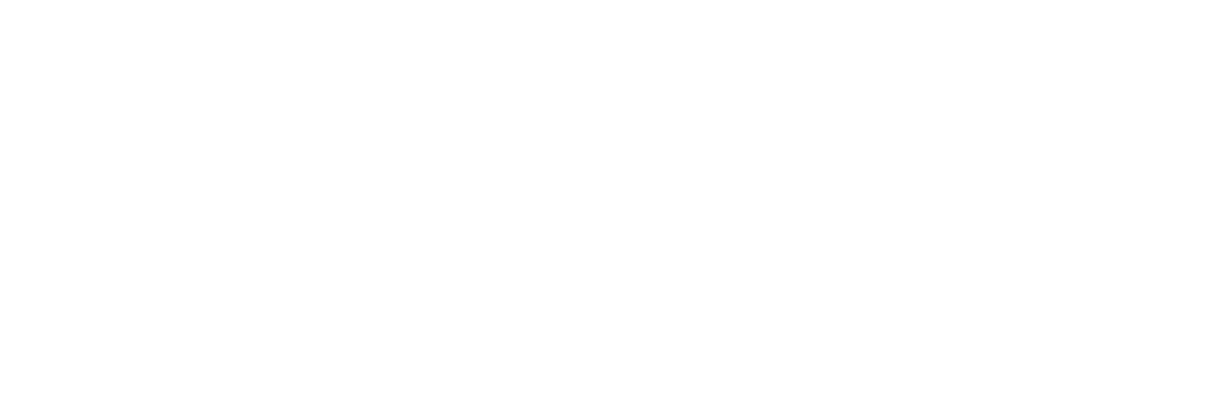 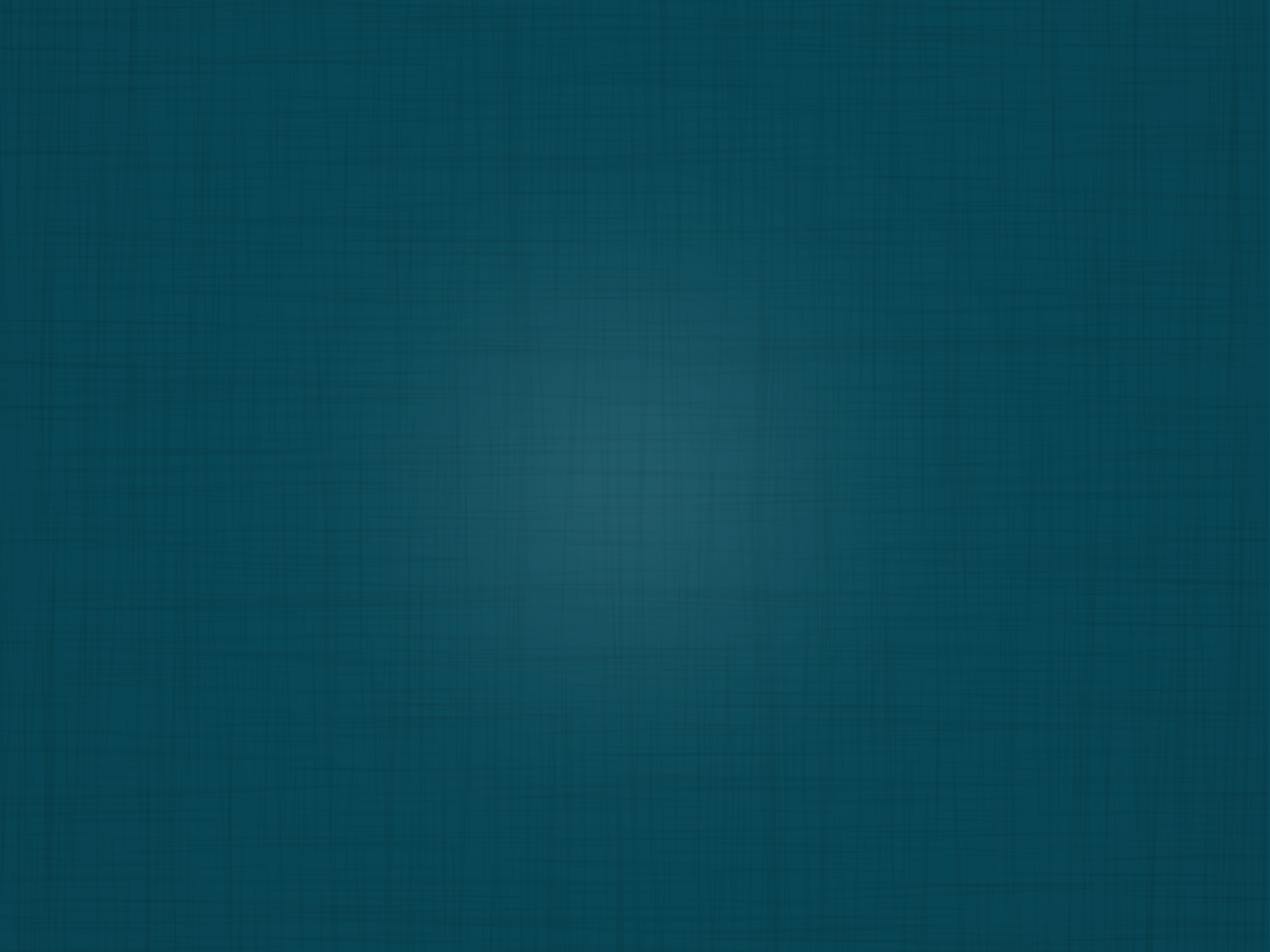 [28:9] cuando guardares los mandamientos de Jehová tu Dios, y anduvieres en sus caminos.
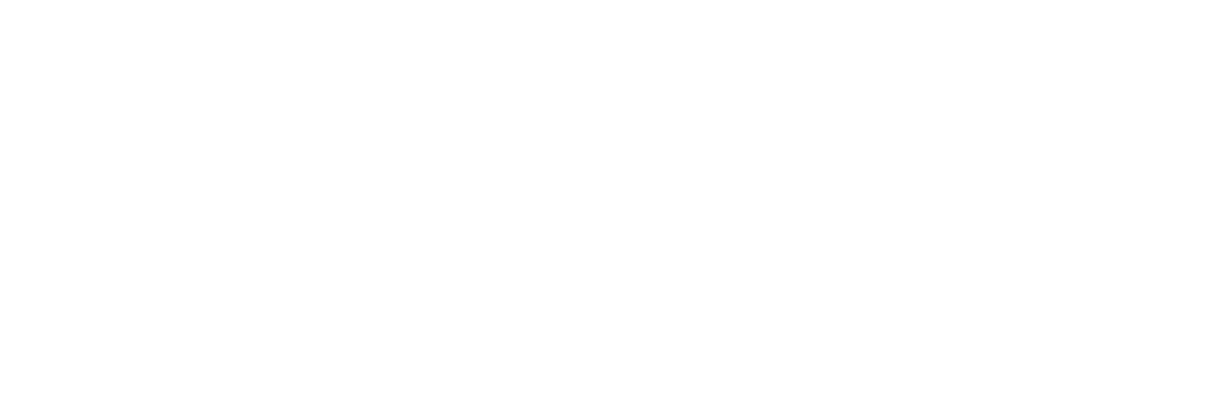 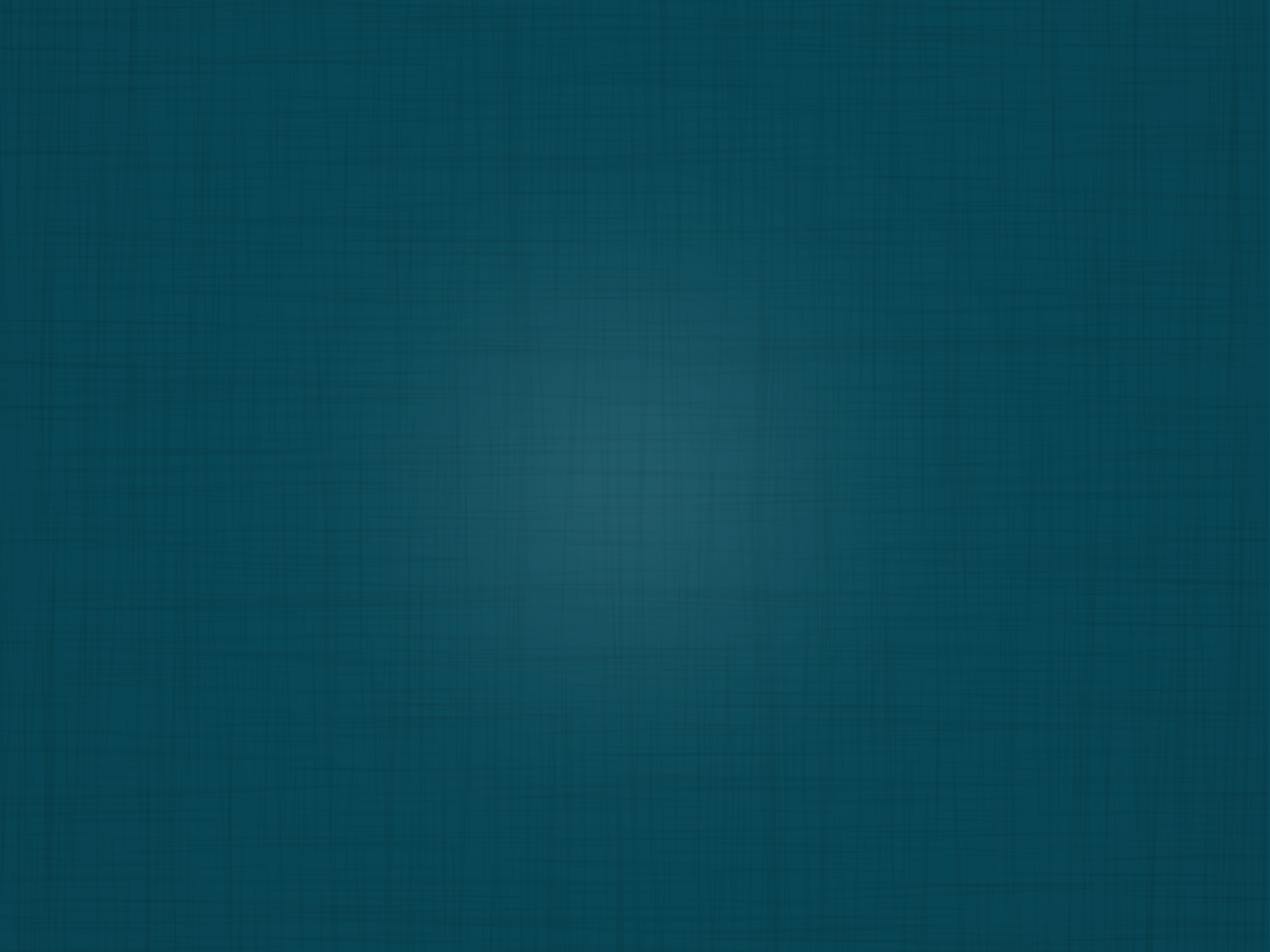 [28:10] Y verán todos los pueblos de la tierra que el nombre de Jehová es invocado sobre ti, y te temerán.
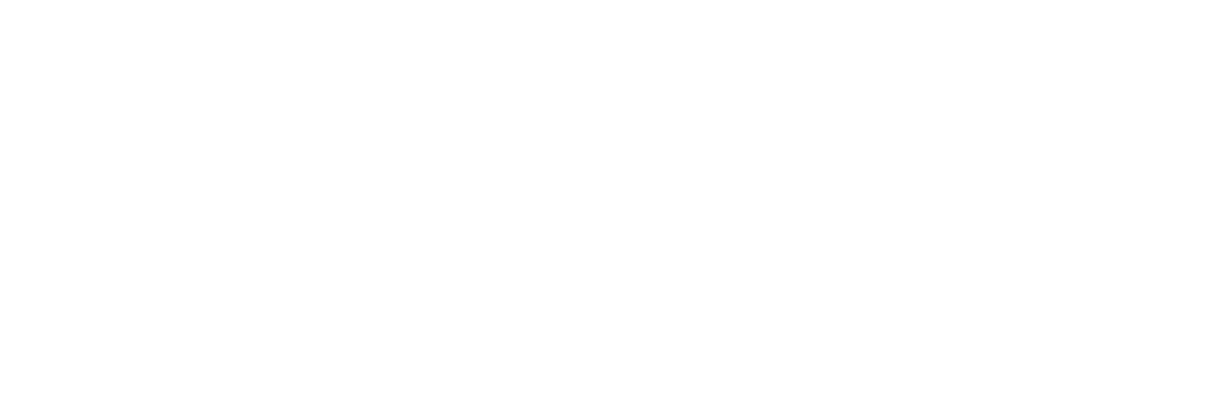 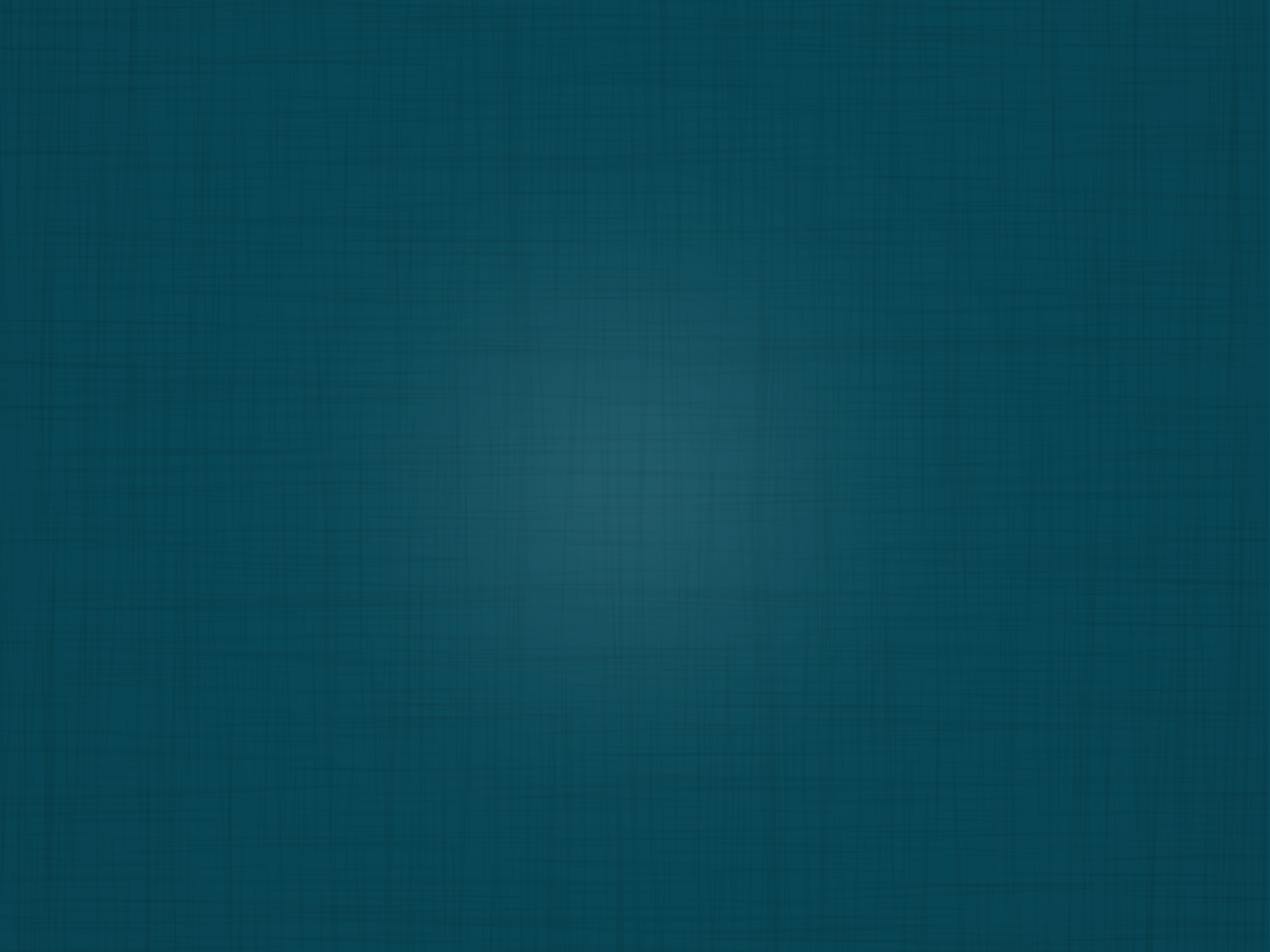 [28:11] Y te hará Jehová sobreabundar en bienes, en el fruto de tu vientre, en el fruto de tu bestia, y en el fruto de tu tierra,…
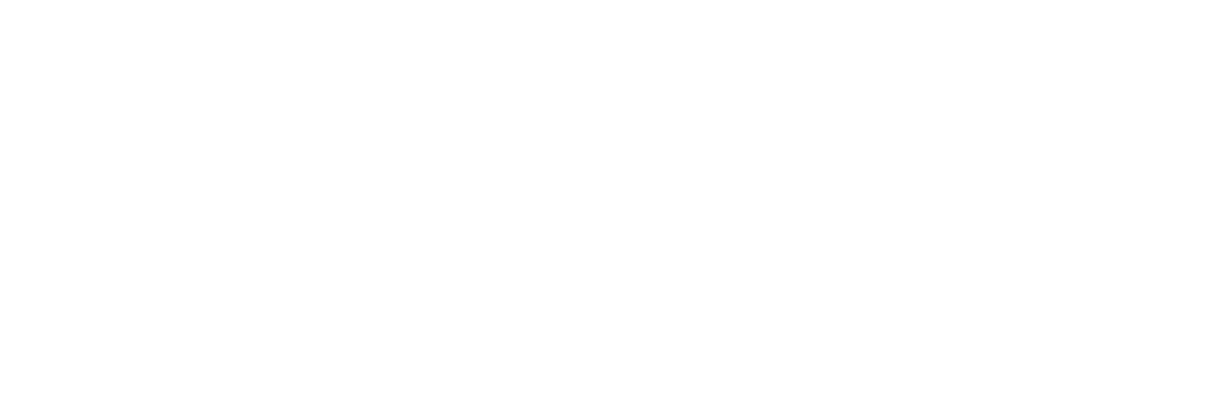 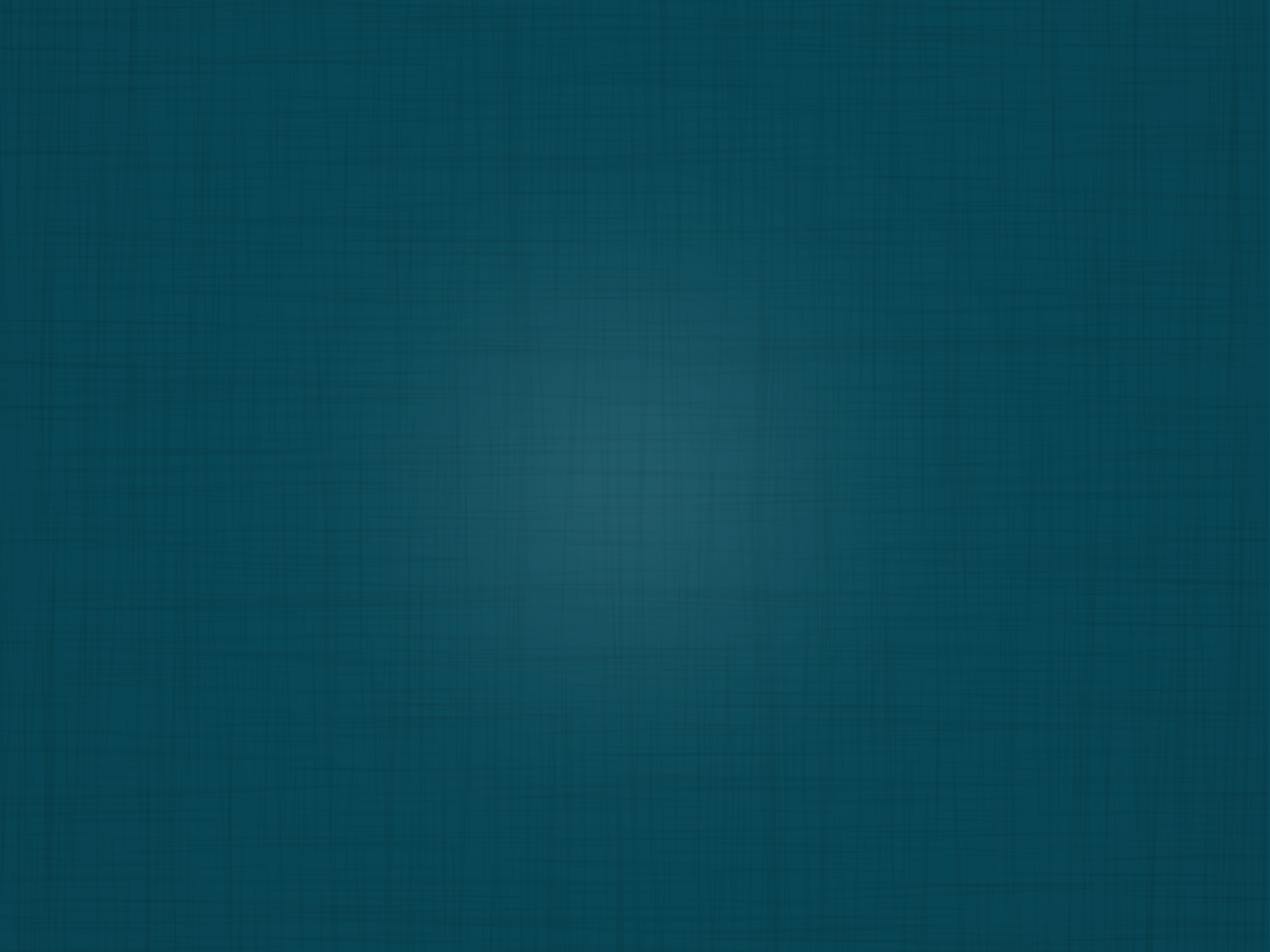 [28:11] en el país que Jehová juró a tus padres que te había de dar.
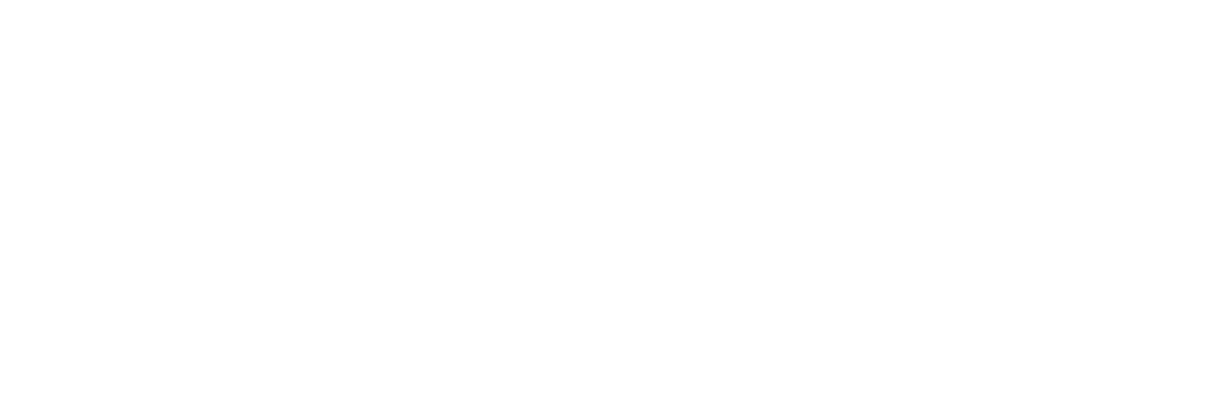 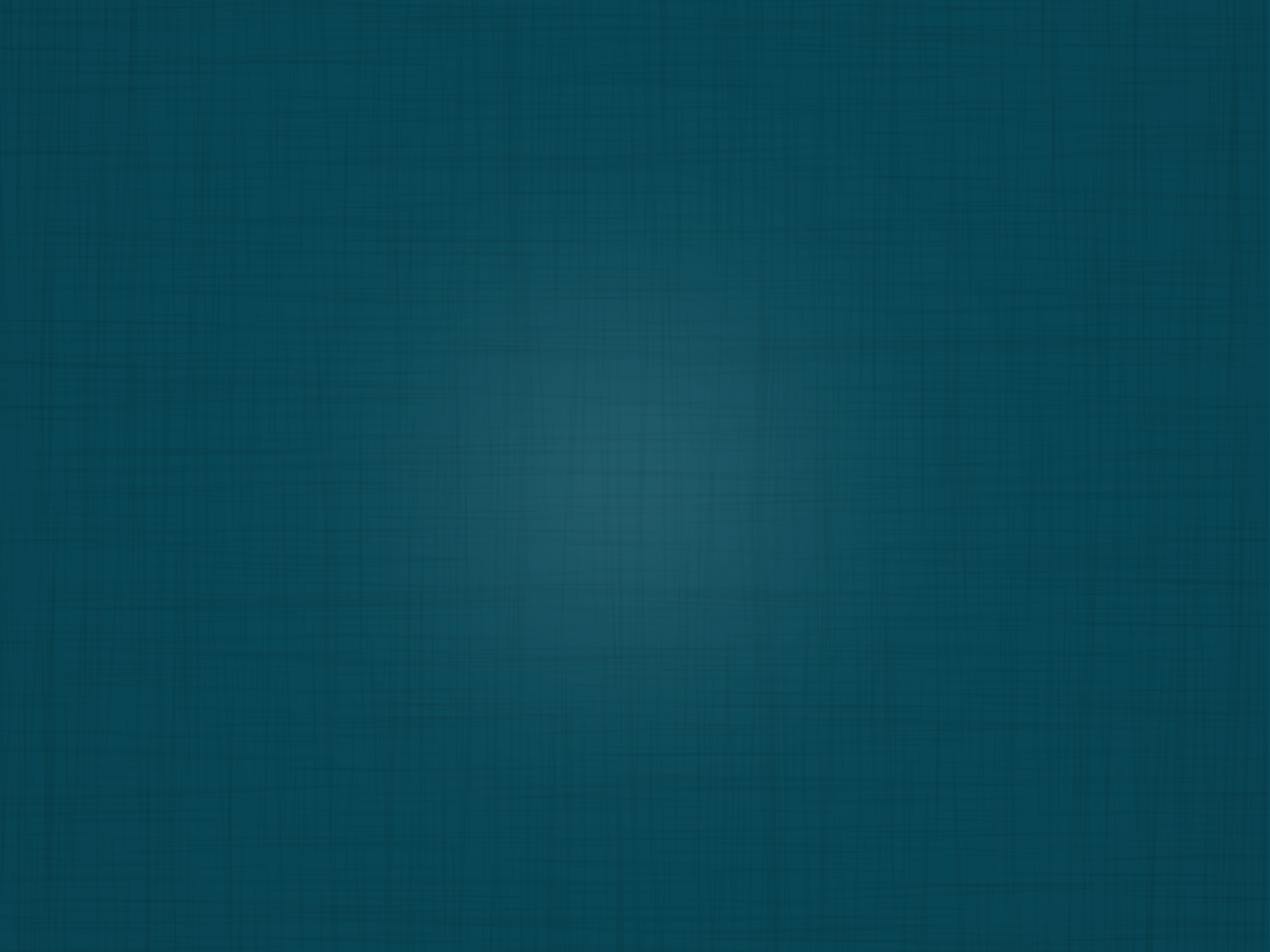 [28:12] Te abrirá Jehová su buen tesoro, el cielo, para enviar la lluvia a tu tierra en su tiempo, y para bendecir toda obra de tus manos.
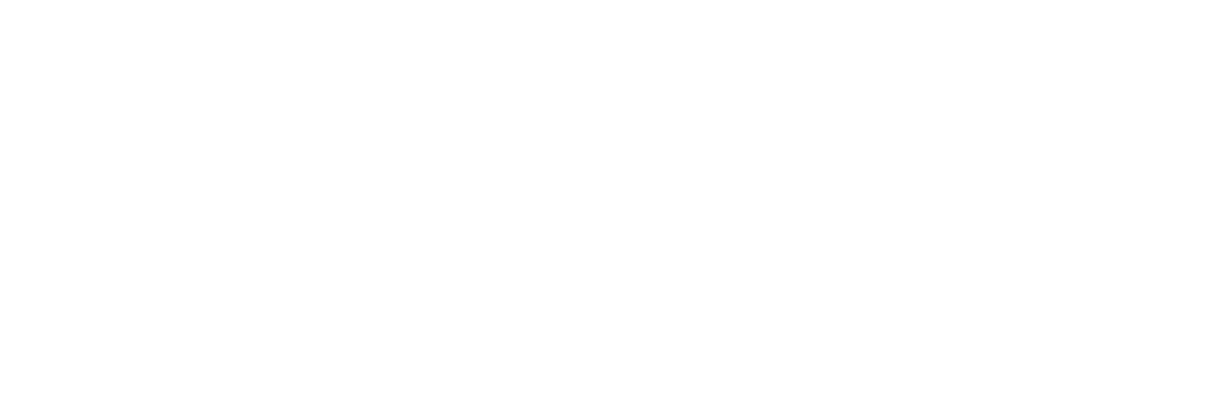 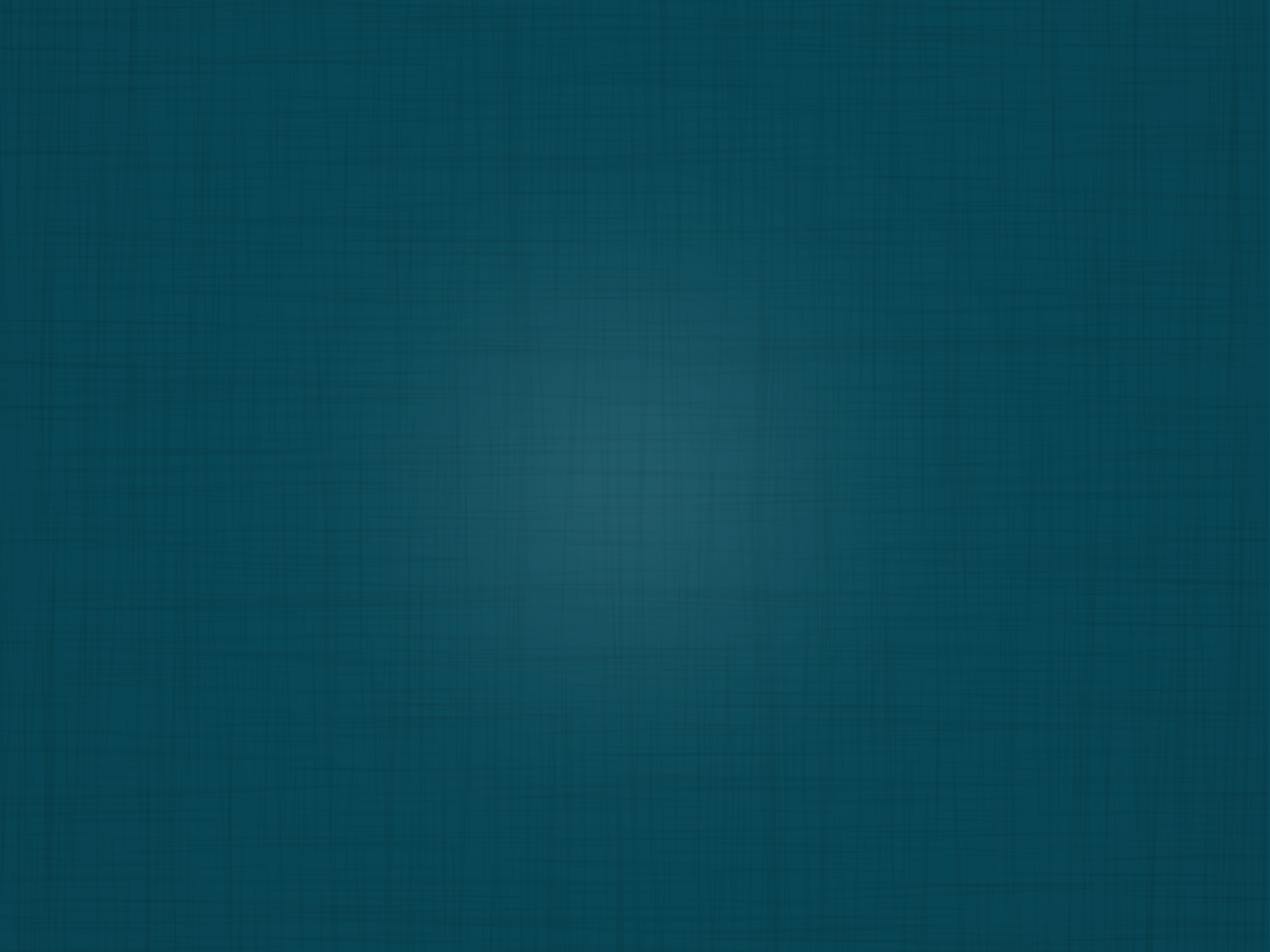 [28:12] Y prestarás a muchas naciones, y tú no pedirás prestado.
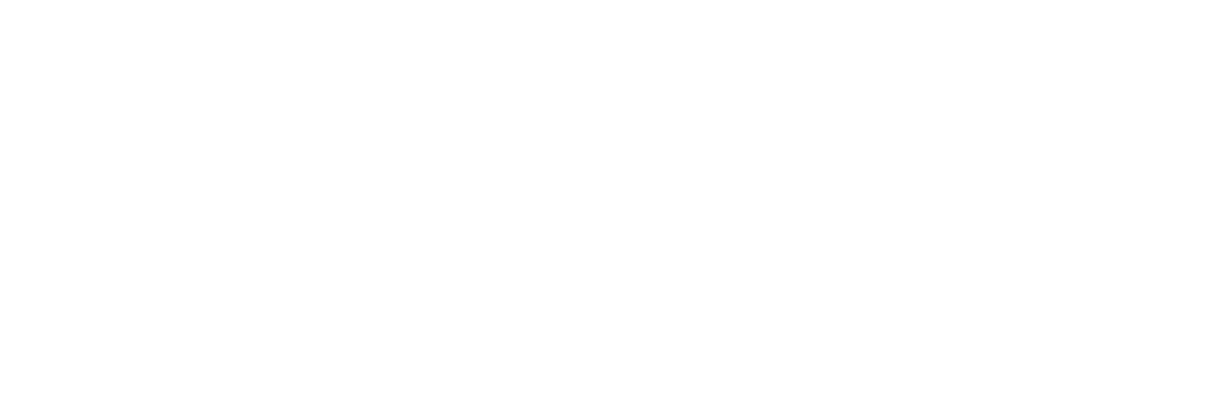 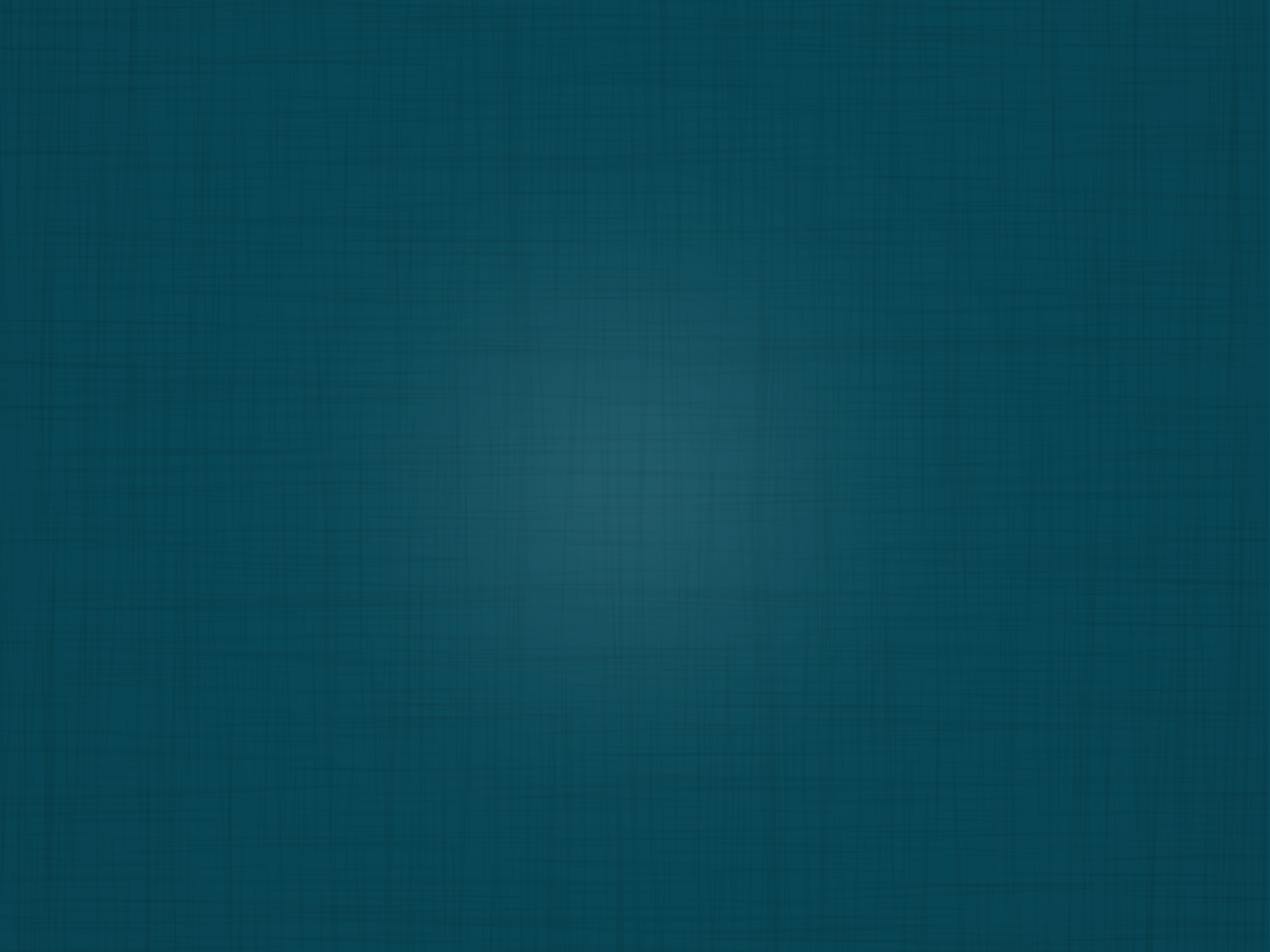 [28:13] Te pondrá Jehová por cabeza, y no por cola; 
y estarás encima solamente, 
y no estarás debajo,…
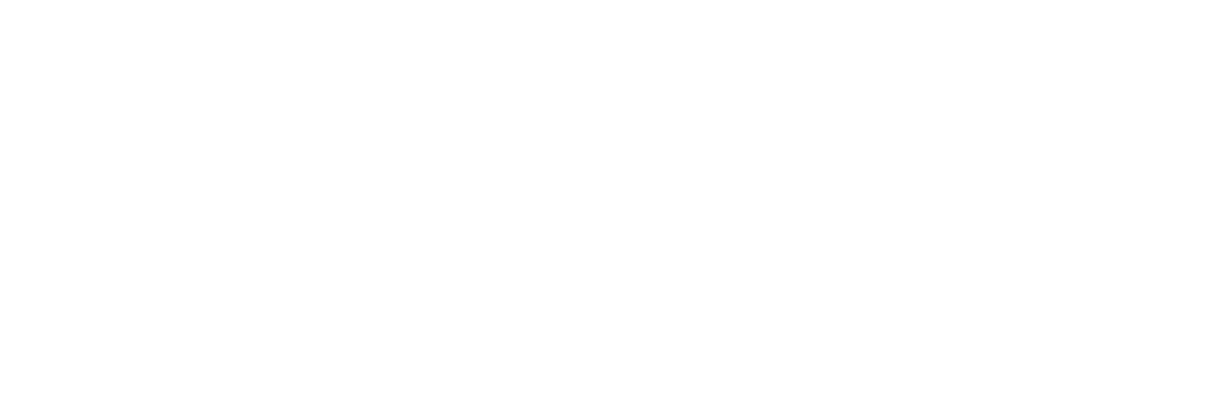 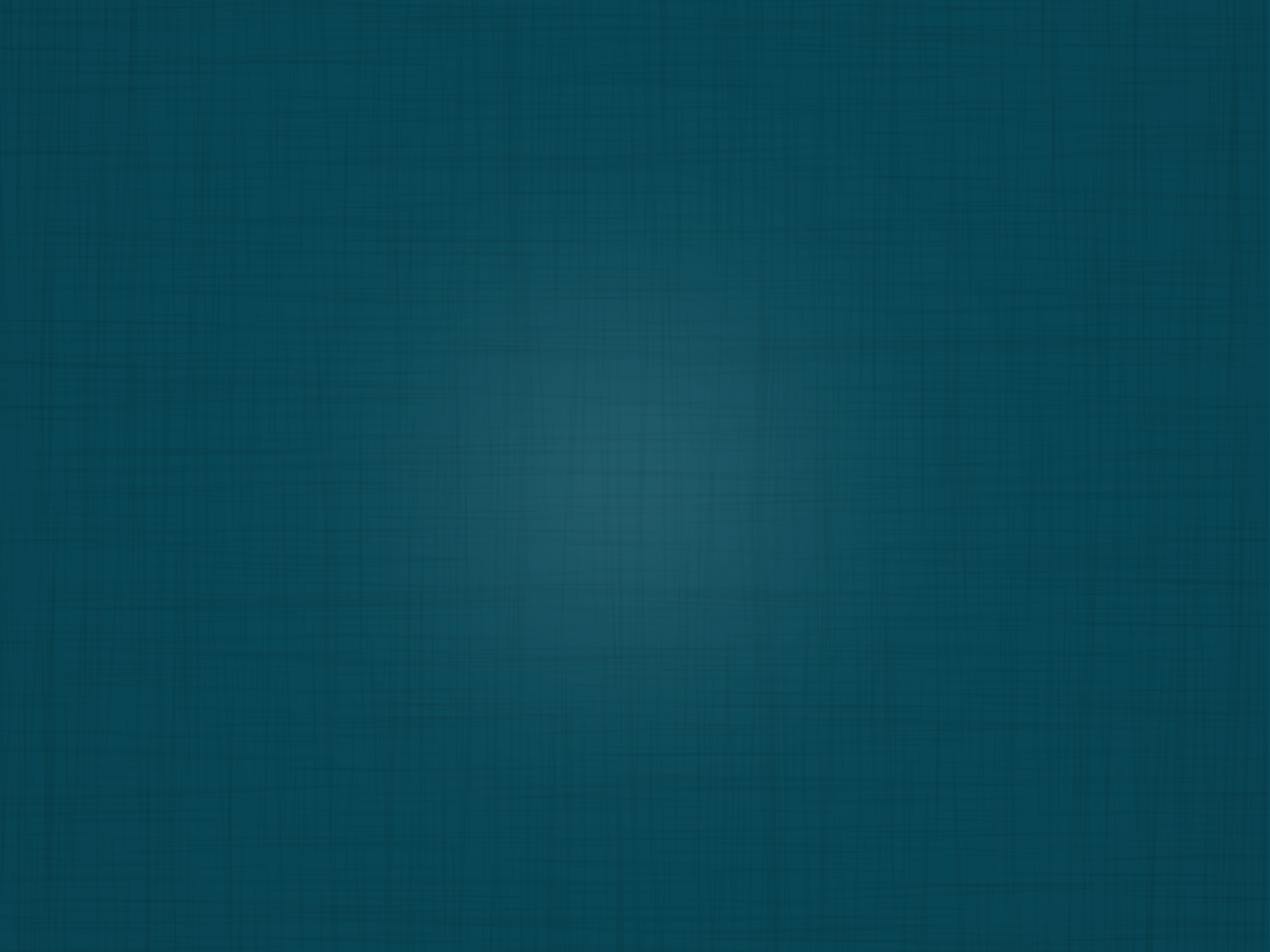 [28:13] si obedecieres los mandamientos de Jehová tu Dios, que yo te ordeno hoy, para que los guardes 
y cumplas.
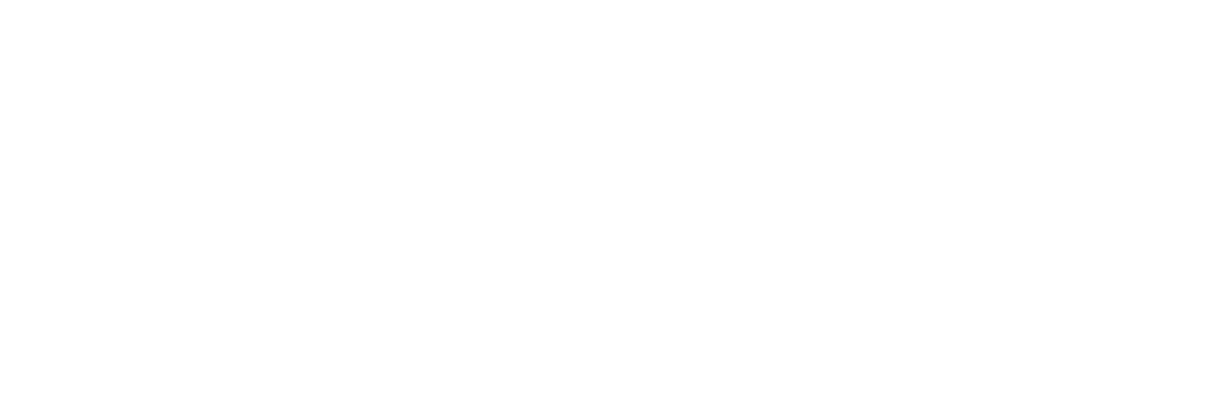 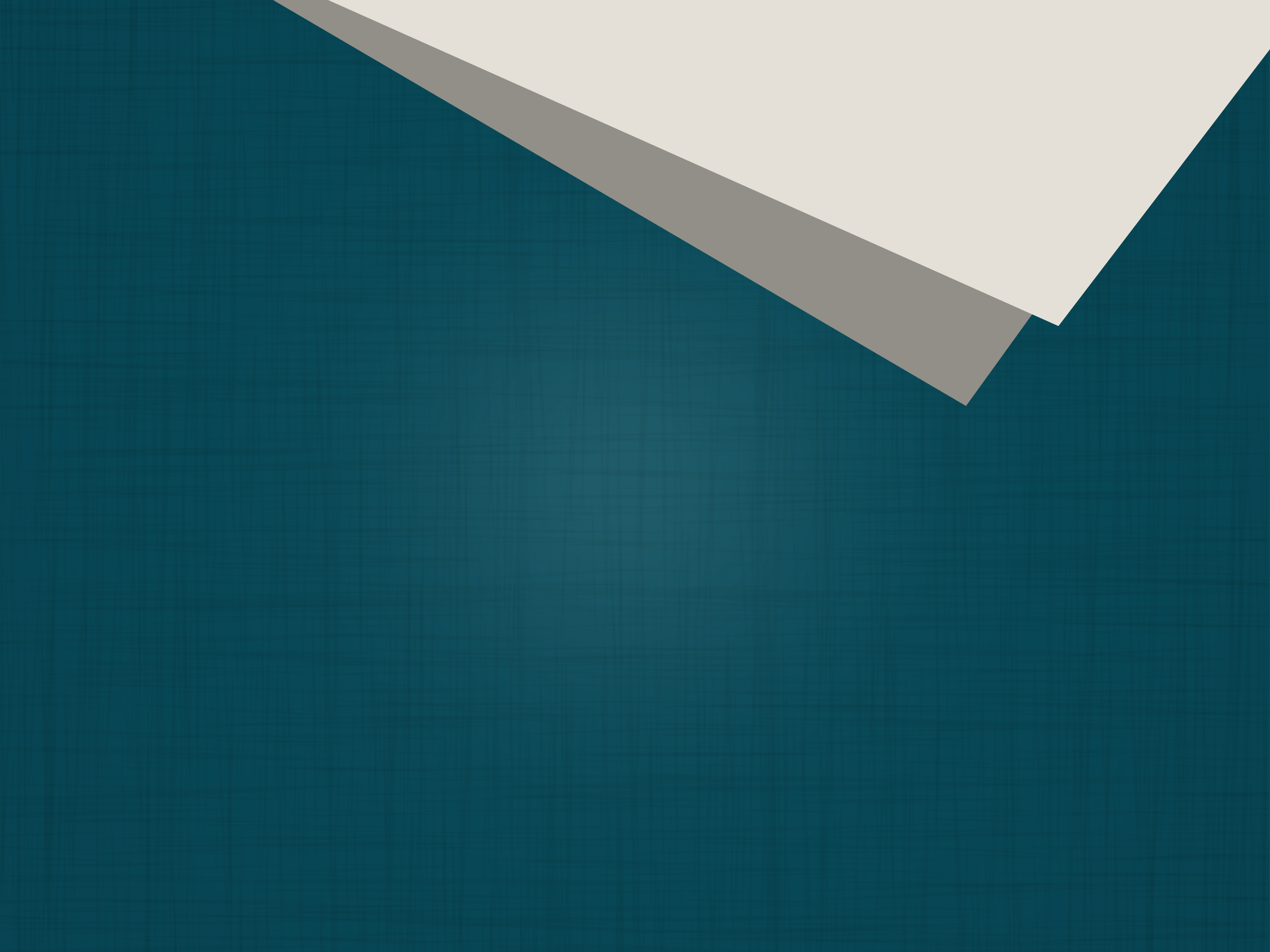 4.
¿De qué disfrutarán 
los que guardan los mandamientos de Dios?
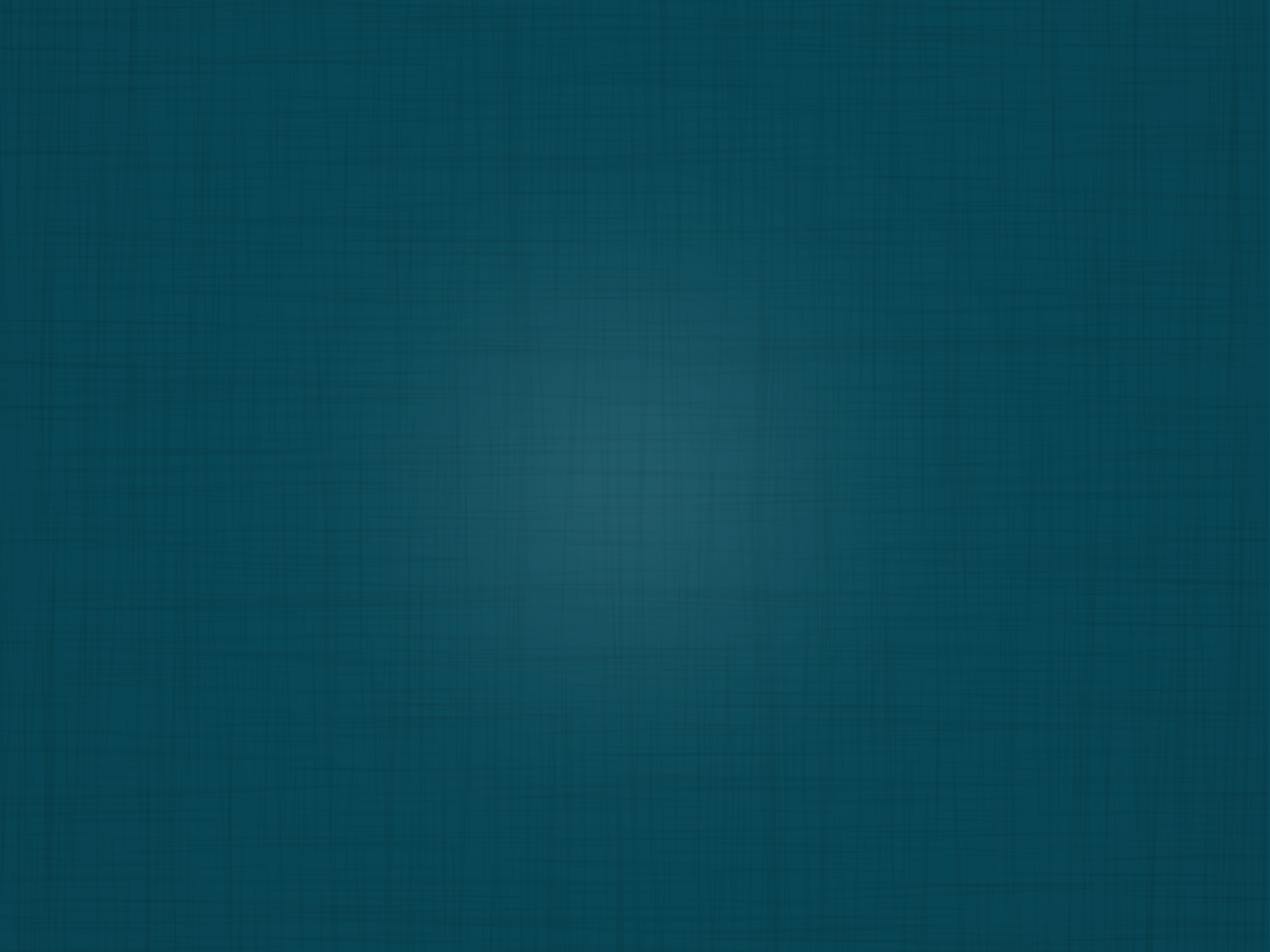 Isaías 48:18
!!Oh, si hubieras atendido 
a mis mandamientos!...
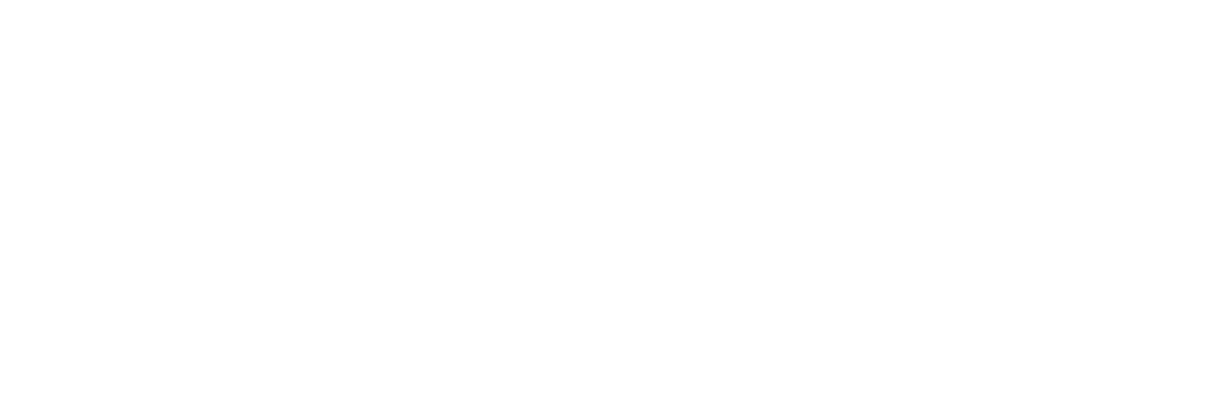 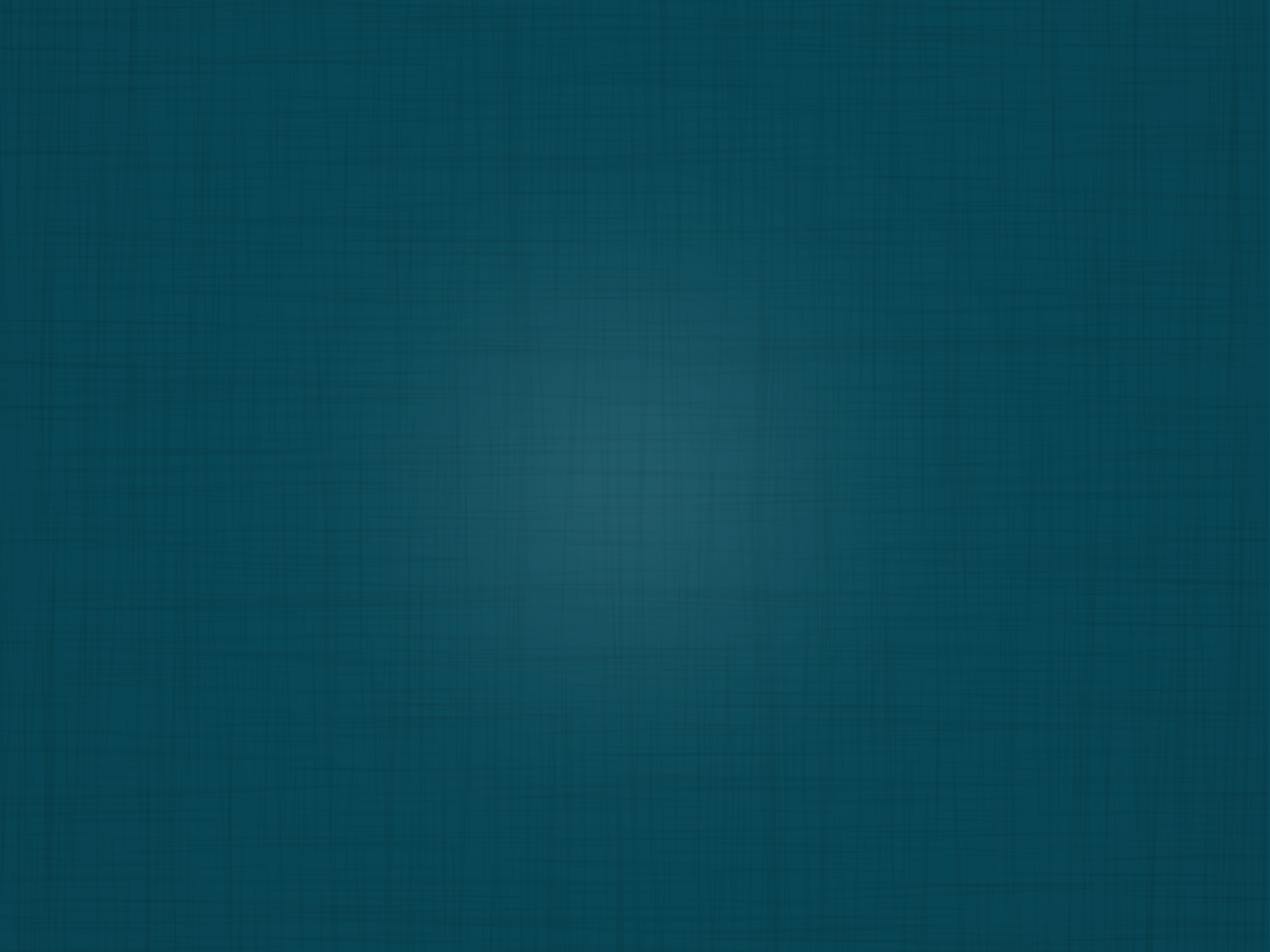 [48:18] Fuera entonces 
tu paz como un río, y tu  
justicia como las ondas 
del mar.
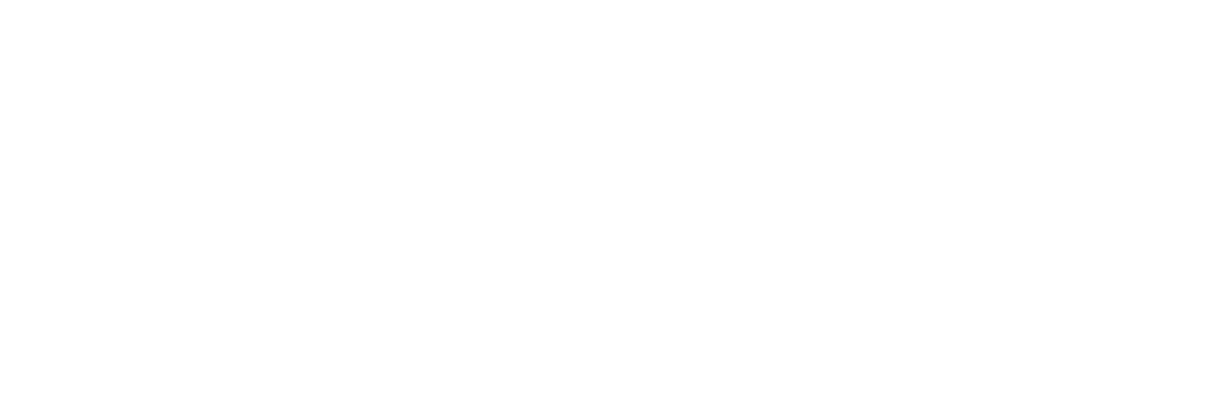 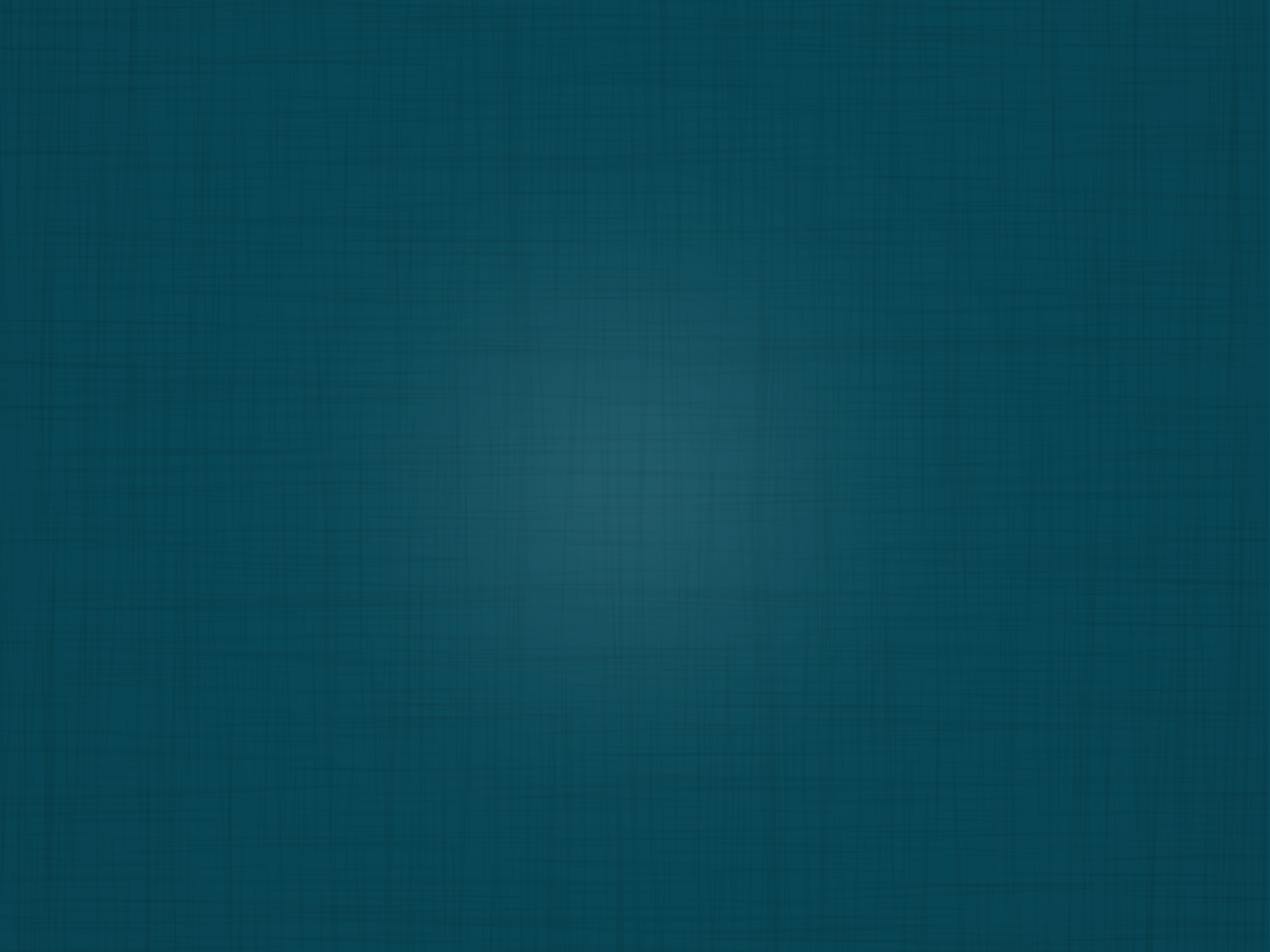 Salmos 119:165
Mucha paz tienen los que 
aman tu ley, Y no hay 
para ellos tropiezo.
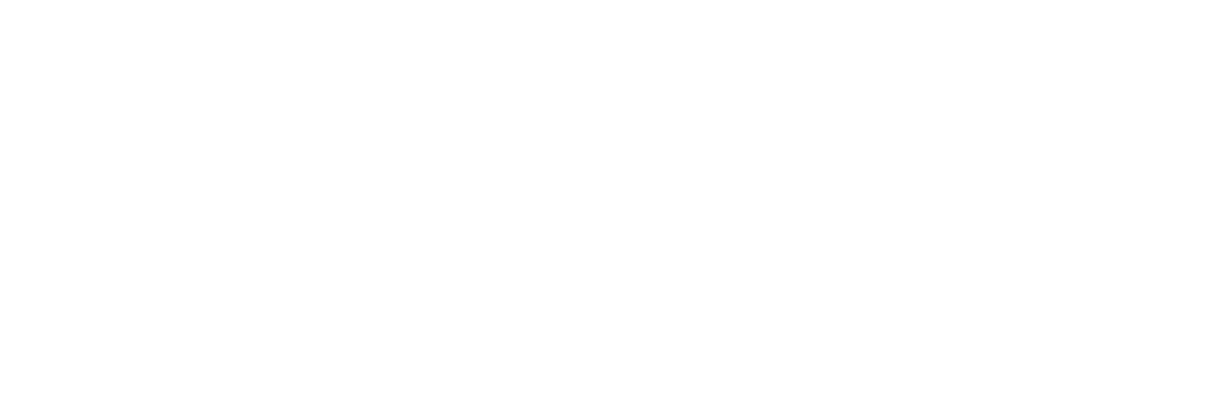 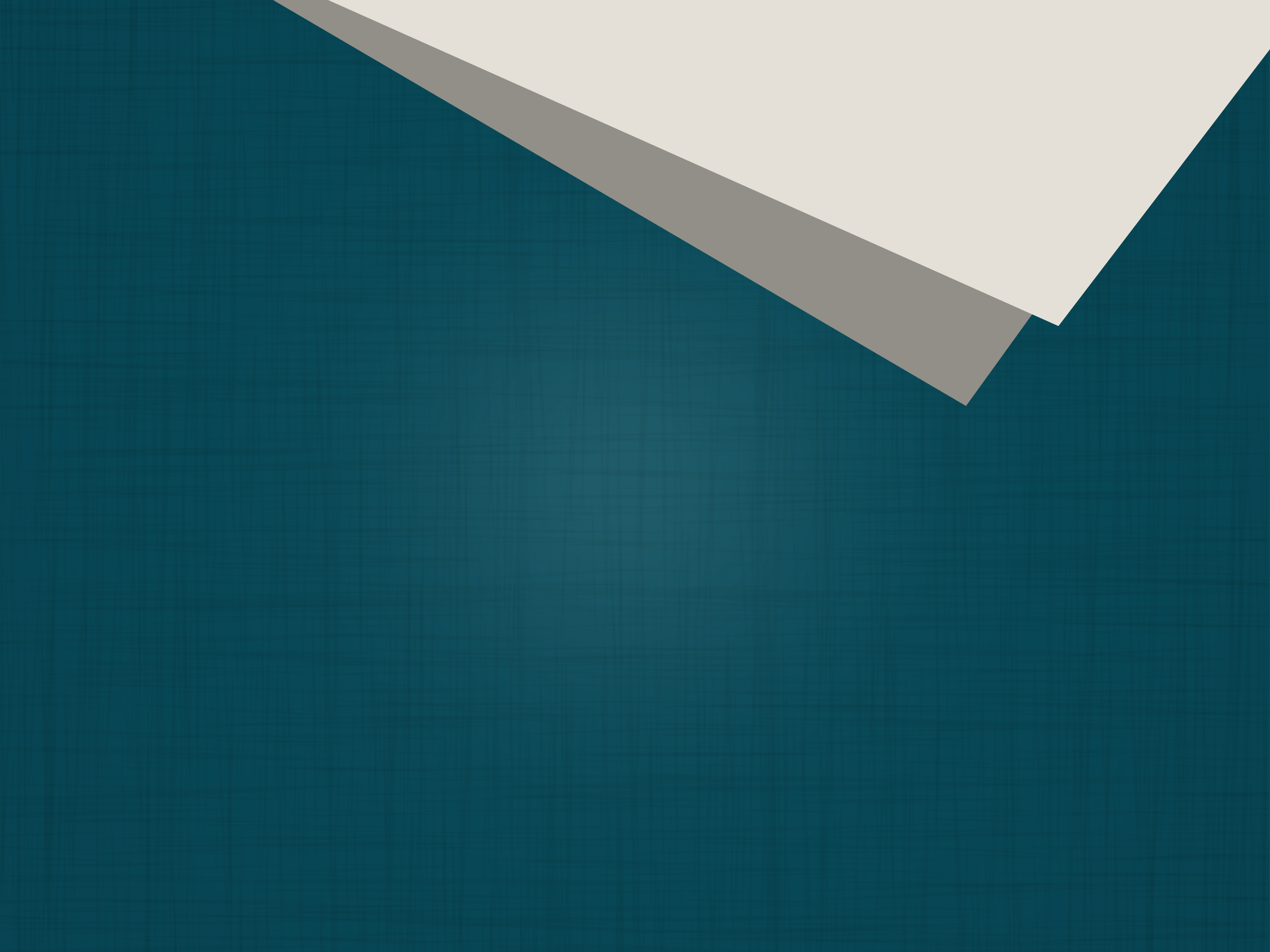 5.
¿Durante cuánto 
tiempo permanecerán 
en vigencia…
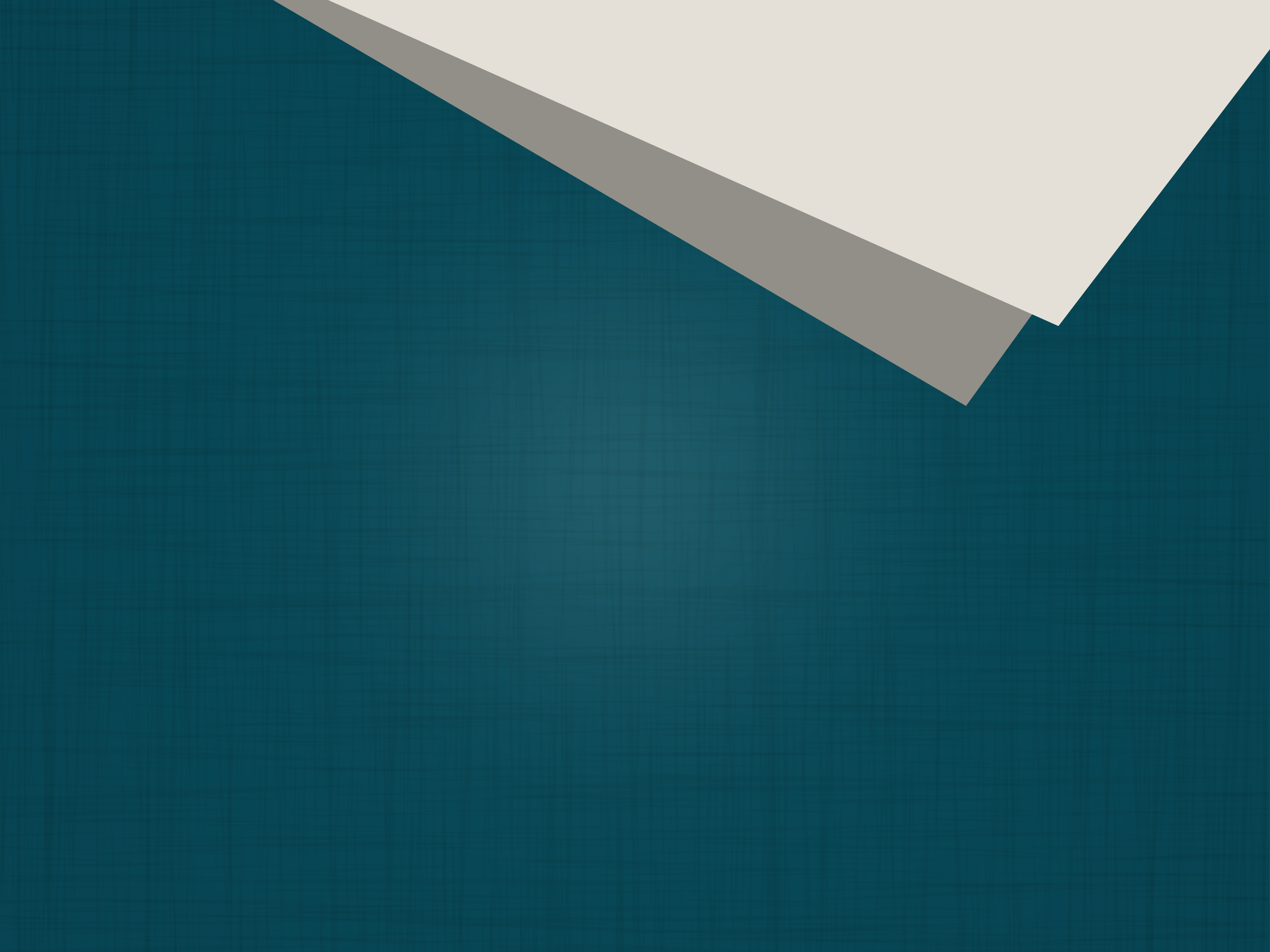 5.
los mandamientos
de la ley de Dios?
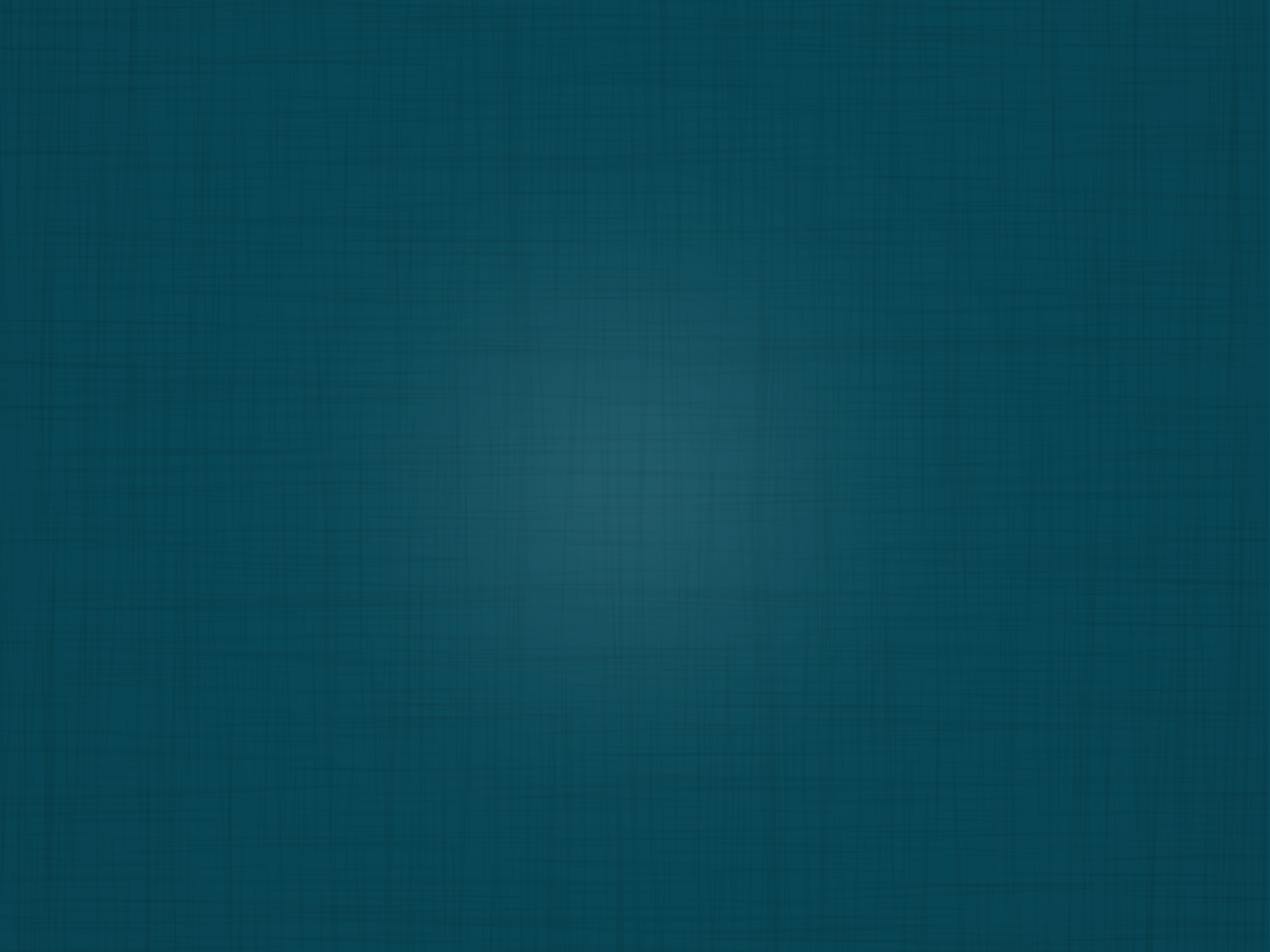 Salmos 119:151-152
Cercano estás tú, oh Jehová,
Y todos tus mandamientos 
son verdad.
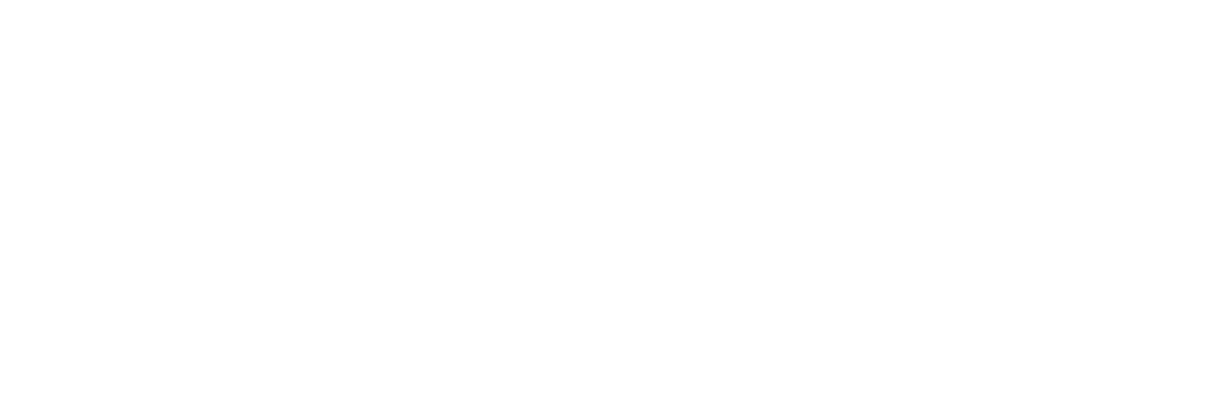 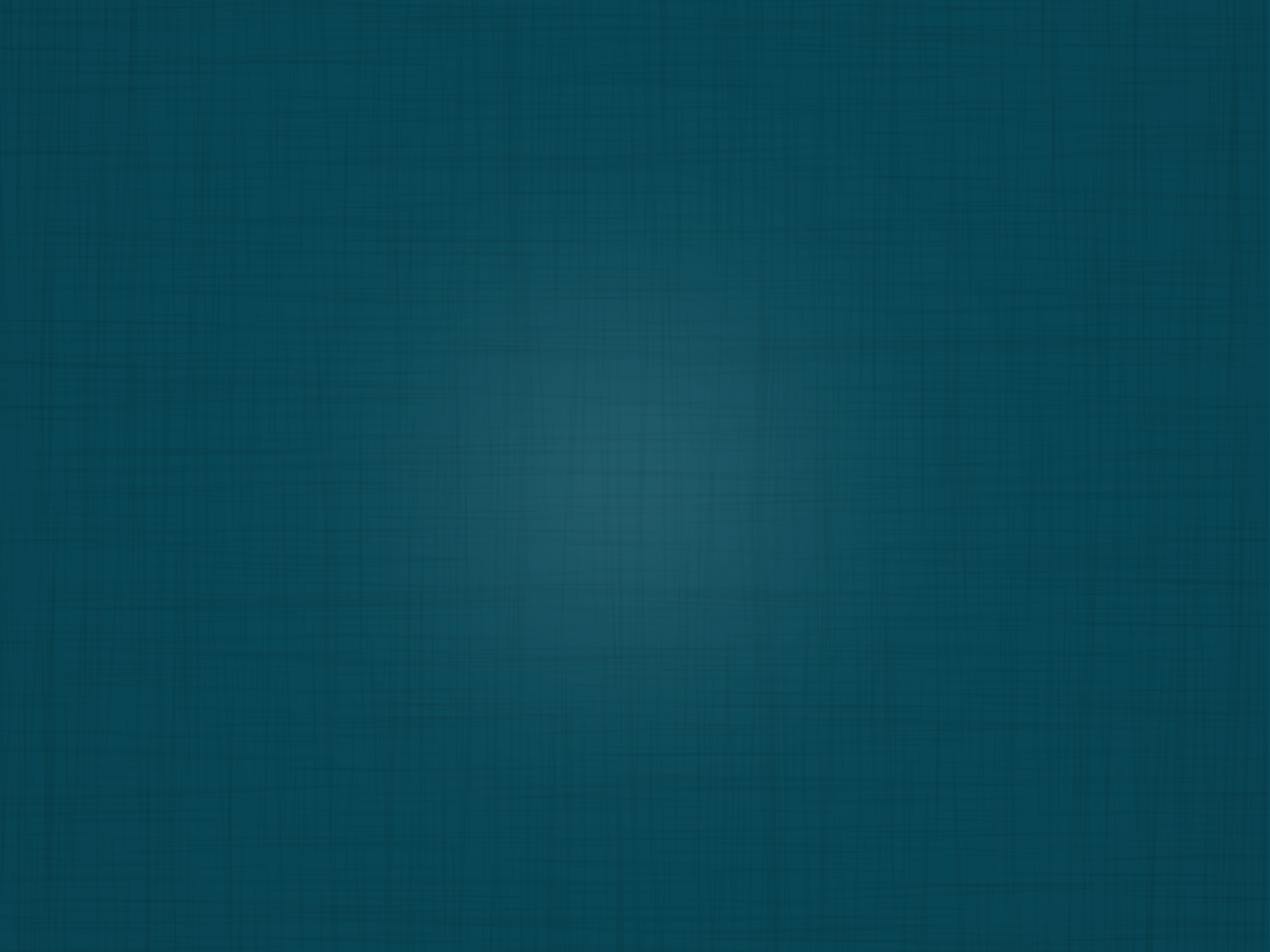 [119:152] Hace ya mucho que he entendido tus testimonios, que para siempre los has establecido.
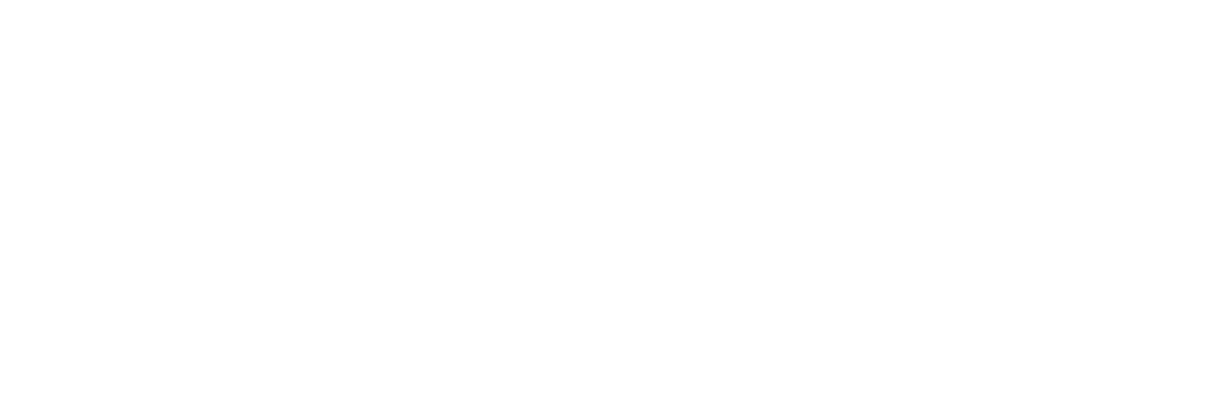 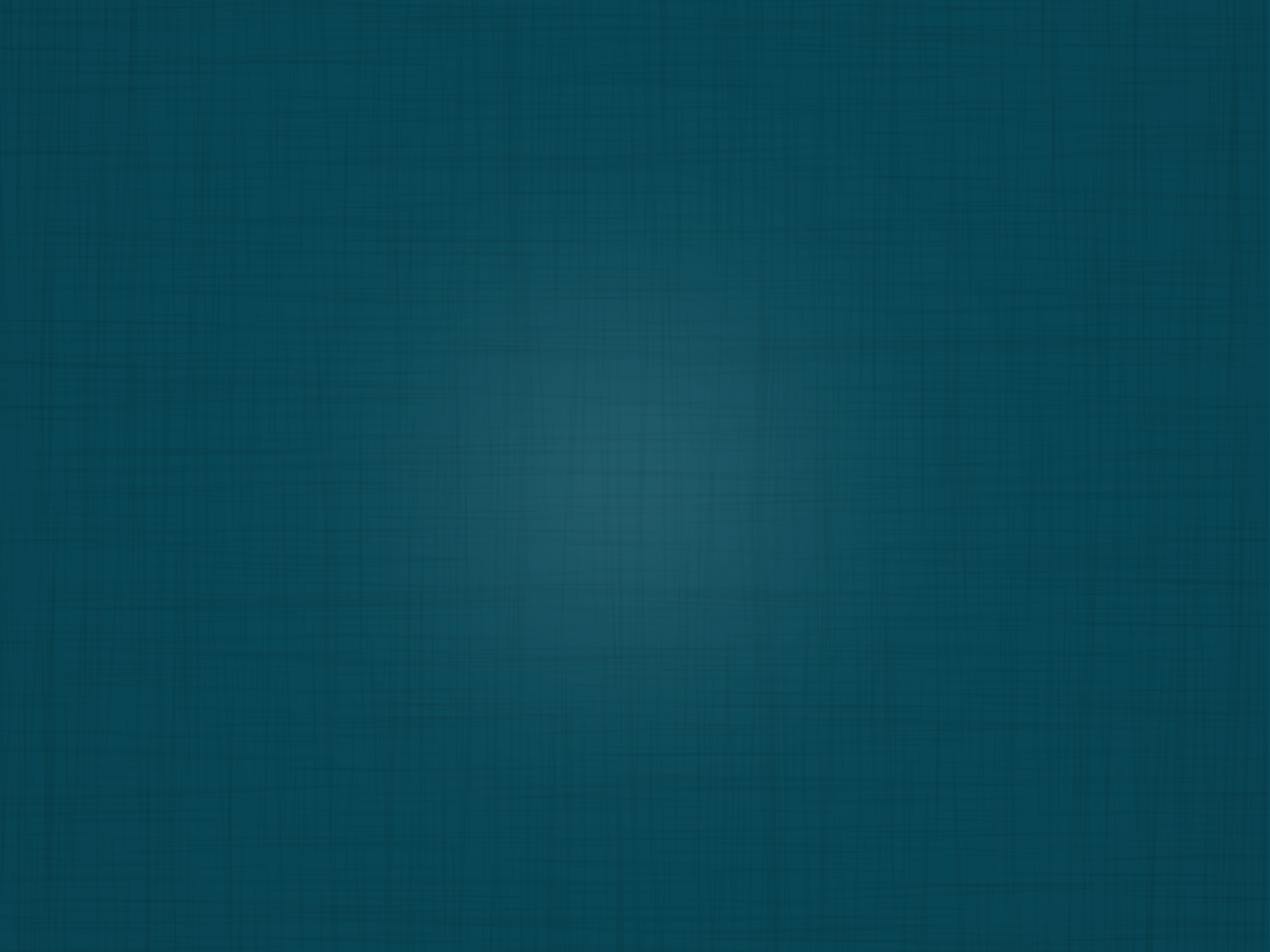 Mateo 5:18
Porque de cierto os digo que hasta que pasen el cielo 
y la tierra,…
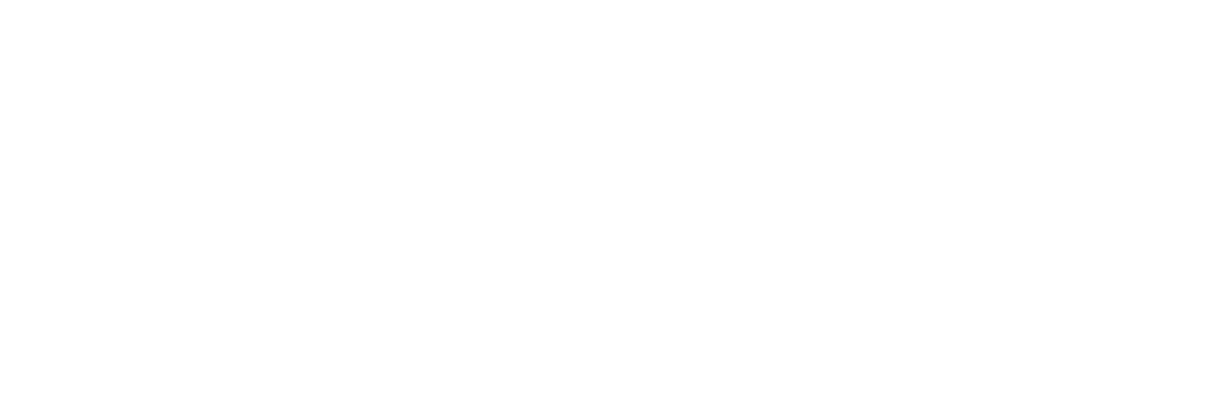 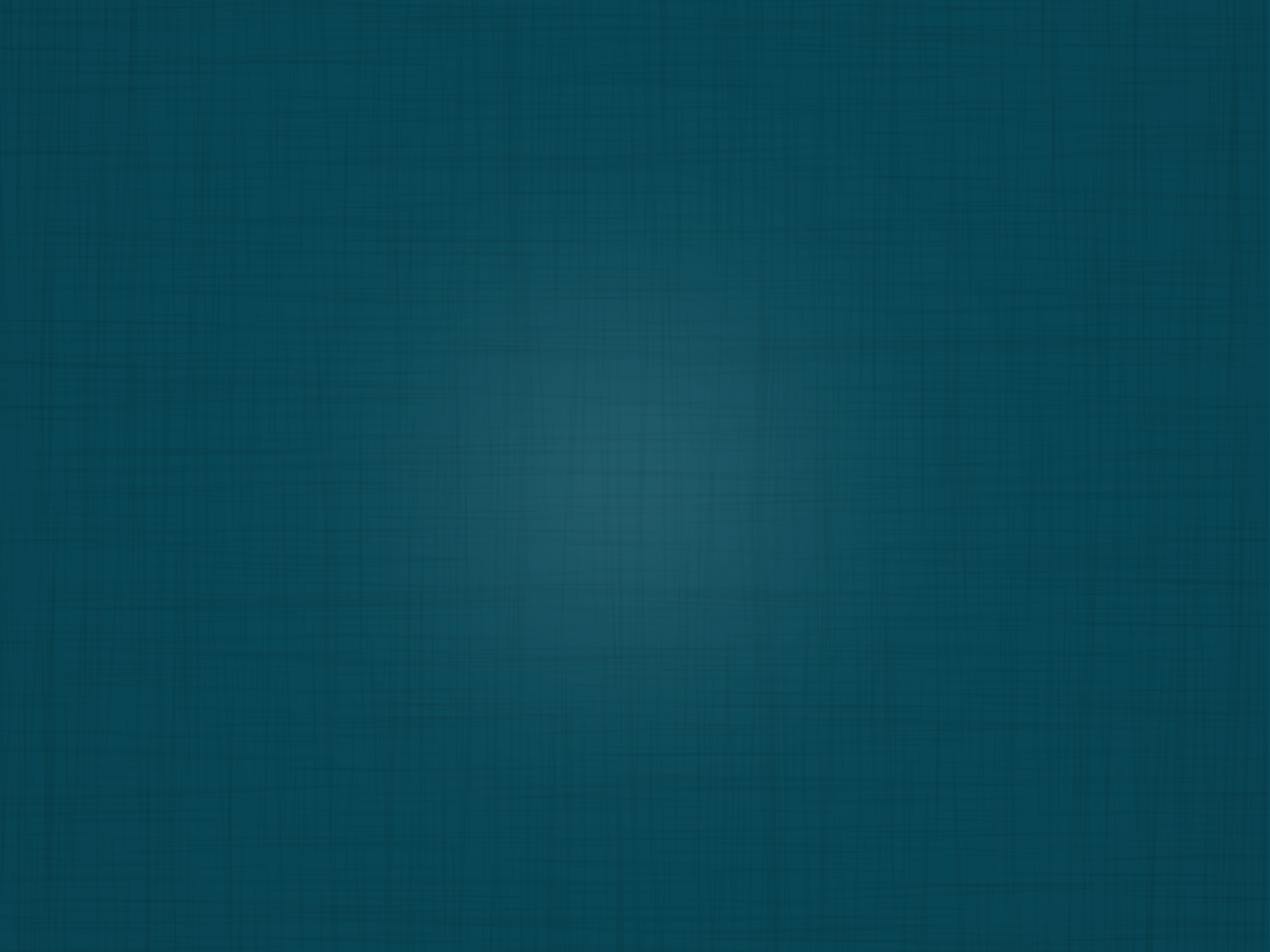 [5:18] ni una jota ni una tilde pasará de la ley, hasta que todo se haya cumplido.
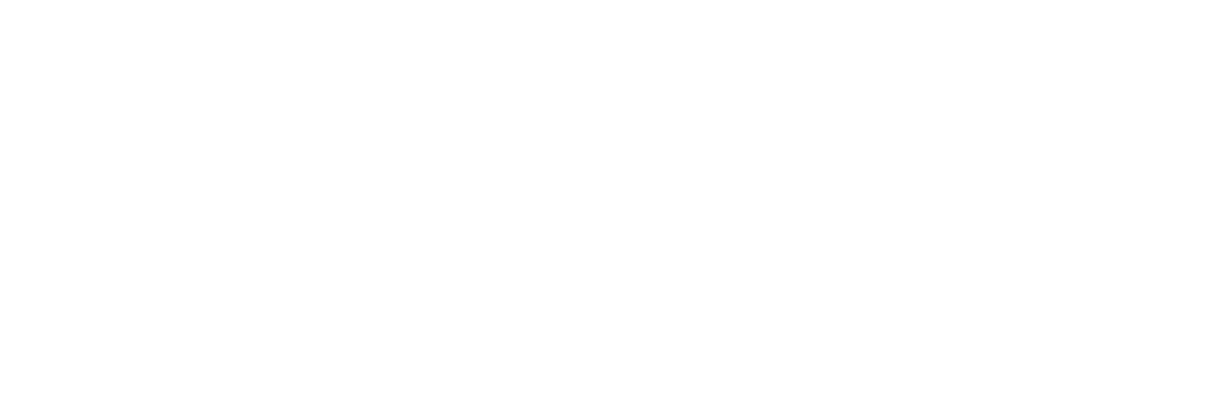 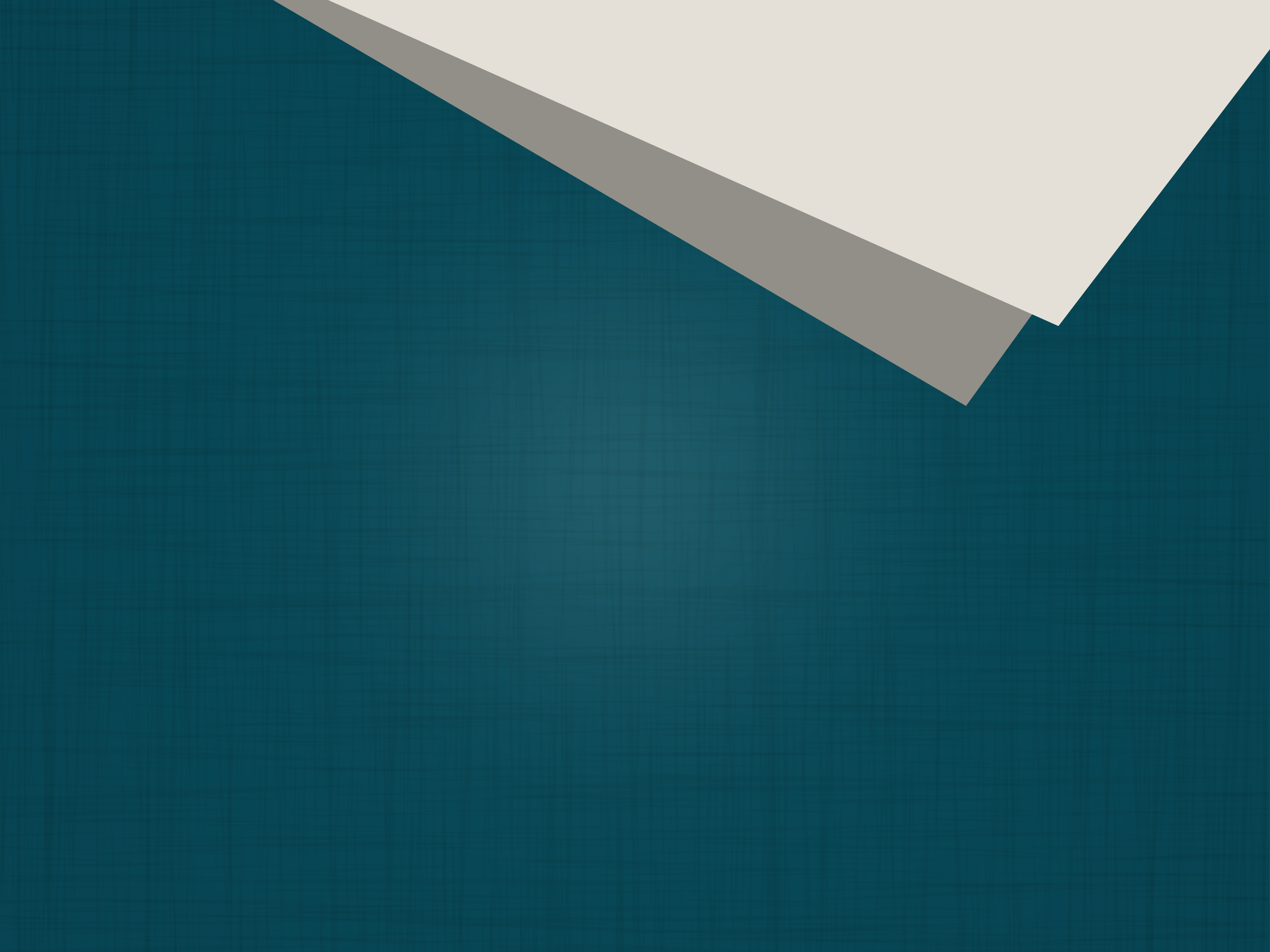 6.
¿Qué pacto, que incluye 
Su santa ley, hará Dios con 
su pueblo en los
últimos días?
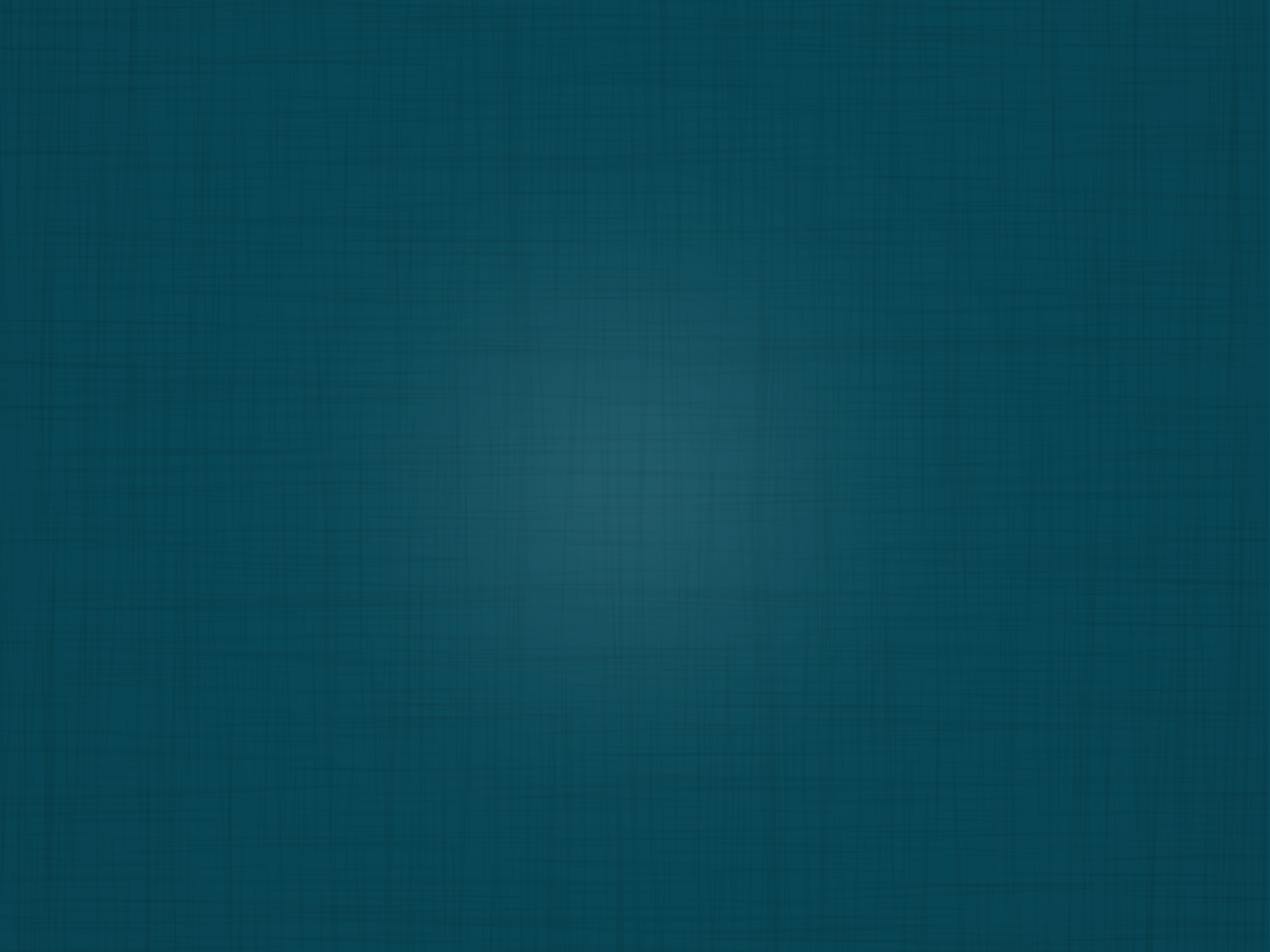 Hebreos 8:10
Por lo cual, este es el pacto que haré con la casa de Israel después de aquellos días, dice el Señor:…
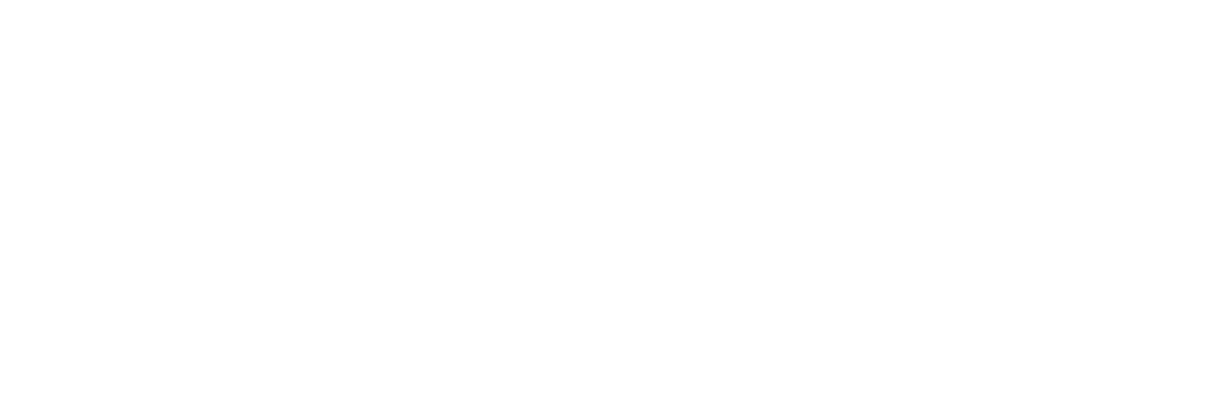 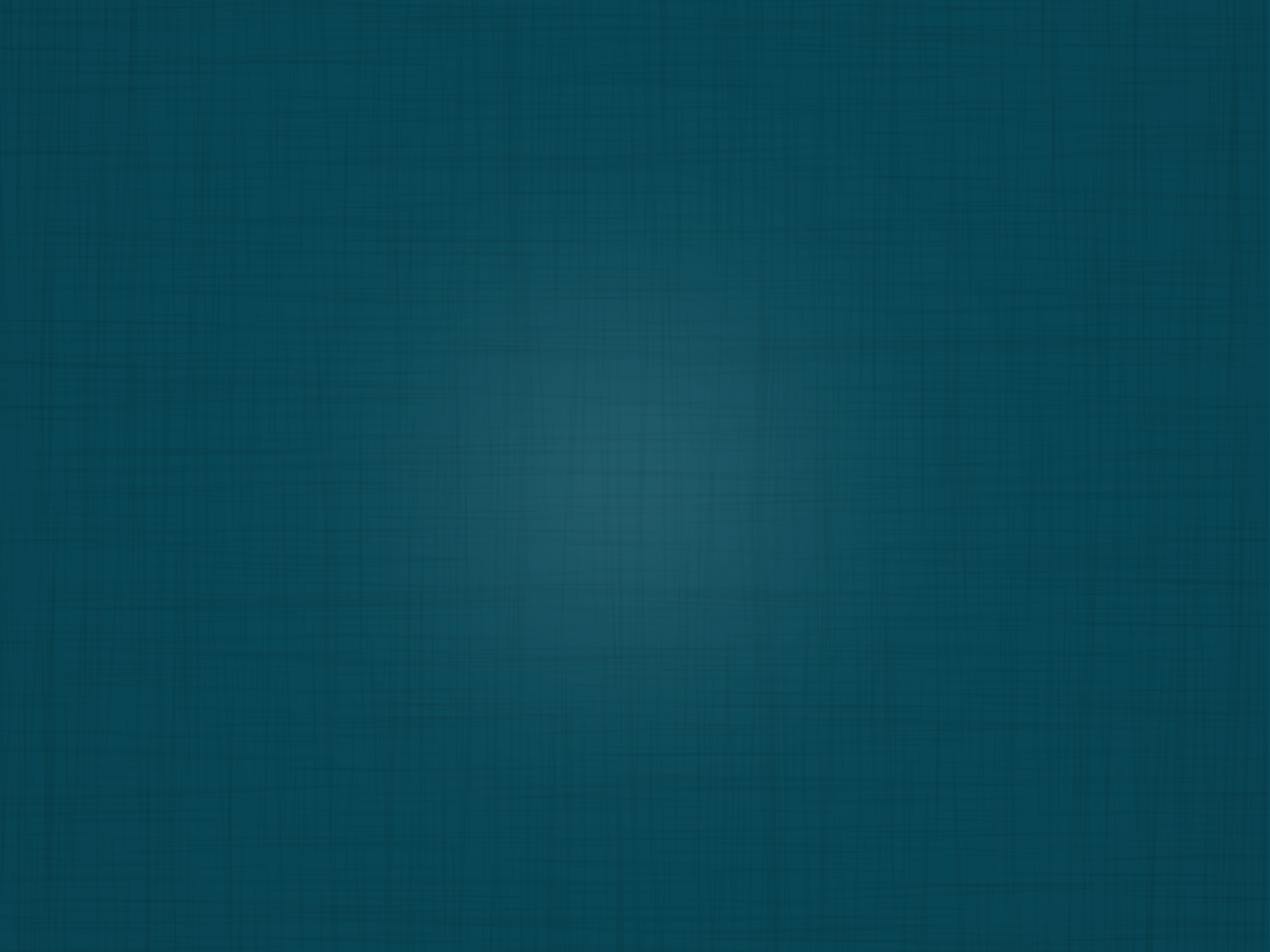 [8:10] Pondré mis leyes en la mente de ellos, y sobre su corazón las escribiré; y seré a ellos por Dios, y ellos me serán  a mí por pueblo.



.



.
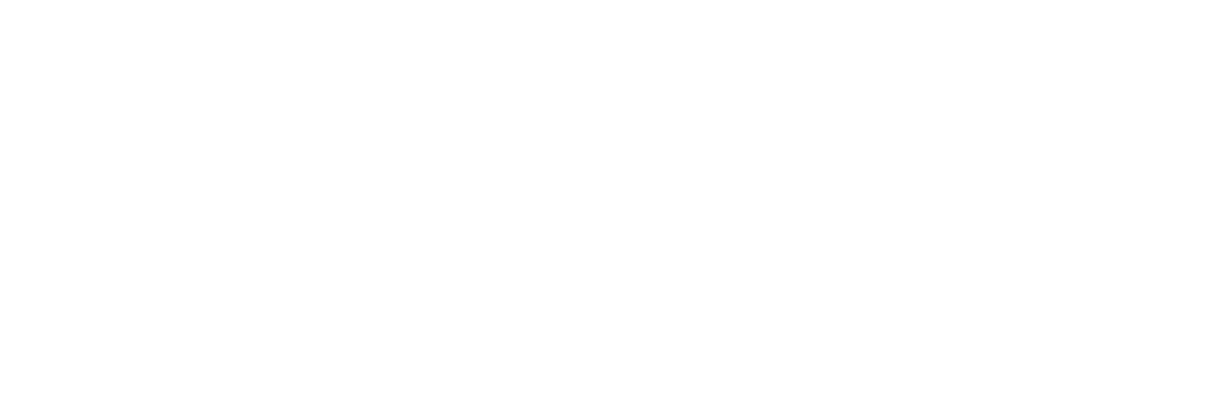 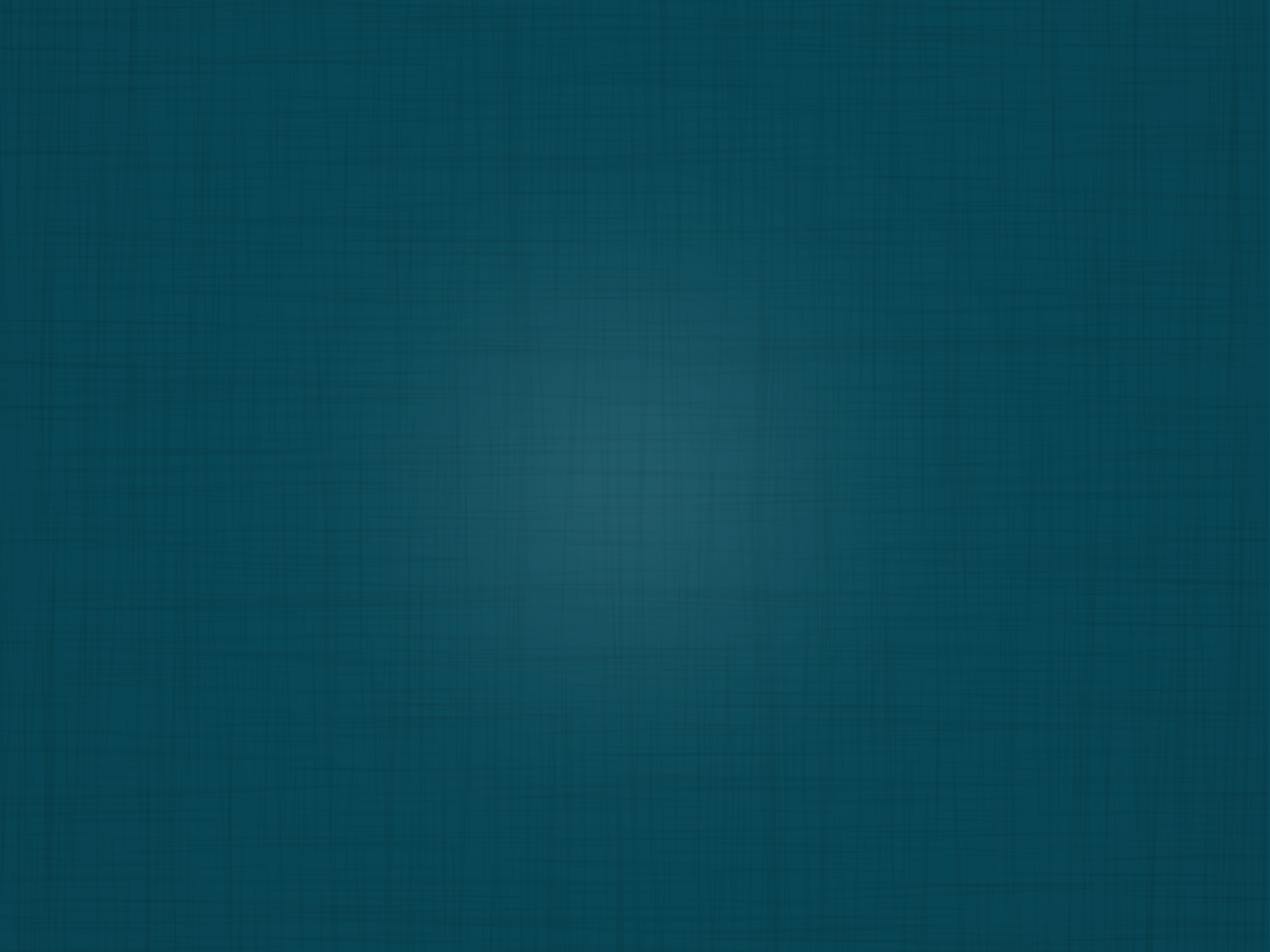 Hebreos 10:16
Este es el pacto que haré con ellos después de aquellos días, dice el Señor:…
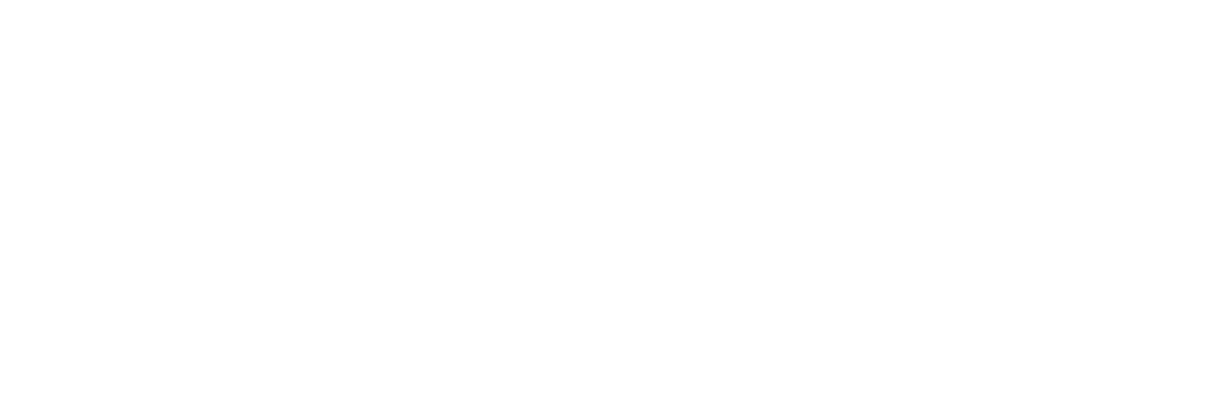 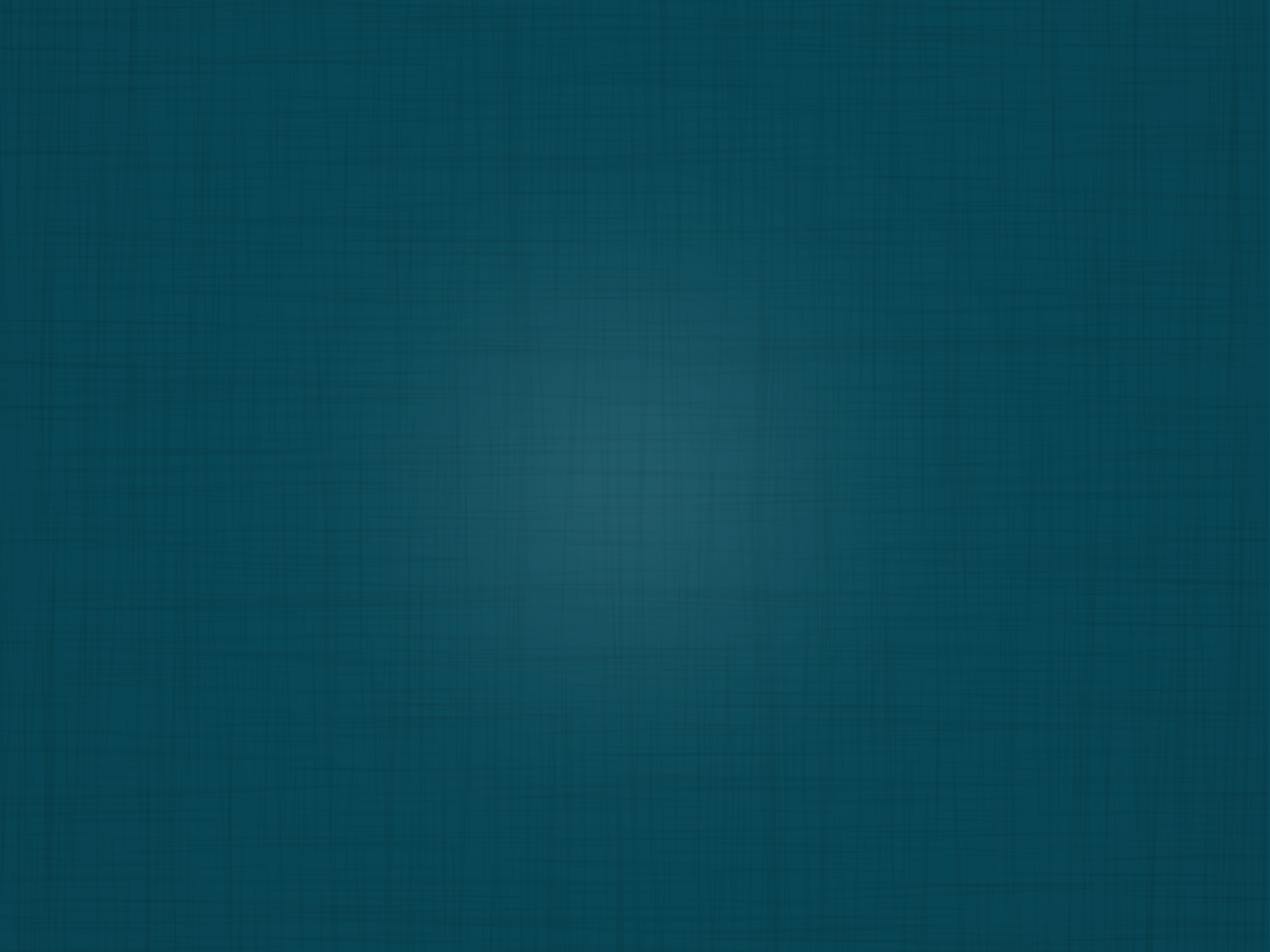 [10:16] Pondré mis leyes en sus corazones, y en sus mentes las escribiré.








.
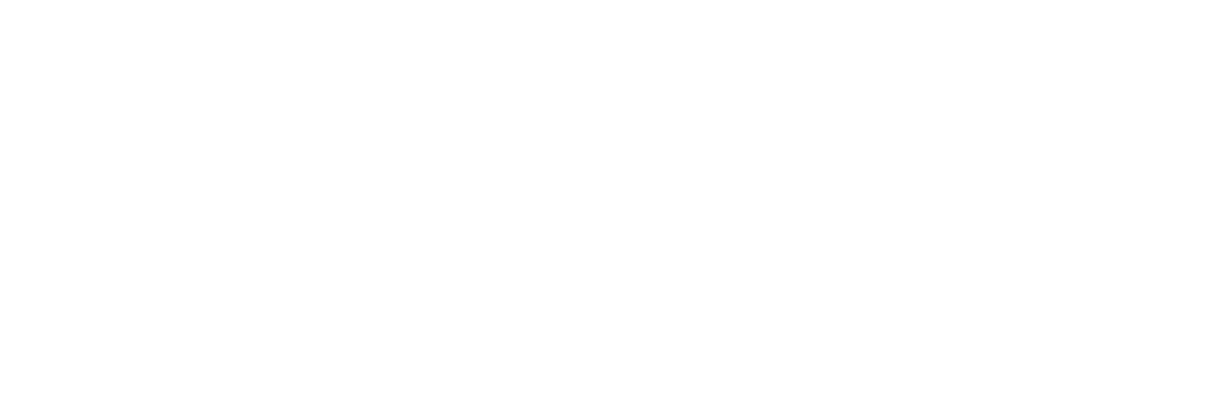 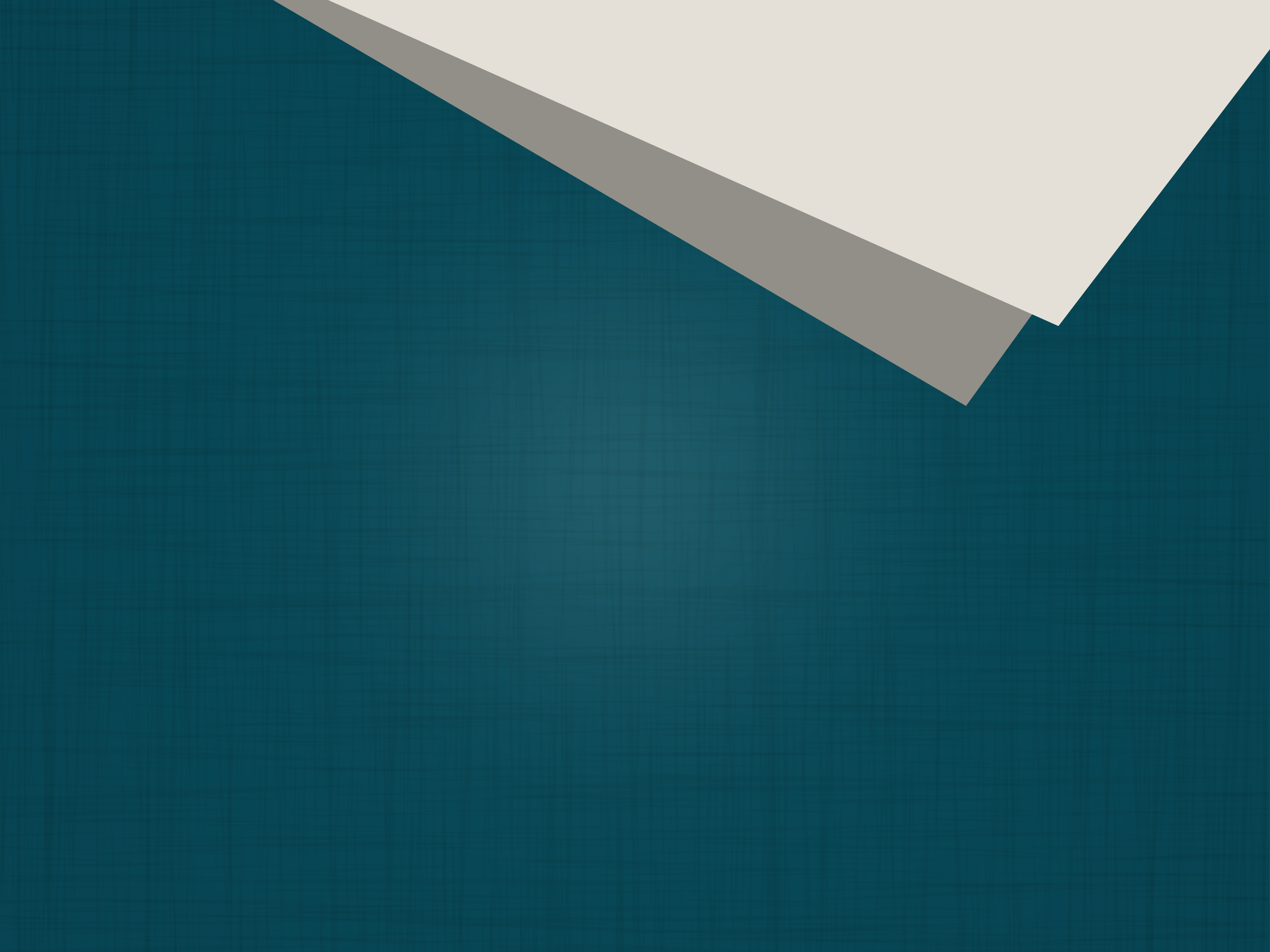 7.
¿Anulamos la ley de 
Dios, por el hecho de 
creer en Cristo y tener fe 
en Él?
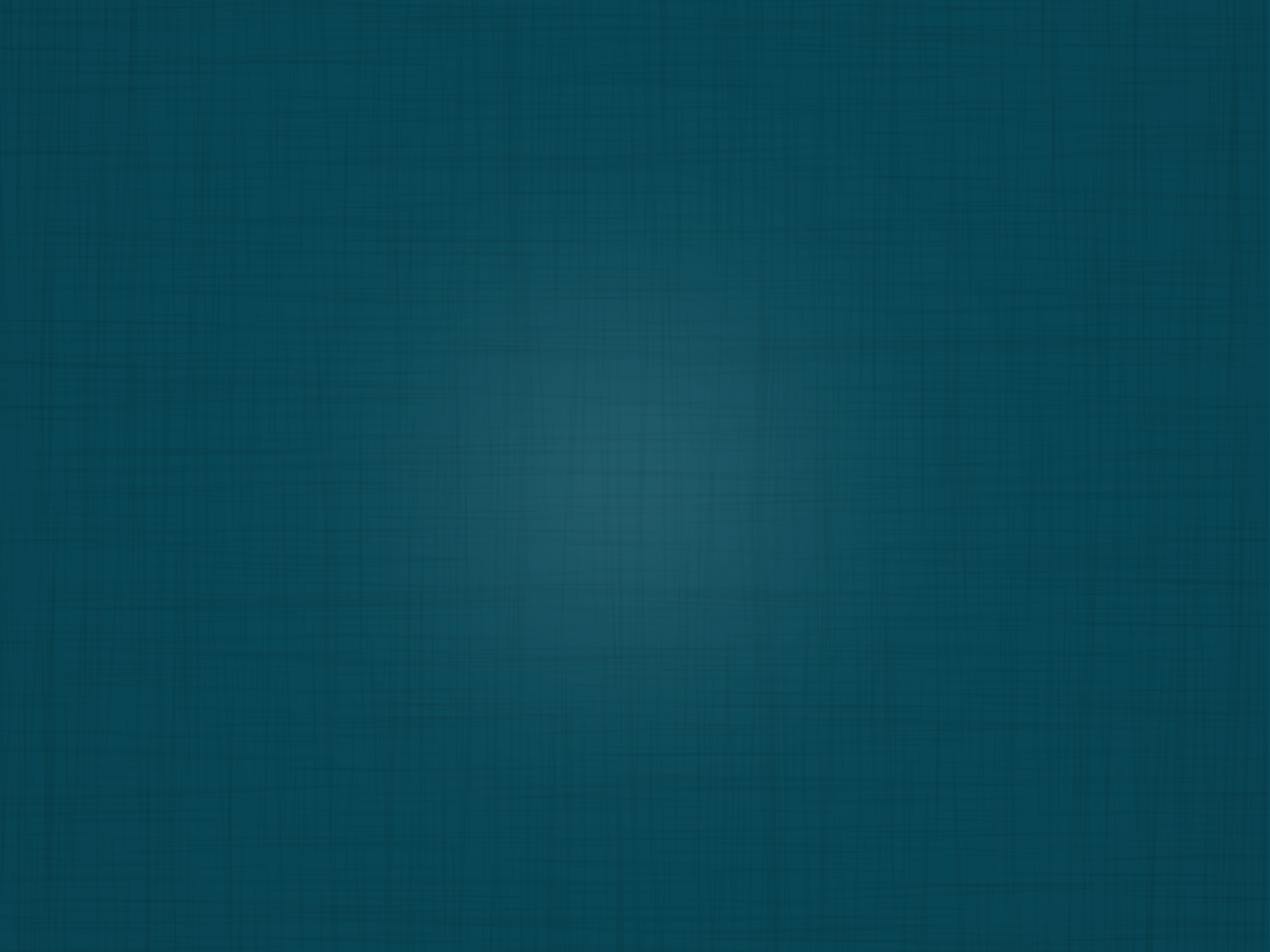 Romanos 3:31
¿Luego por la fe invalidamos la ley? En ninguna manera, sino que confirmamos la ley.
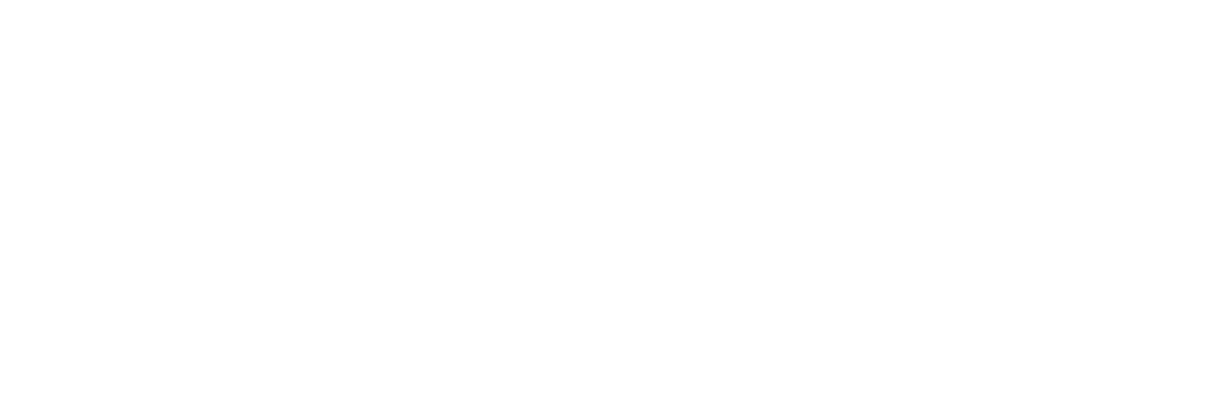 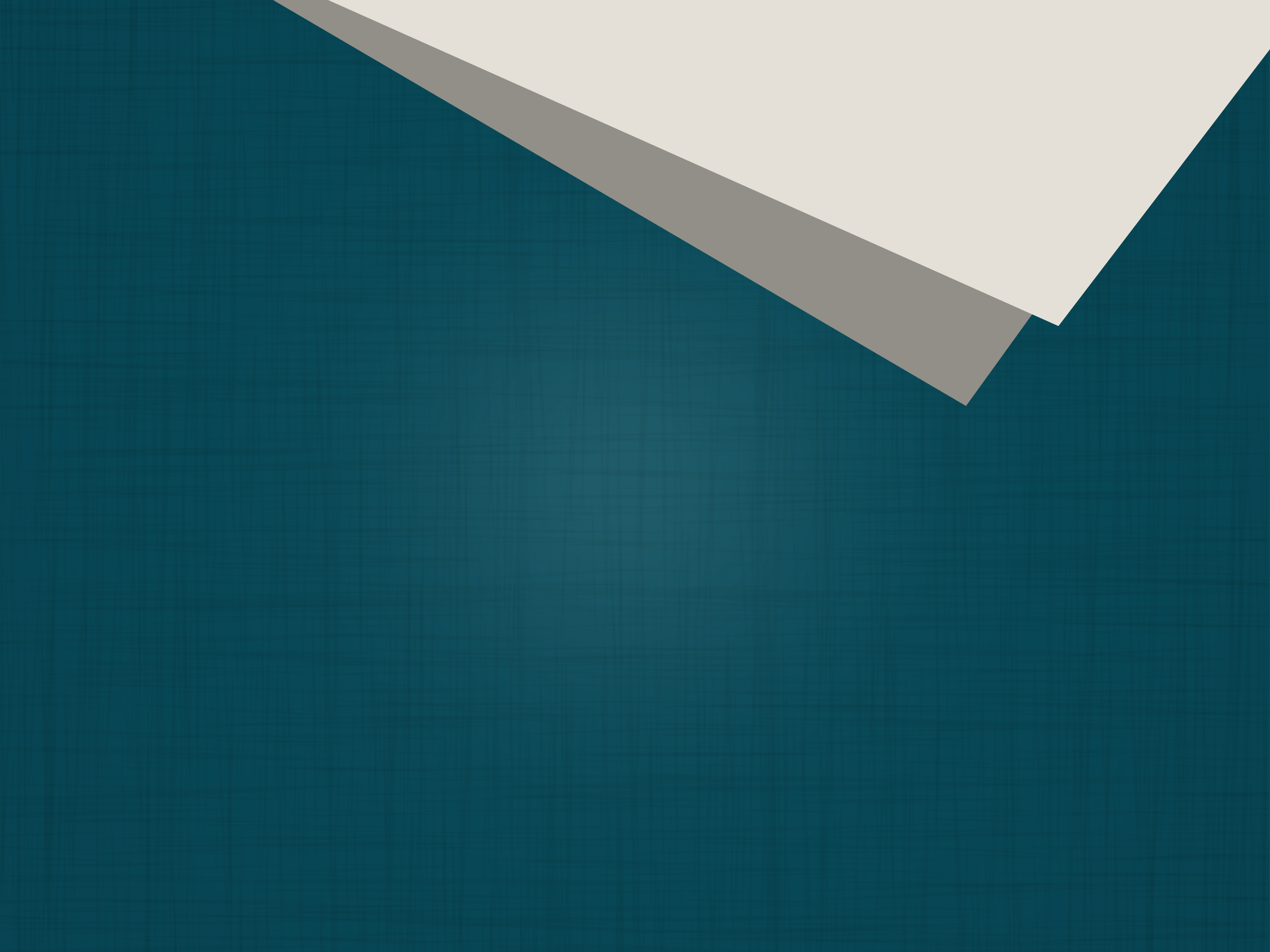 8.
¿Tendrá Dios un pueblo 
en el tiempo final que 
aceptará y obedecerá …
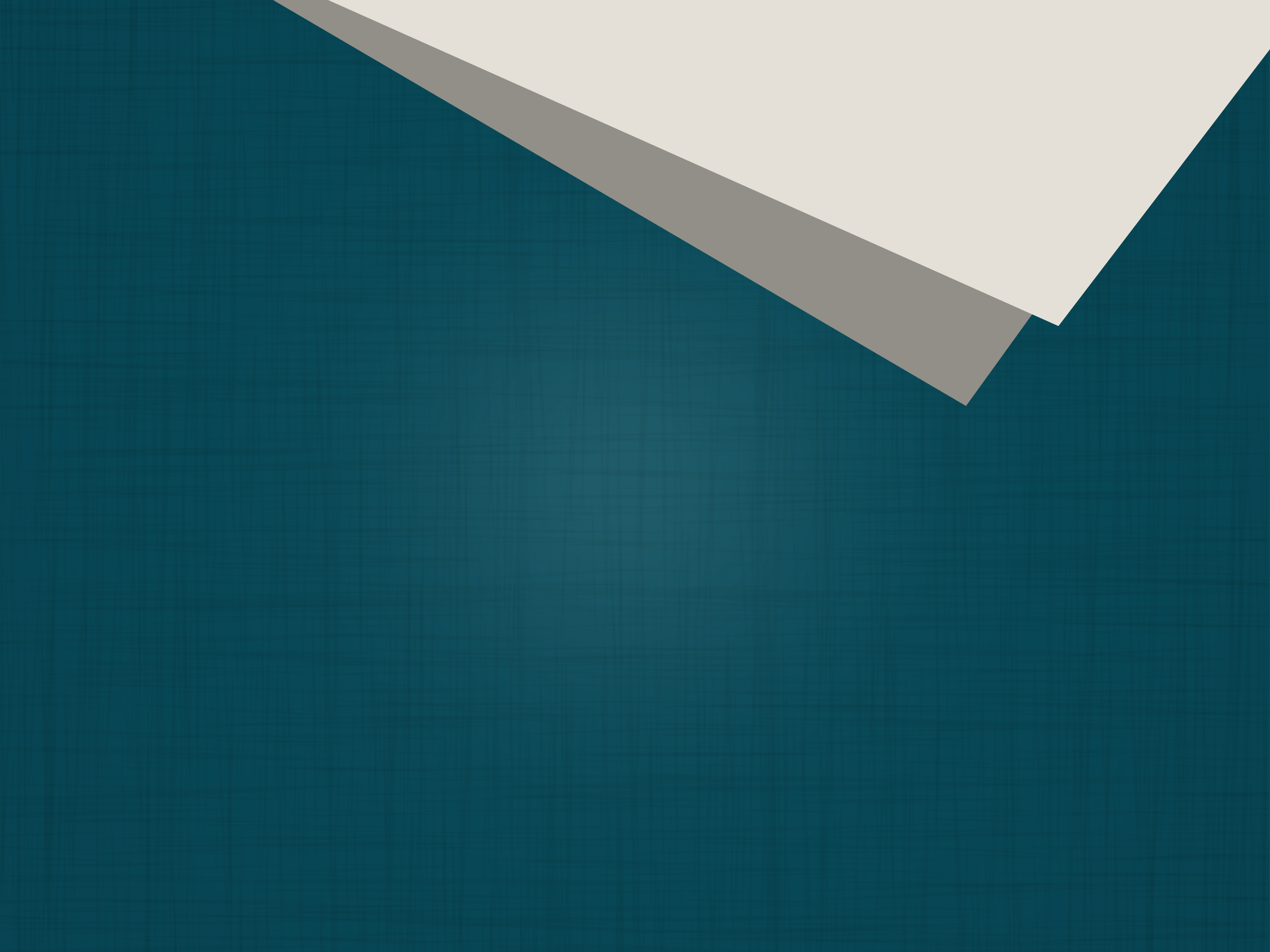 8.
todos sus mandamientos a
pesar de la ira del diablo?
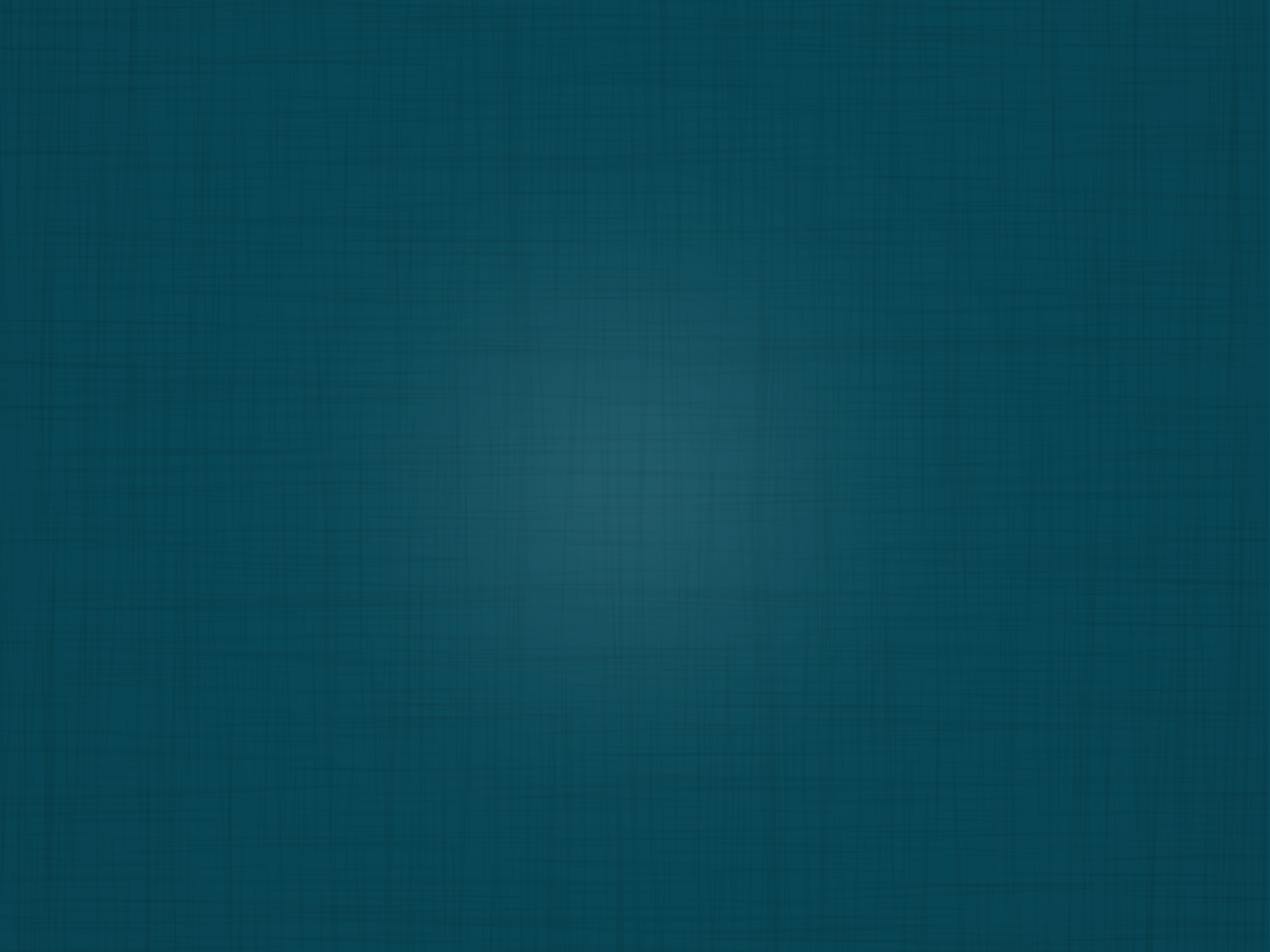 Apocalipsis
12:17
Entonces el dragón se llenó de ira contra la mujer; y se fue a hacer guerra contra 
el resto…
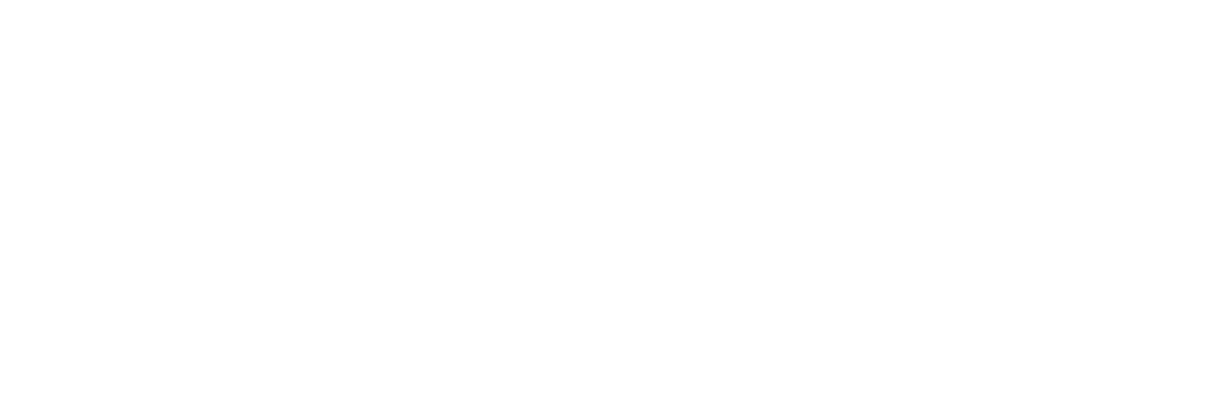 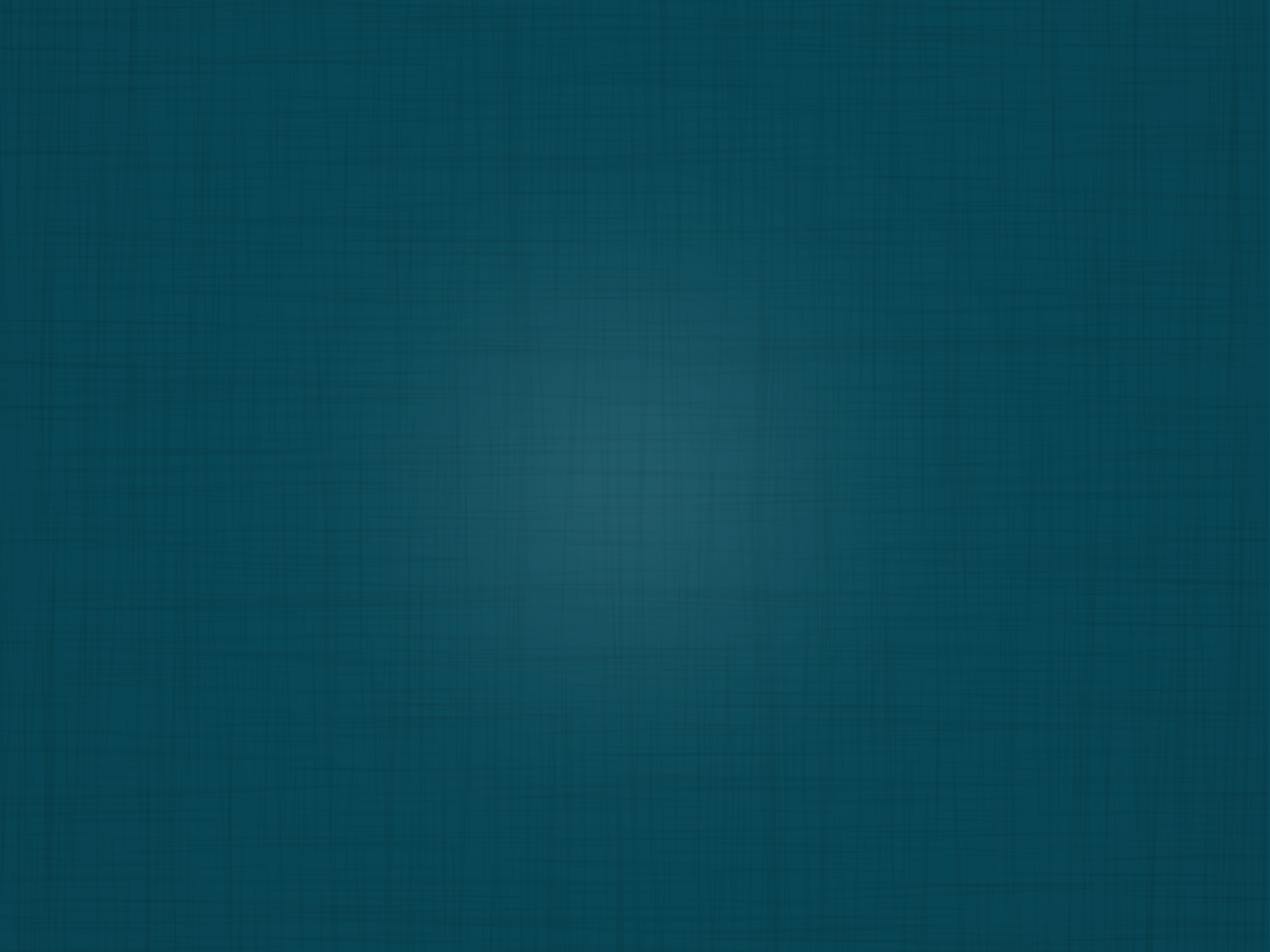 [12:17] de la descendencia de ella, los que guardan los mandamientos de Dios y tienen el testimonio de Jesucristo.








.
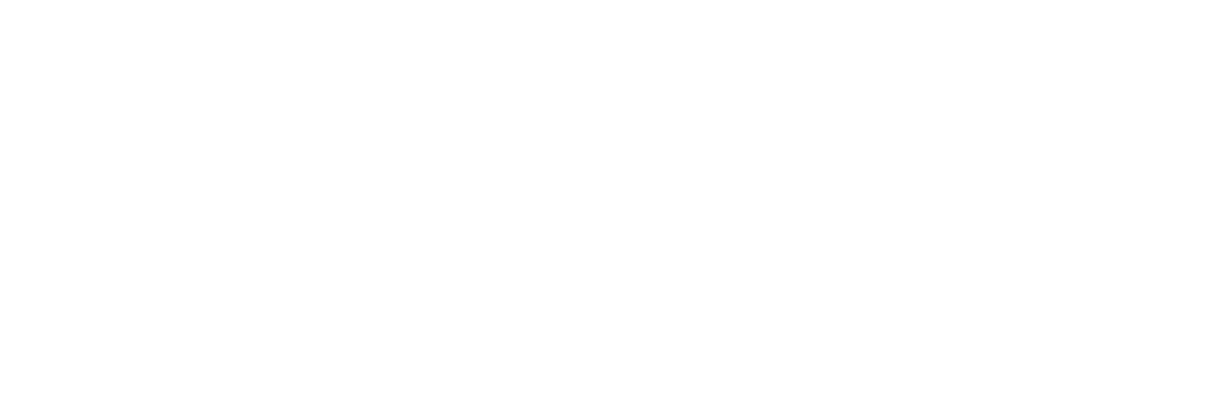 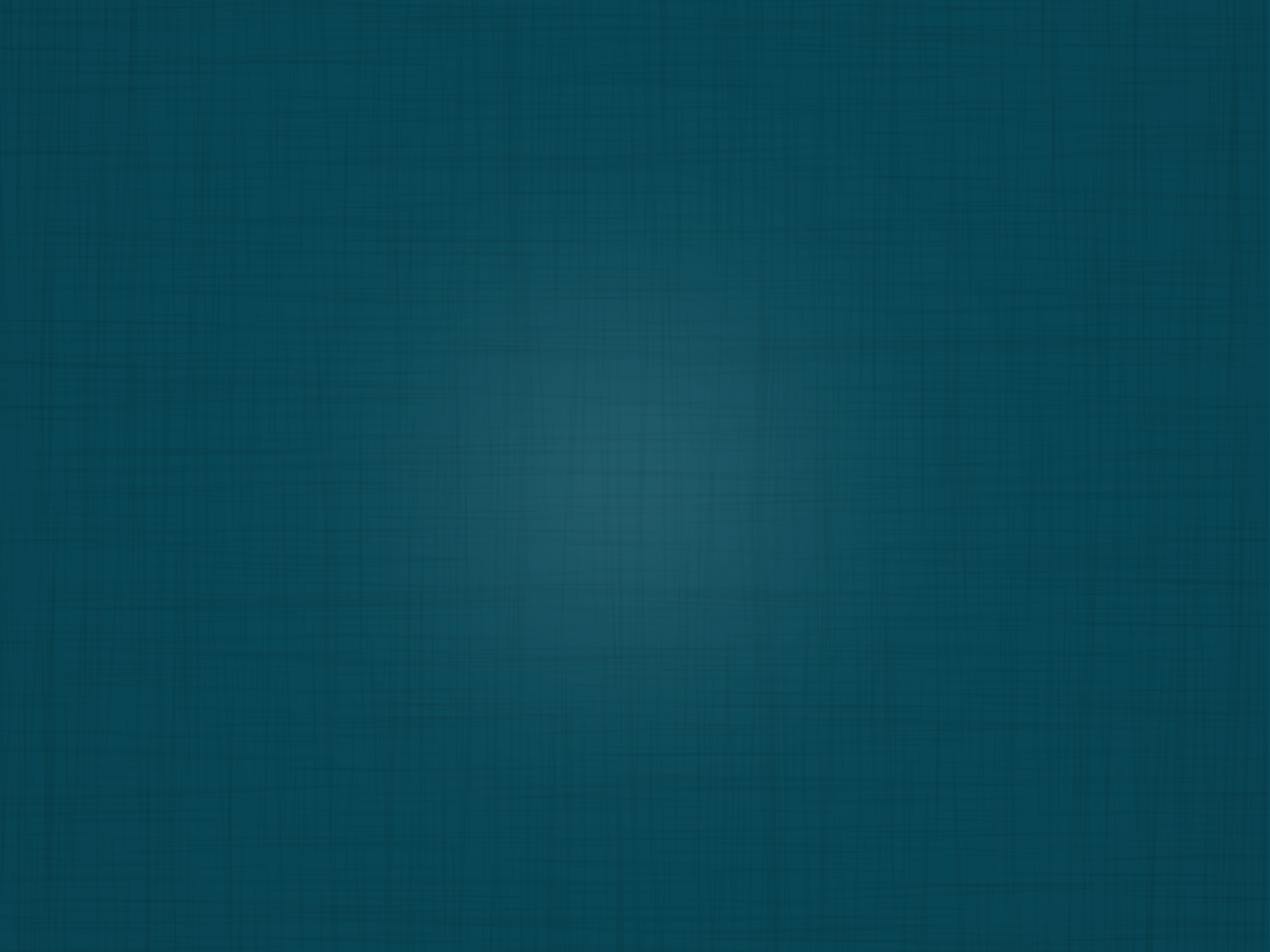 Apocalipsis
14:12
Aquí está la paciencia de los santos, los que guardan los mandamientos de Dios y la fe 
de Jesús.
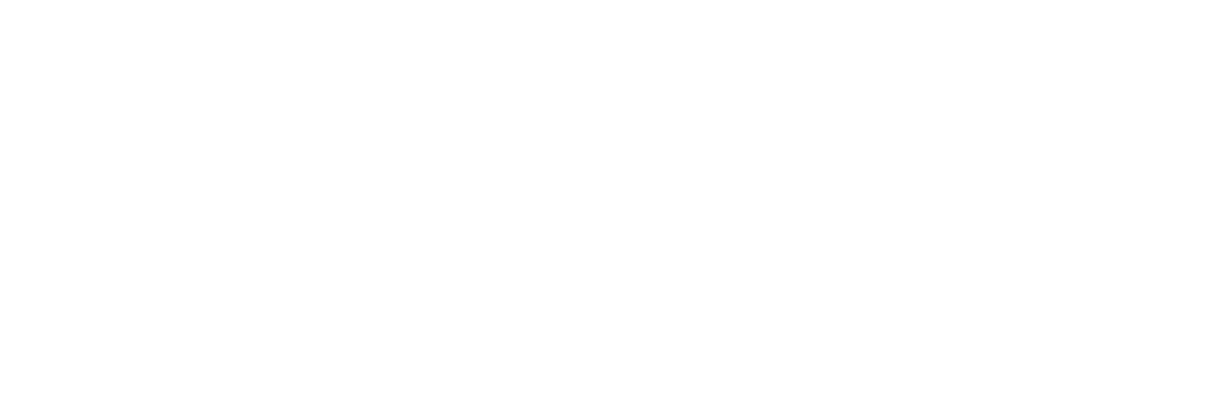 [Speaker Notes: CONCLUSIÓN: LA LEY DE DIOS

 I
No tendrás dioses ajenos delante de mí.
 II
No te harás imagen, ni ninguna semejanza de lo que esté arriba en el
cielo, ni abajo en la tierra, ni en las aguas debajo de la tierra.
No te inclinarás a ellas, ni las honrarás; porque yo soy Jehová tu Dios,
fuerte, celoso, que visito la maldad de los padres sobre los hijos hasta la
tercera y cuarta generación de los que me aborrecen, y hago misericordia
a millares, a los que me aman y guardan mis mandamientos.
 III
No tomarás el nombre de Jehová tu Dios en vano; porque no dará por
inocente Jehová al que tomare su nombre en vano.
 IV
Acuérdate del día de reposo para santificarlo.
Seis días trabajarás, y harás toda tu obra; mas el séptimo día es reposo
para Jehová tu Dios; no hagas en él obra alguna, tú, ni tu hijo, ni tu hija,
ni tu siervo, ni tu criada, ni tu bestia, ni tu extranjero que está dentro de
tus puertas. Porque en seis días hizo Jehová los cielos y la tierra, el mar,
y todas las cosas que en ellos hay, y reposó en el séptimo día; por tanto,
Jehová bendijo el día de reposo y lo santificó.
 V
Honra a tu padre y a tu madre, porque tus días se alarguen en la tierra que
Jehová tu Dios te da.
 VI
No matarás.
 VII
No cometerás adulterio.
 VIII
No hurtarás
 IX
No hablarás contra tu prójimo falso testimonio.
 X
No codiciarás la casa de tu prójimo, no codiciarás la mujer de tu prójimo, ni
su siervo, ni su criada, ni su buey, ni su asno, ni cosa alguna de tu prójimo.]
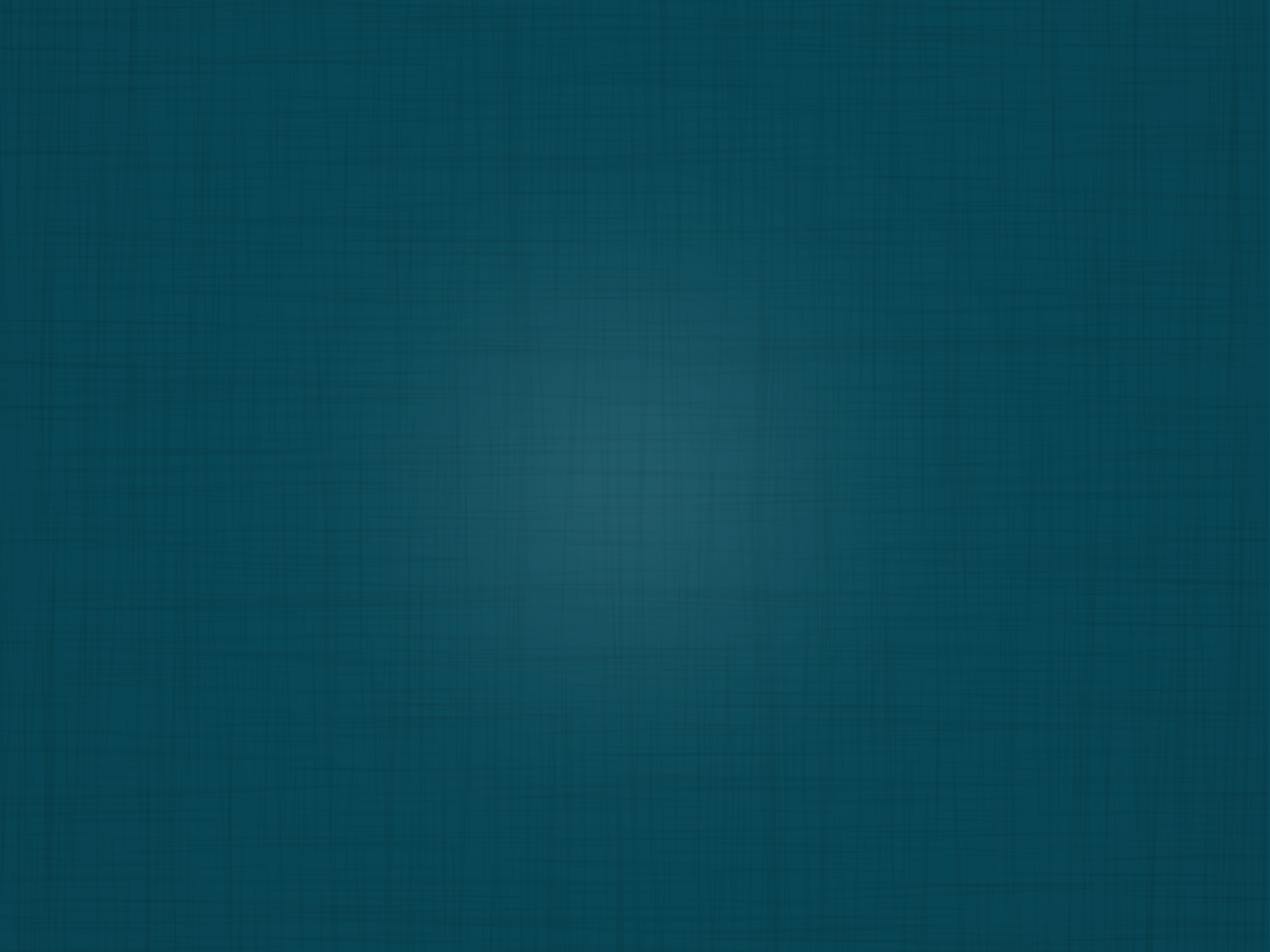 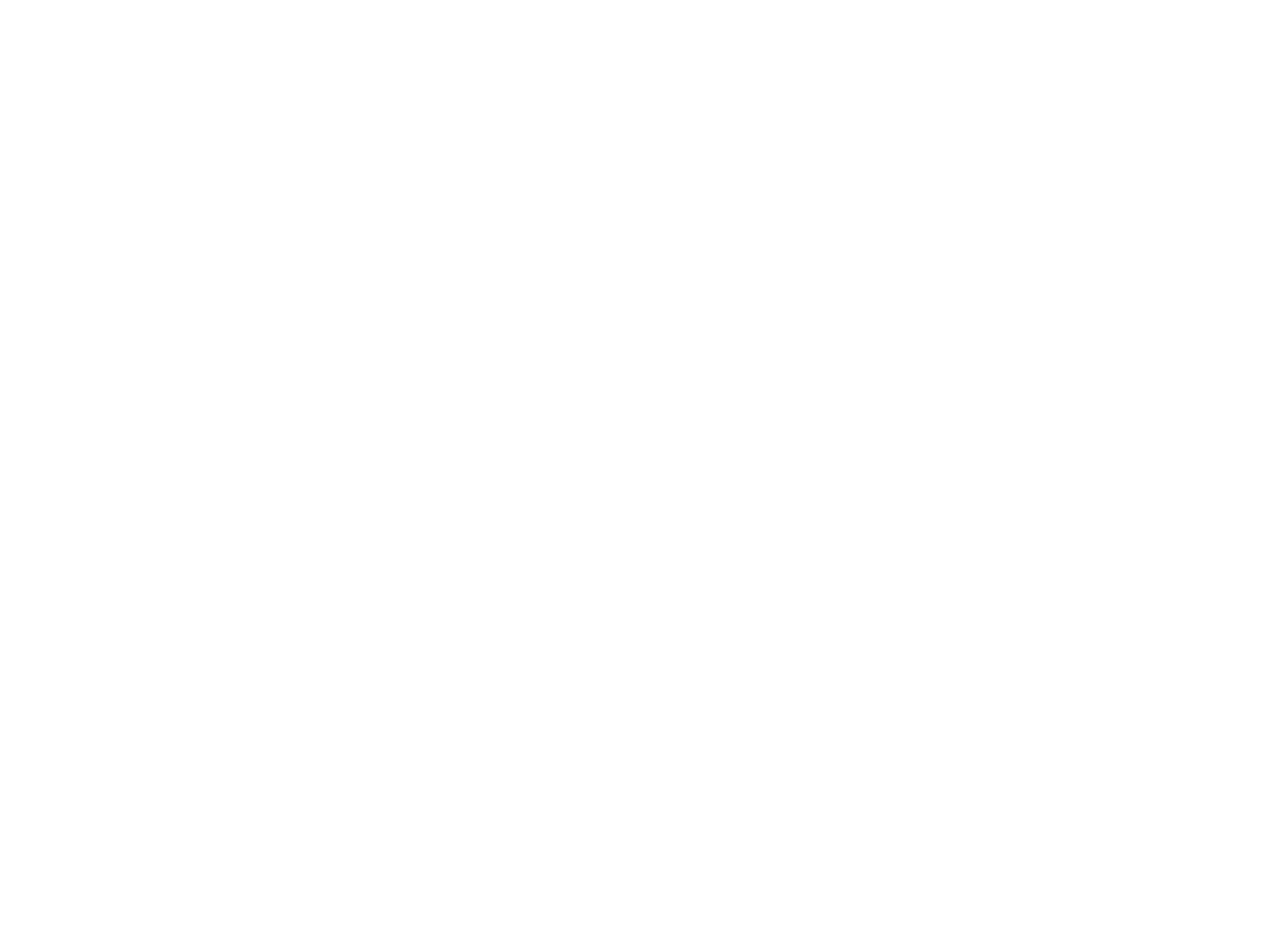